An Introduction to Integration
Estimation of area using rectangular approximation of area
Distance calculations as the area under a curve
What you’ll learn . . .
. . . why?
Learning about estimating with finite sums lays the foundation for understanding integral calculus.
Estimating AreaThe Old-Fashioned Way
Geometry Method
Area
Length x width
Width = 4 units
Length = 5 units
Area = 4 x 5 = 20 units2
Width =  4 units
Finding Reimann Sums
Estimation of area using rectangular approximation
Function is a constant
Reimann SumsEstimation of area using rectangular approximation Function is a constant
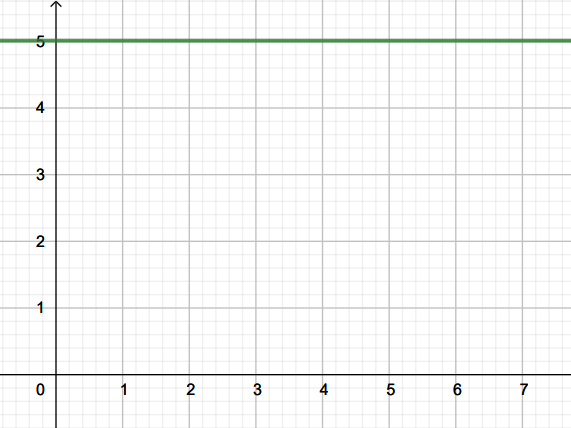 a                                             b
Example: The distance traveled in 4 hours by a tow boat traveling 5 miles per hour
Reimann SumsEstimation of area using rectangular approximation Function is a constant
Instructions
a                                           b
Function constant over time
Reimann SumsEstimation of area using rectangular approximation Function is a constant
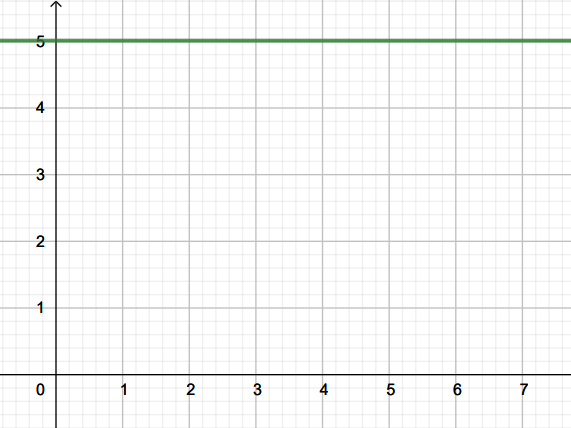 Graph the function
Divide the domain area under the curve into rectangles of equal width (partitions)
❶
❷
❸
❹
a                                             b
Identify the domain for area (a to b)
 a = 2; b= 6
Reimann SumsEstimation of area using rectangular approximation Function is a constant
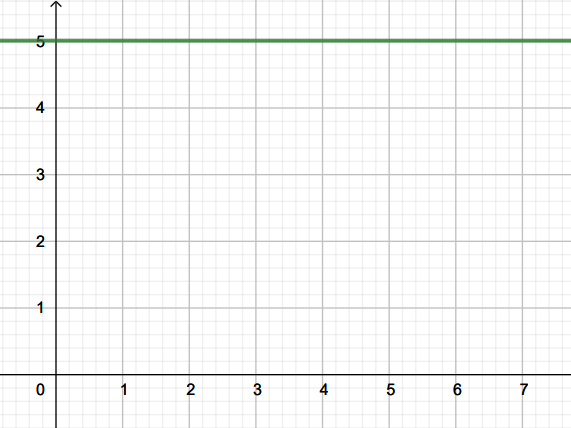 Calculations:
Find the area of each rectangle
Area = Width * Height
Width = 1	Height = 5
Area = 1 * 5 = 5
Compute the sum of the areas
Area 1+ Area 2+ Area 3+ Area 4 
= 5 + 5 + 5 + 5  =  20 sq units
❶
❷
❸
❹
a                                                              b
a                               b
Finding Reimann Sums
Function varies over time
Estimation of area using rectangular approximation
How can we find 
the area under 
the graph of this
function?
Start with something that we know . . .
We know how to find the area of a triangle
Area = ½ base * height
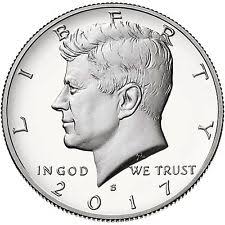 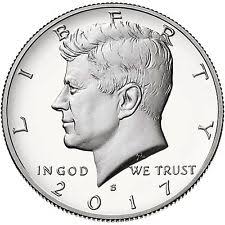 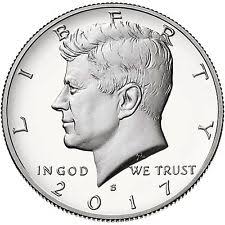 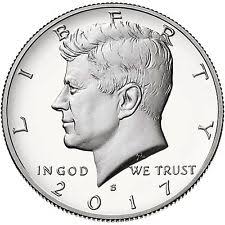 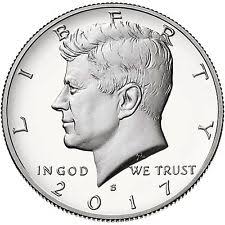 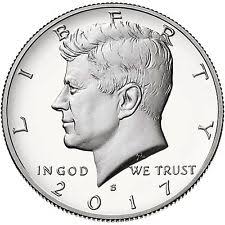 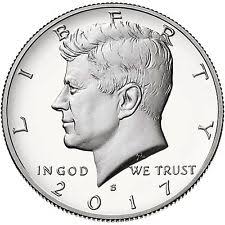 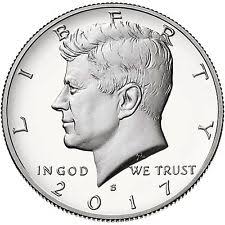 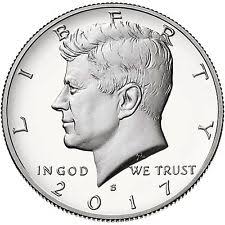 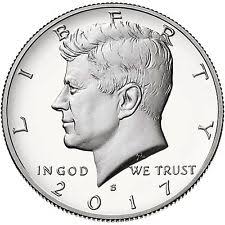 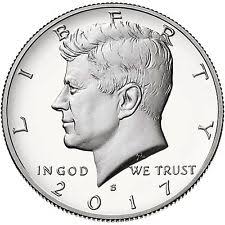 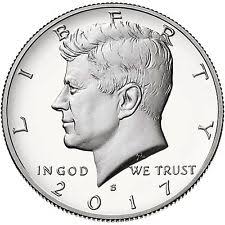 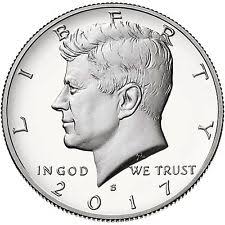 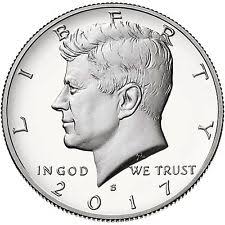 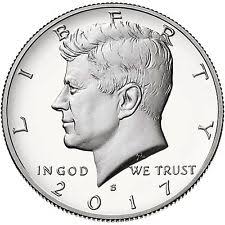 We’ll start by filling a triangle with coins, one column at a time
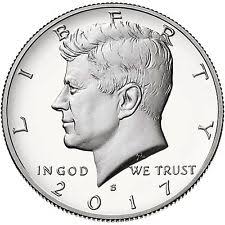 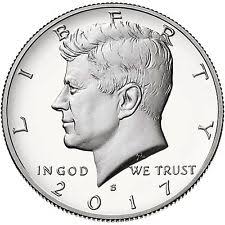 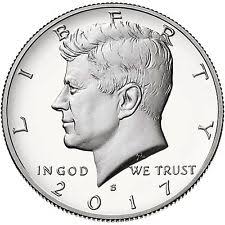 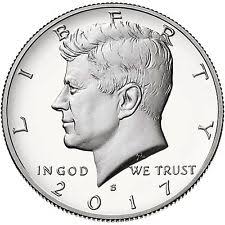 What do you notice?
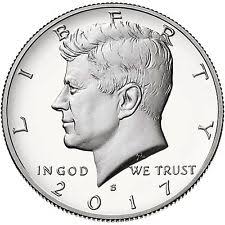 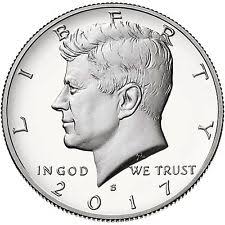 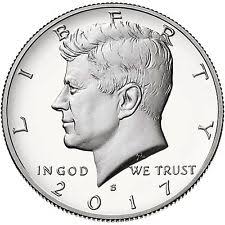 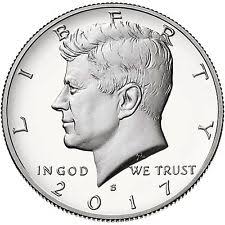 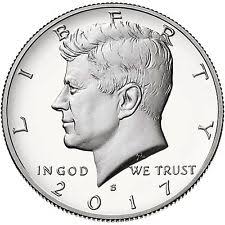 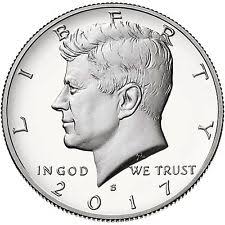 Do all the coins fit in the triangle?
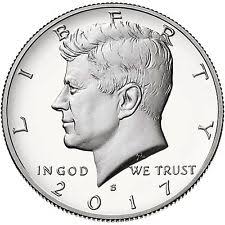 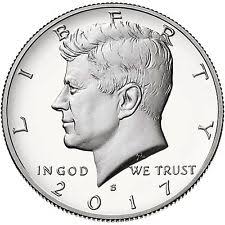 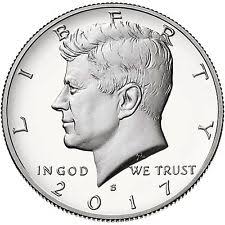 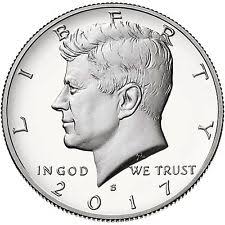 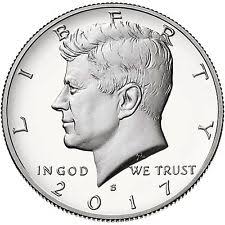 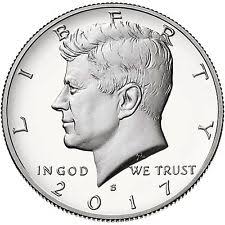 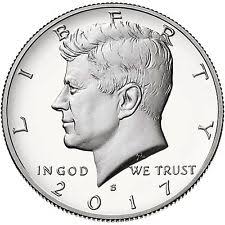 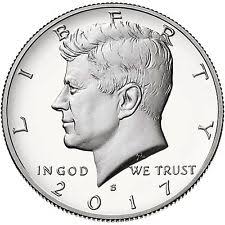 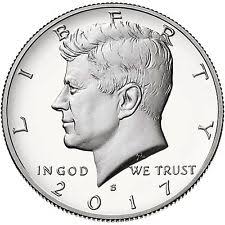 Are there any uncovered spaces?
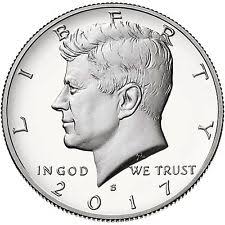 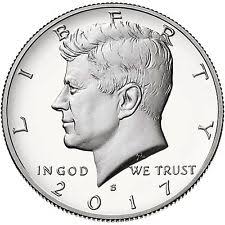 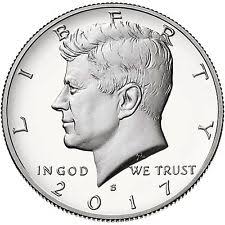 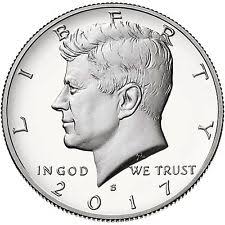 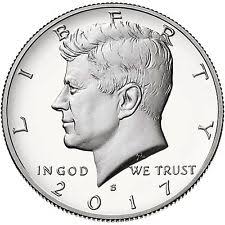 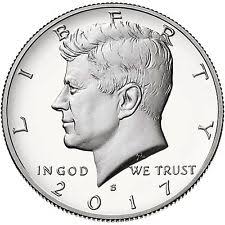 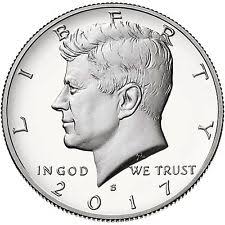 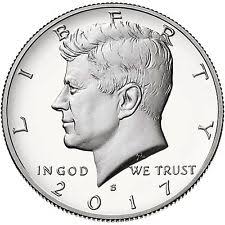 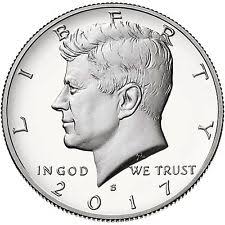 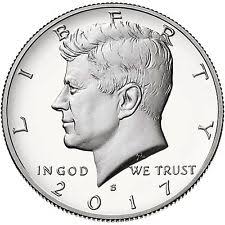 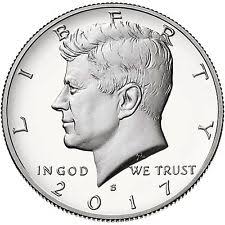 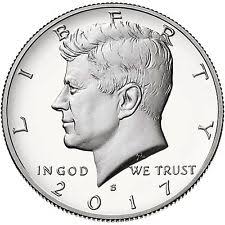 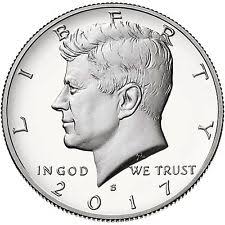 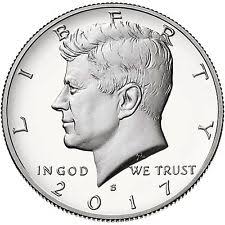 How many coins? (height)How many columns?
(width)
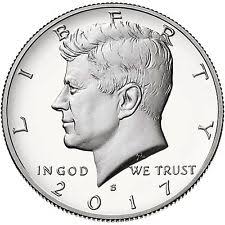 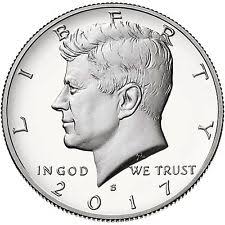 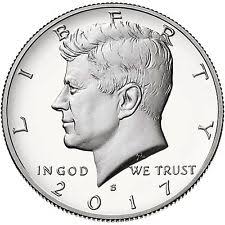 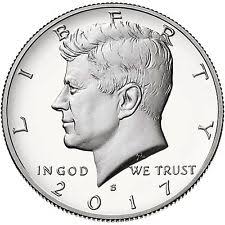 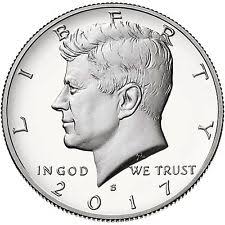 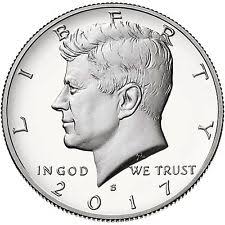 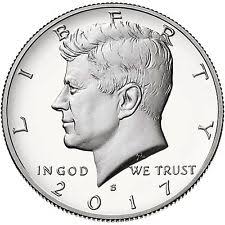 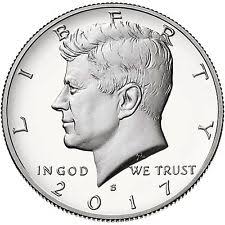 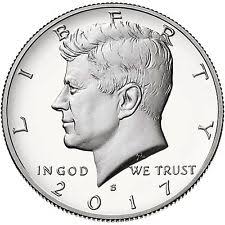 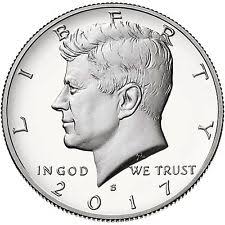 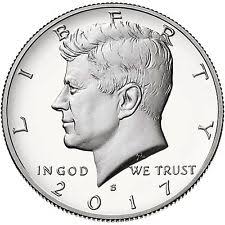 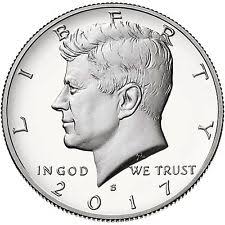 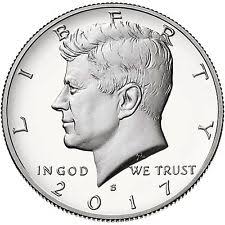 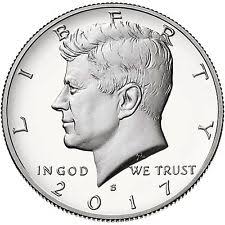 What is the area of the triangle?
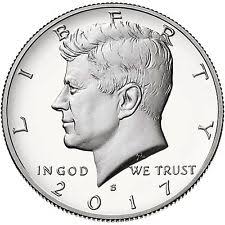 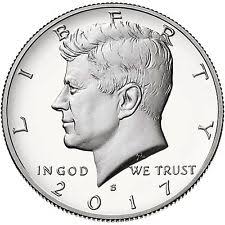 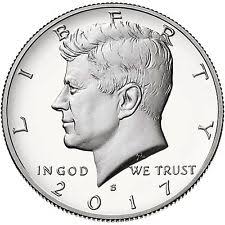 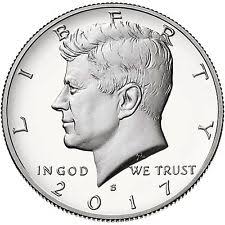 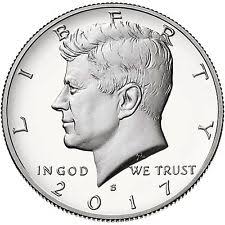 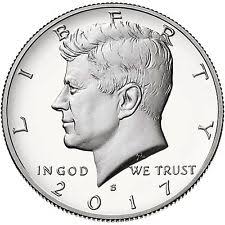 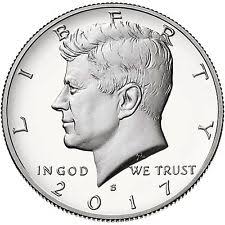 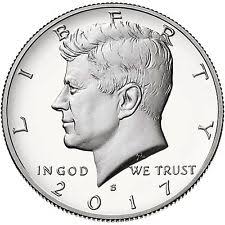 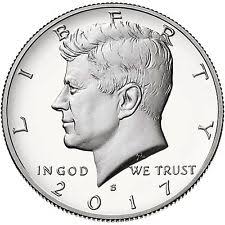 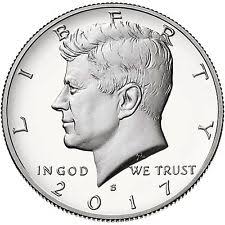 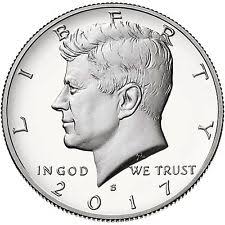 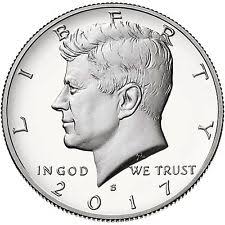 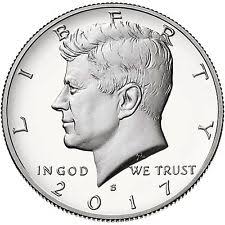 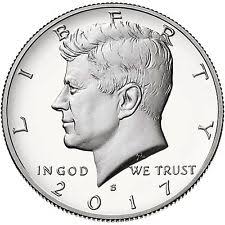 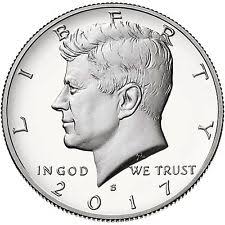 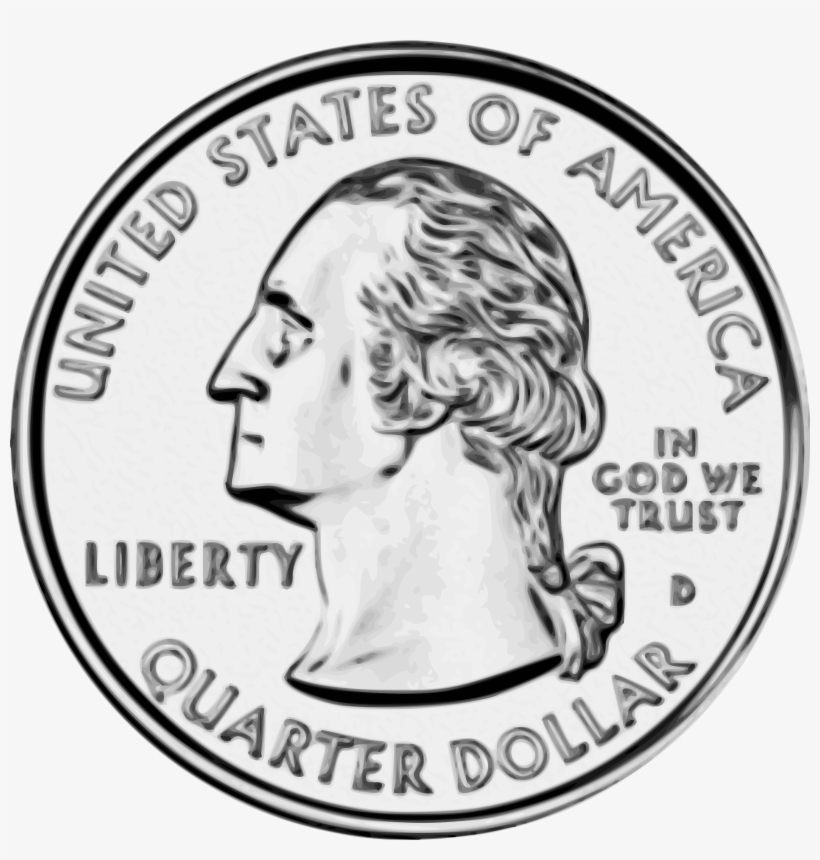 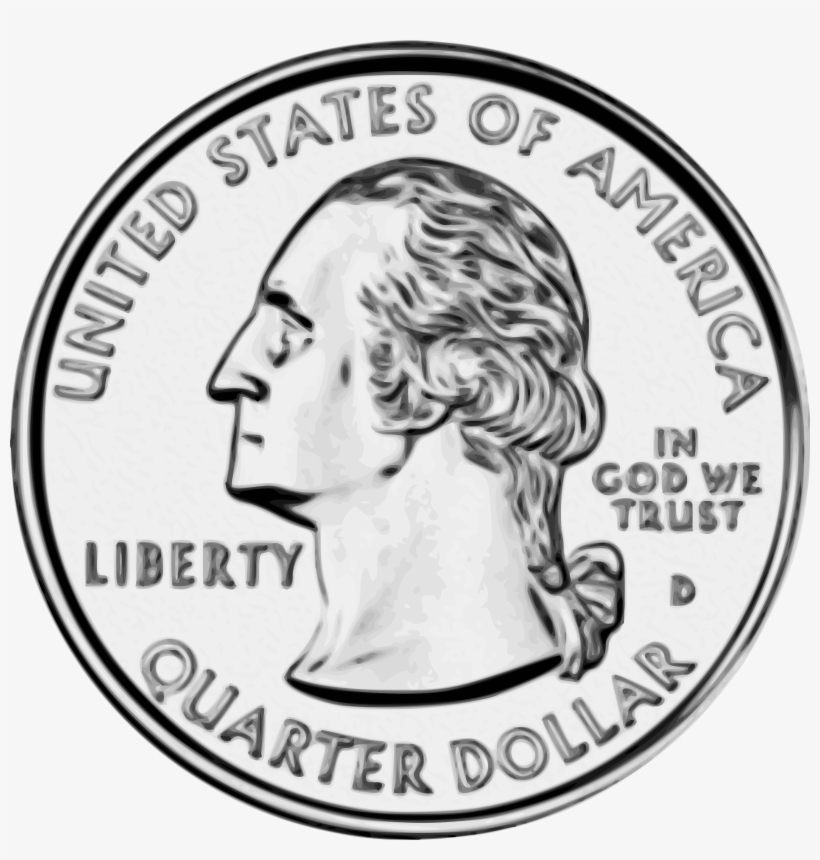 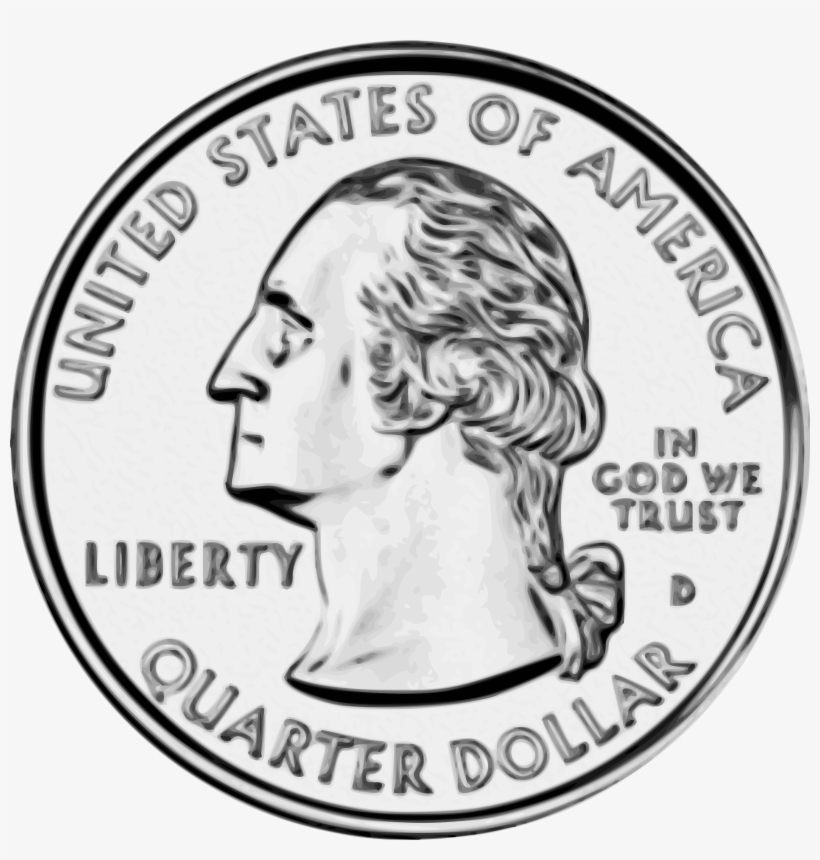 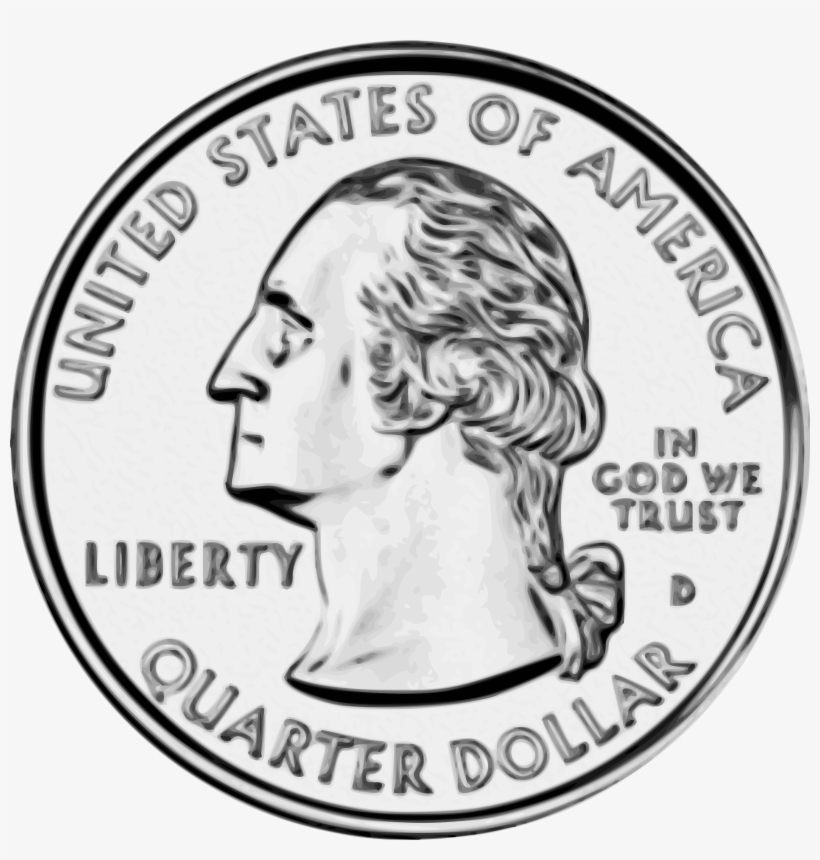 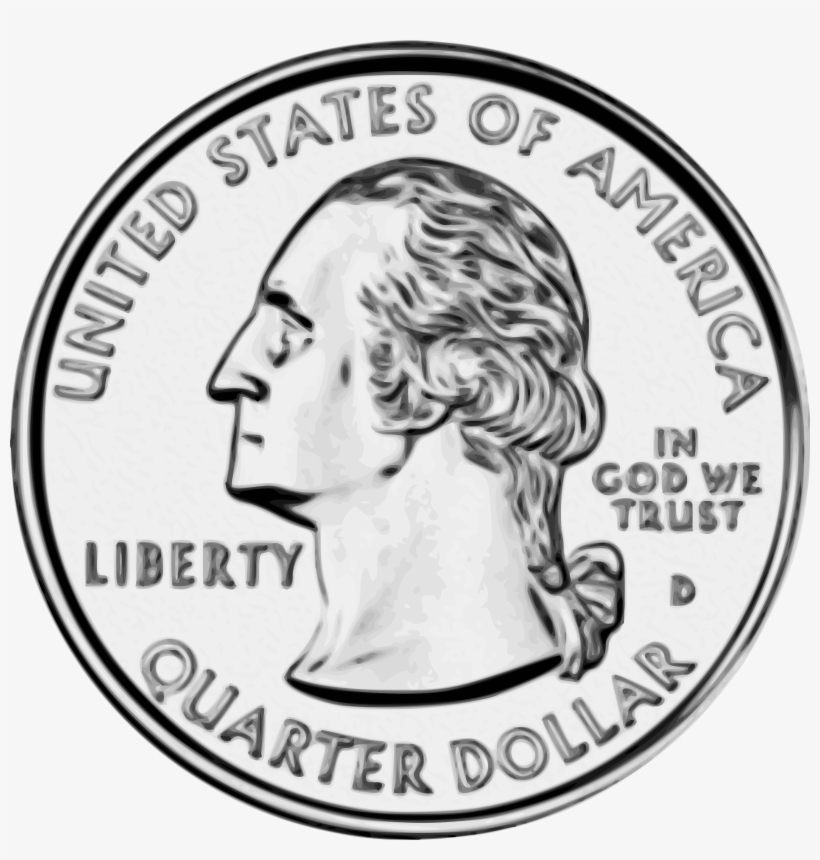 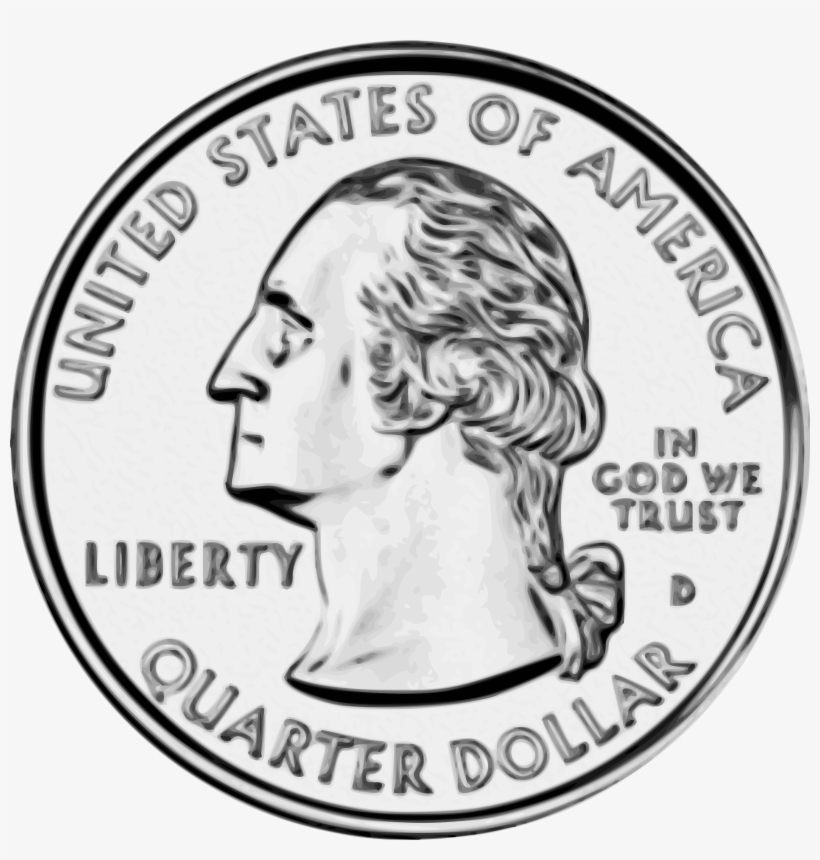 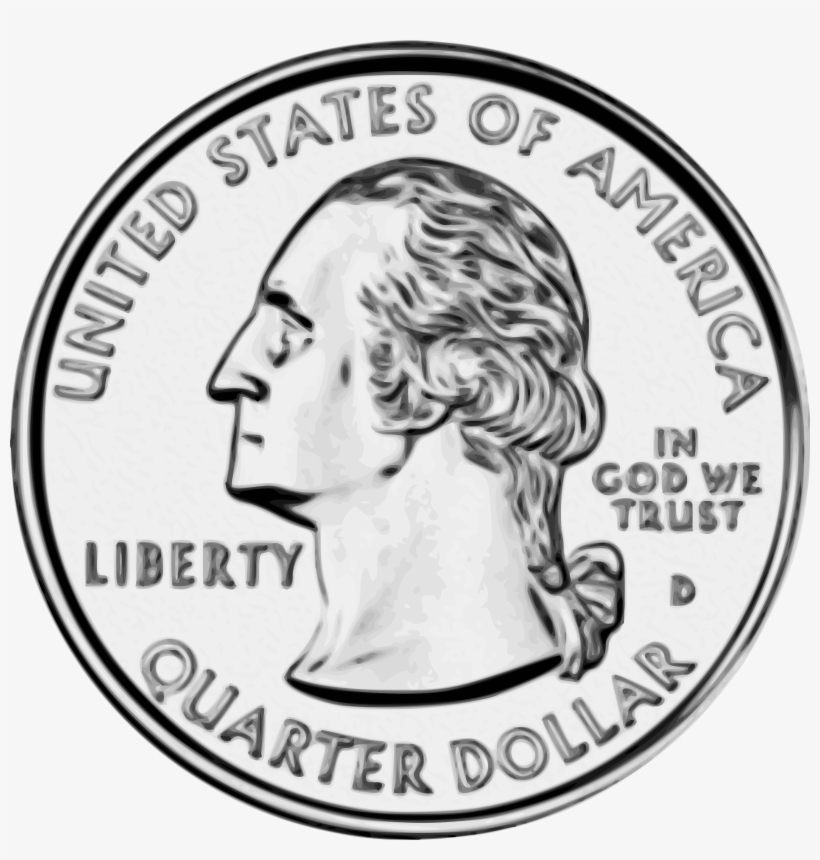 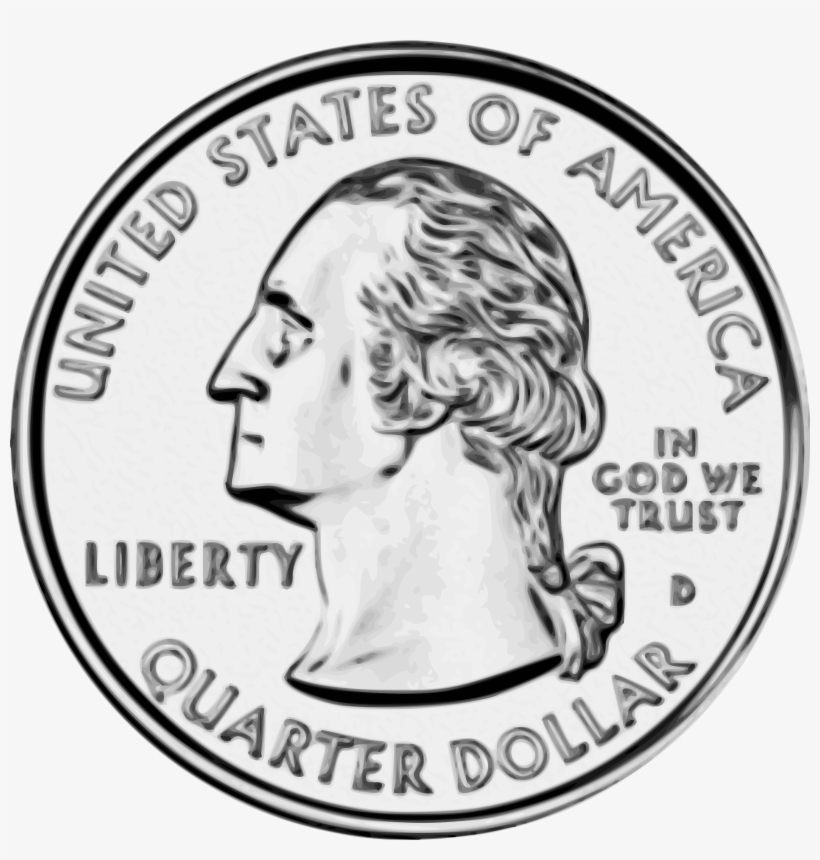 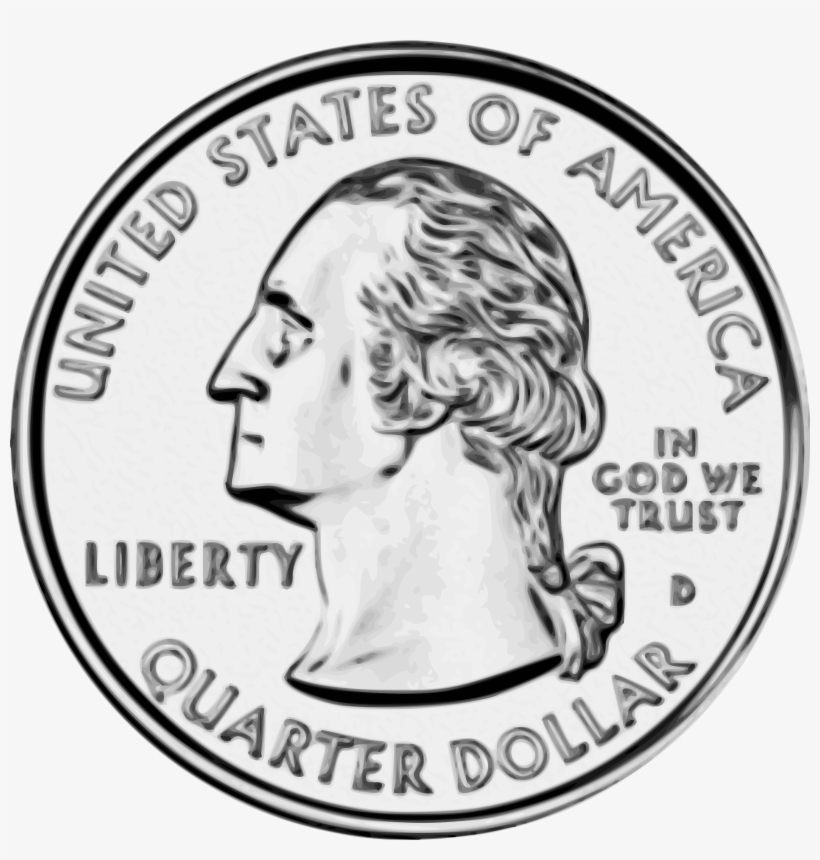 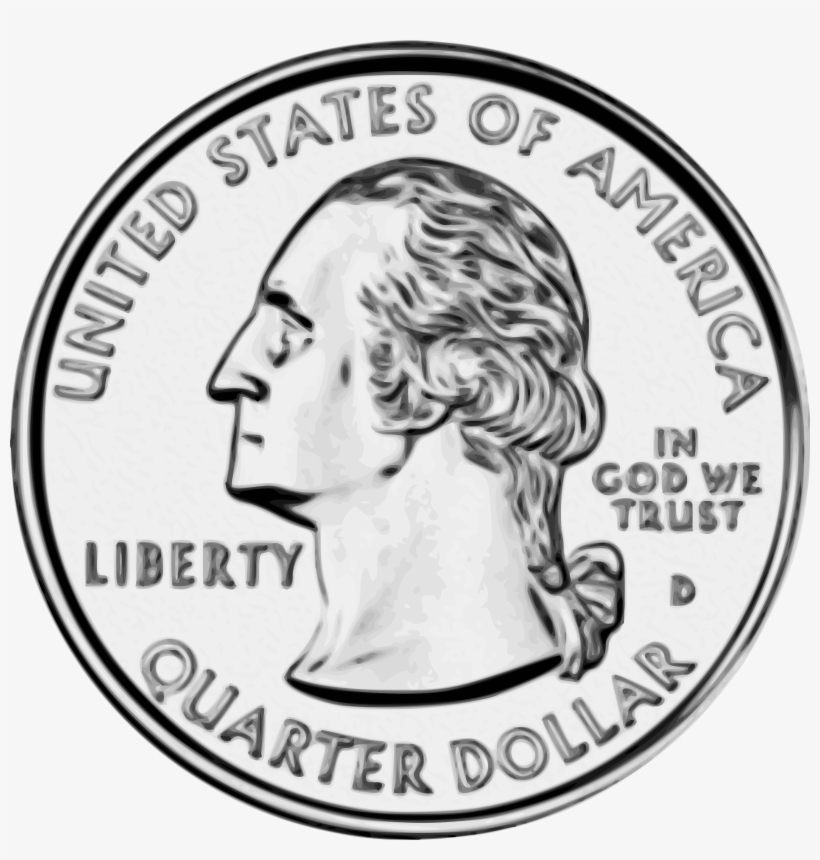 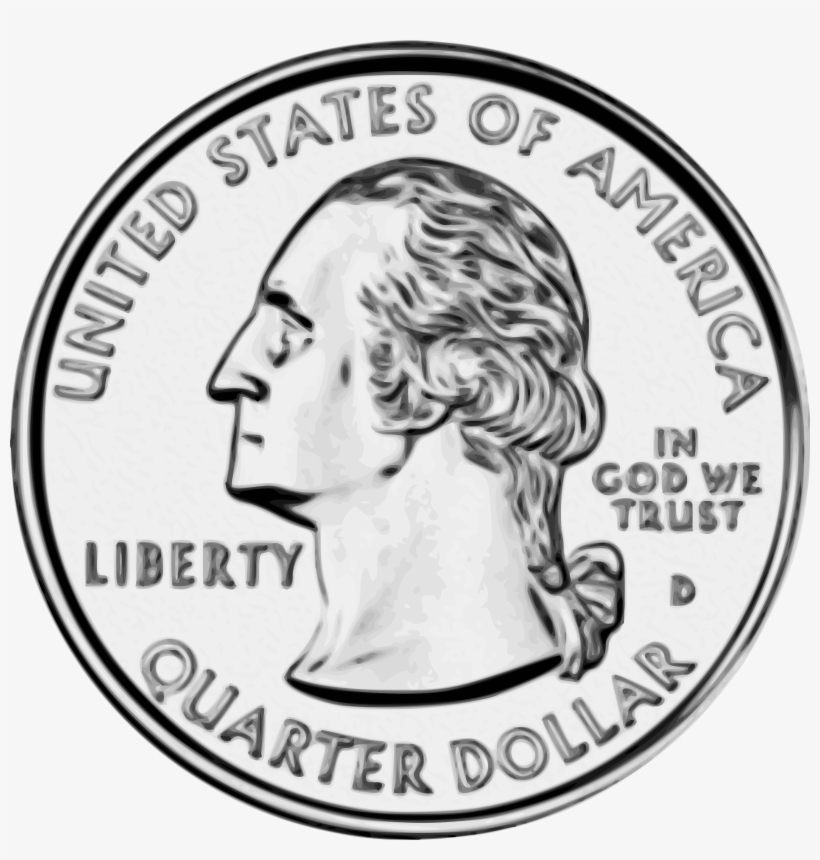 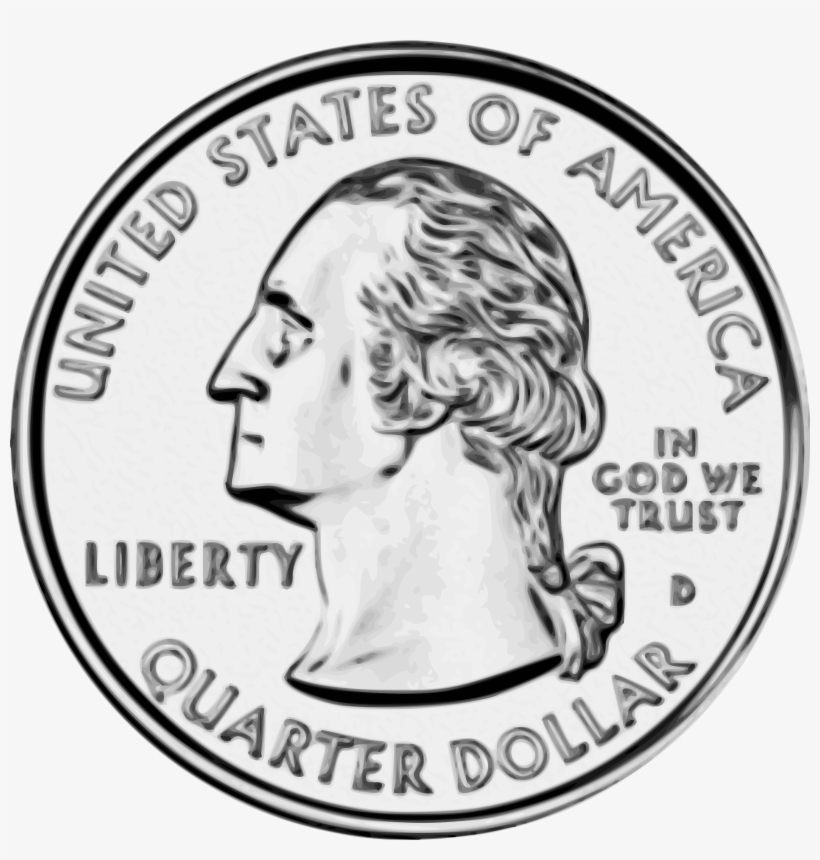 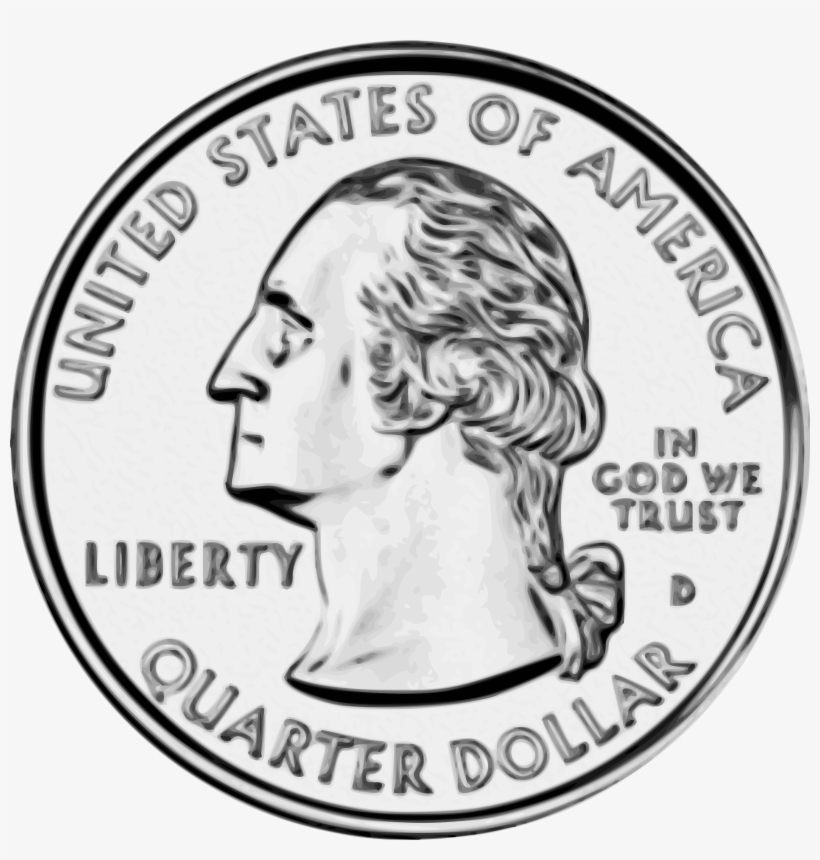 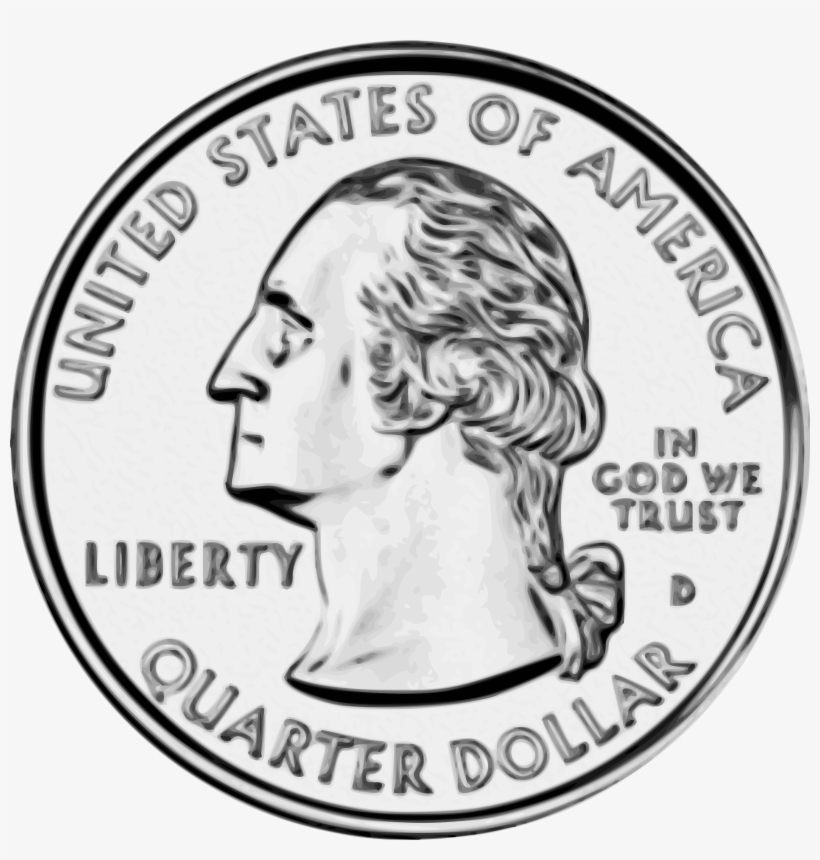 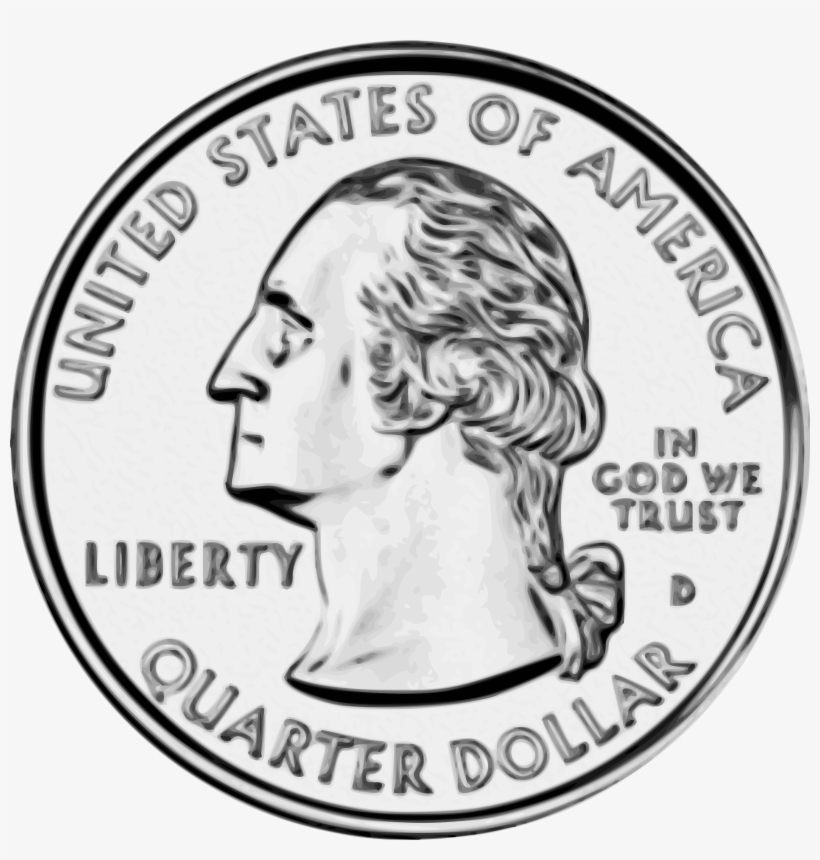 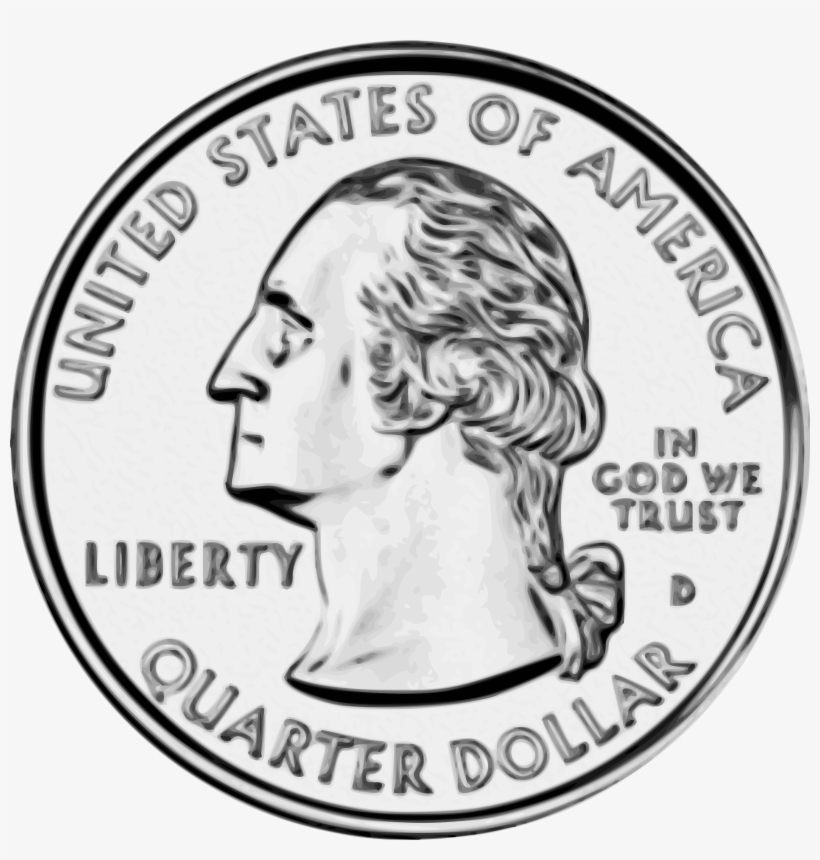 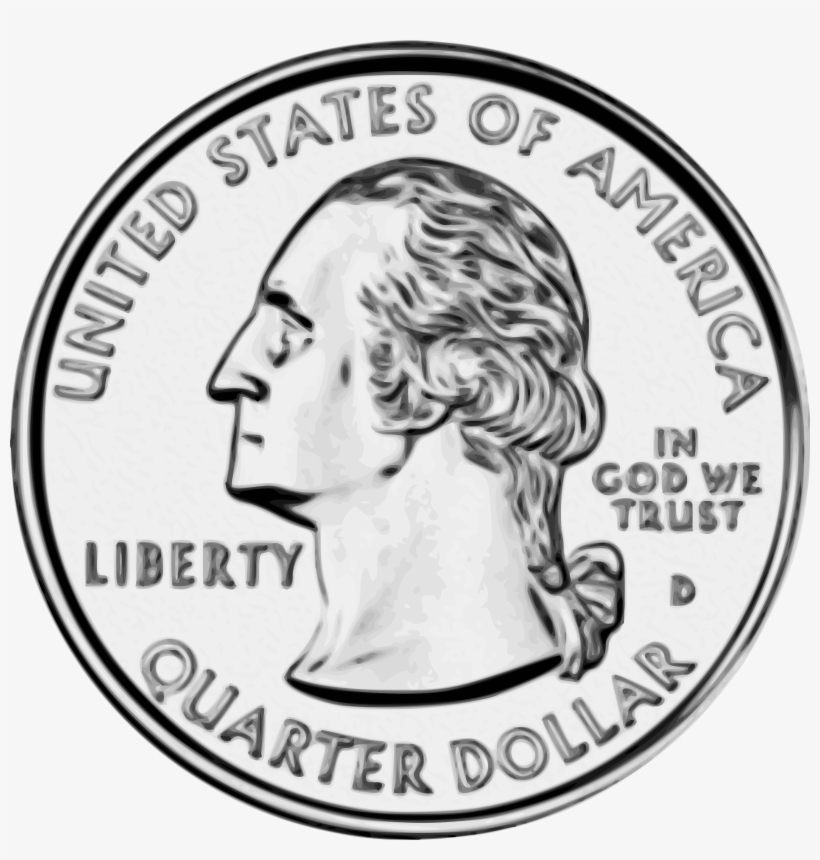 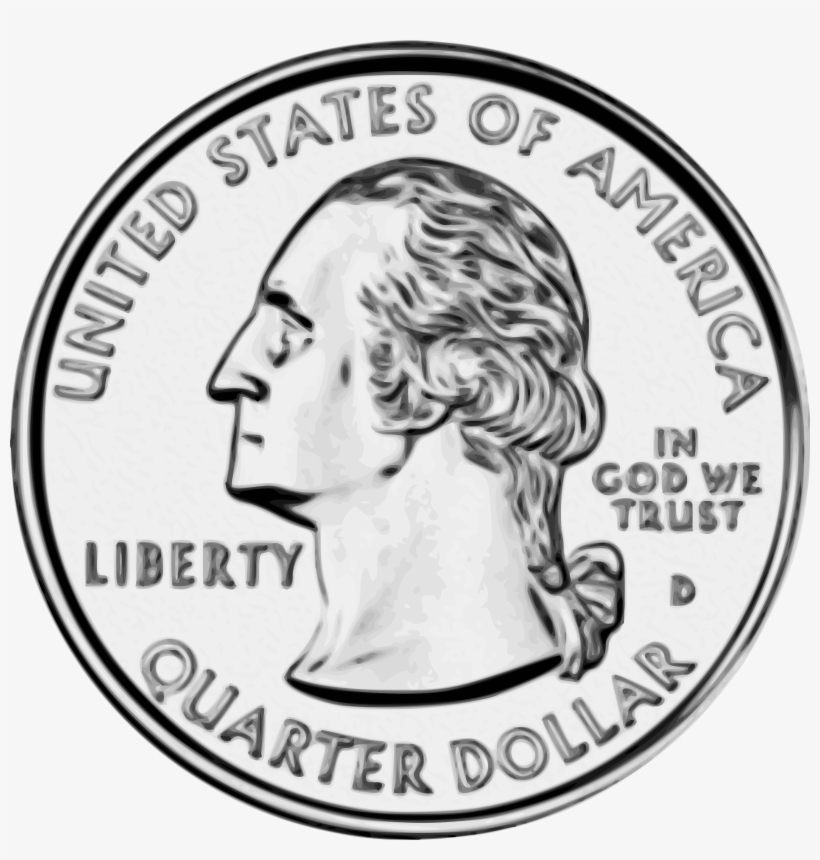 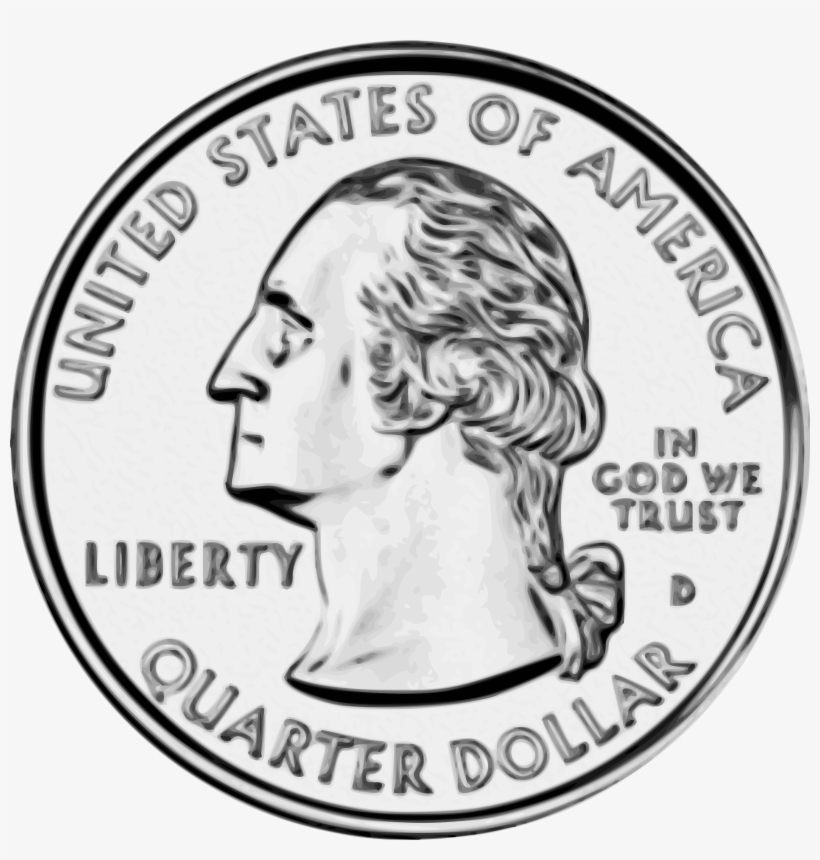 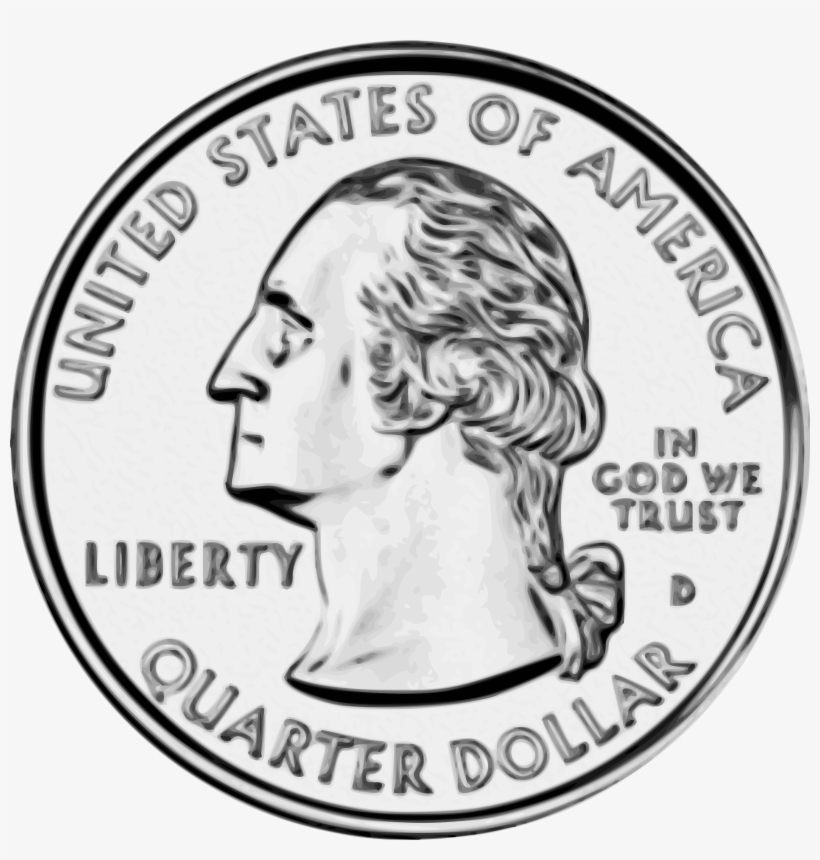 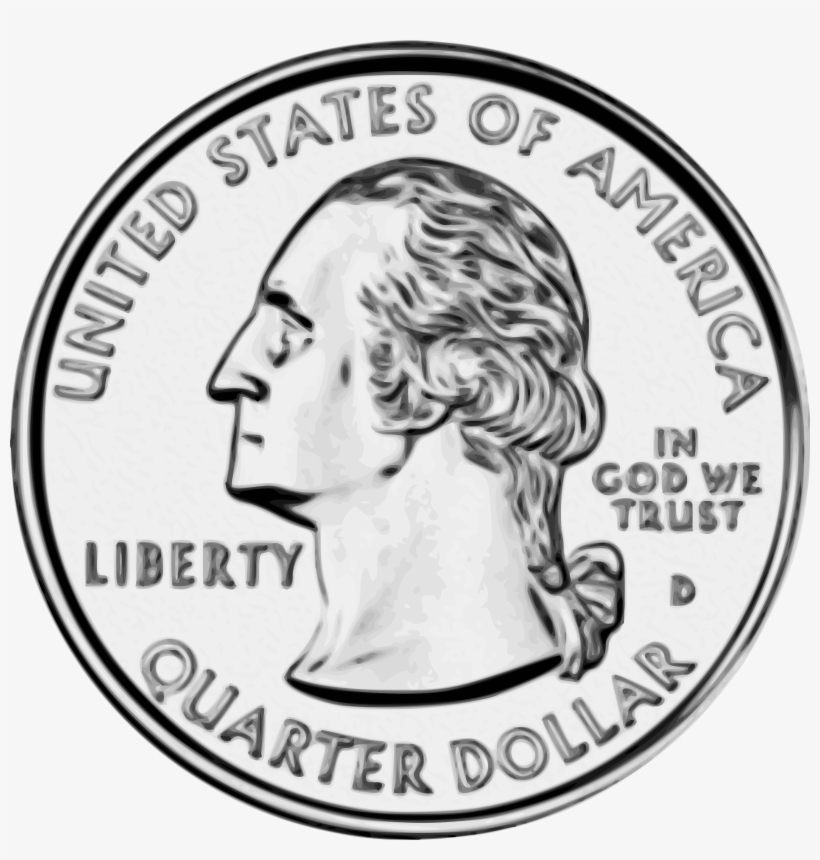 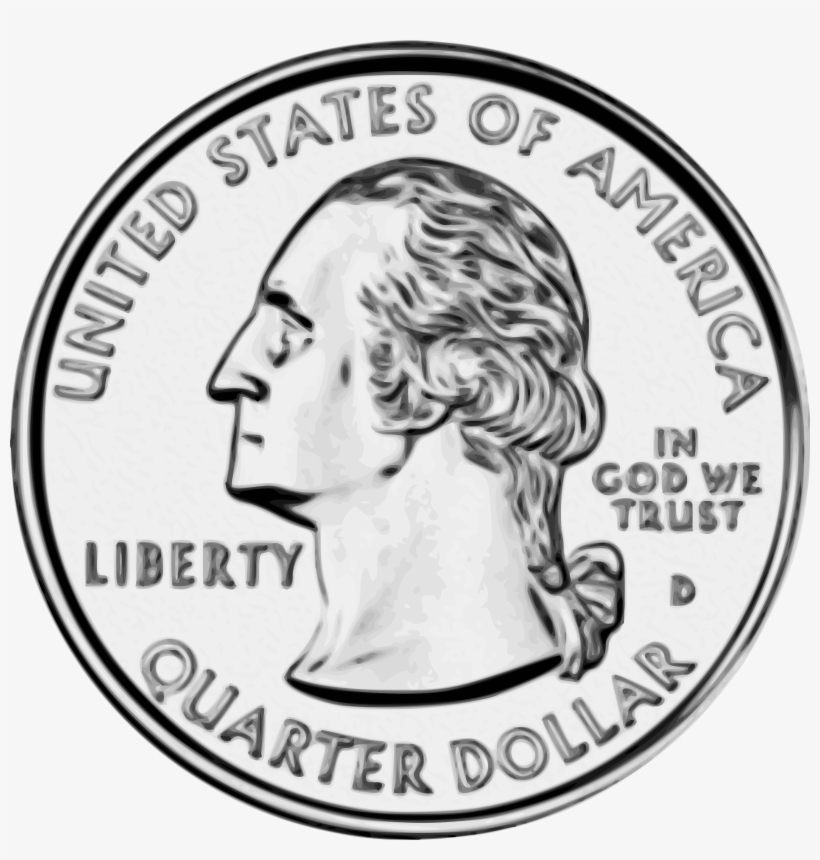 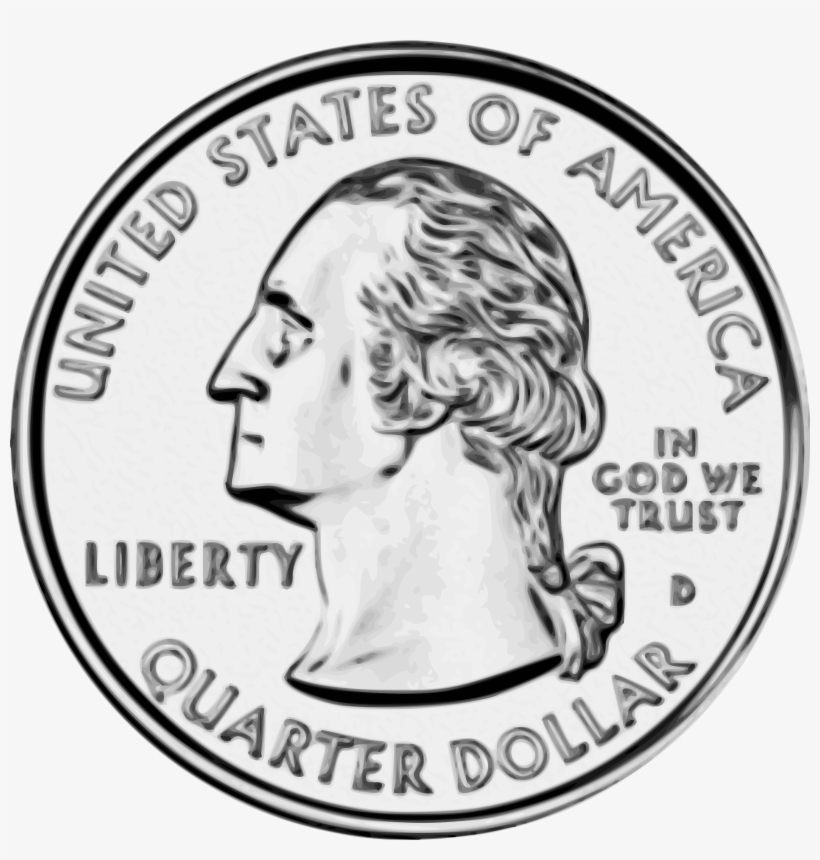 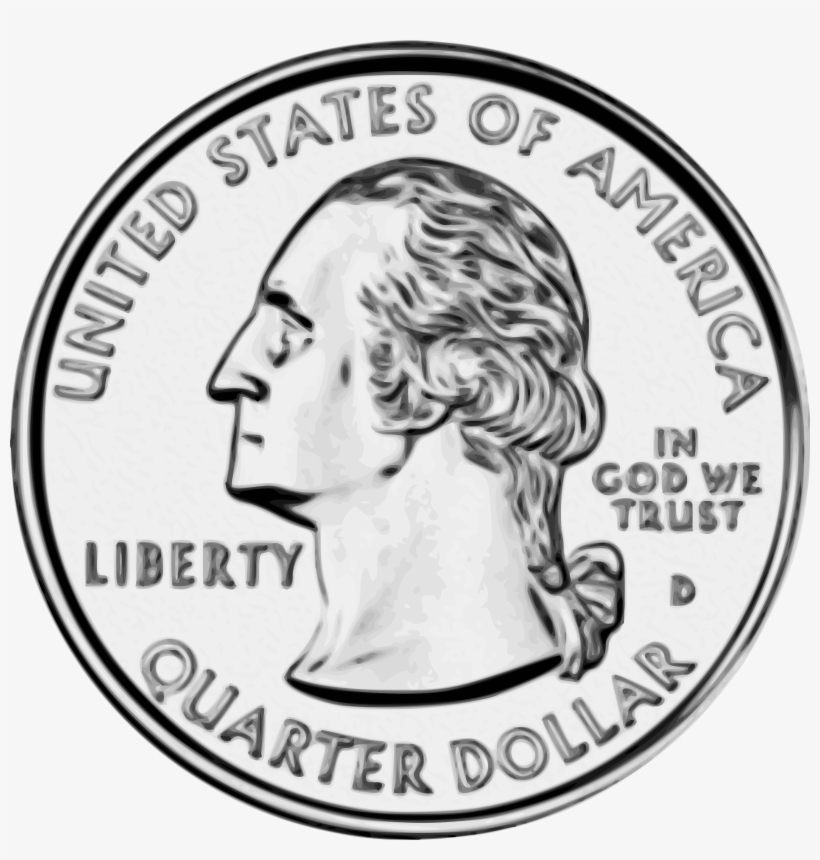 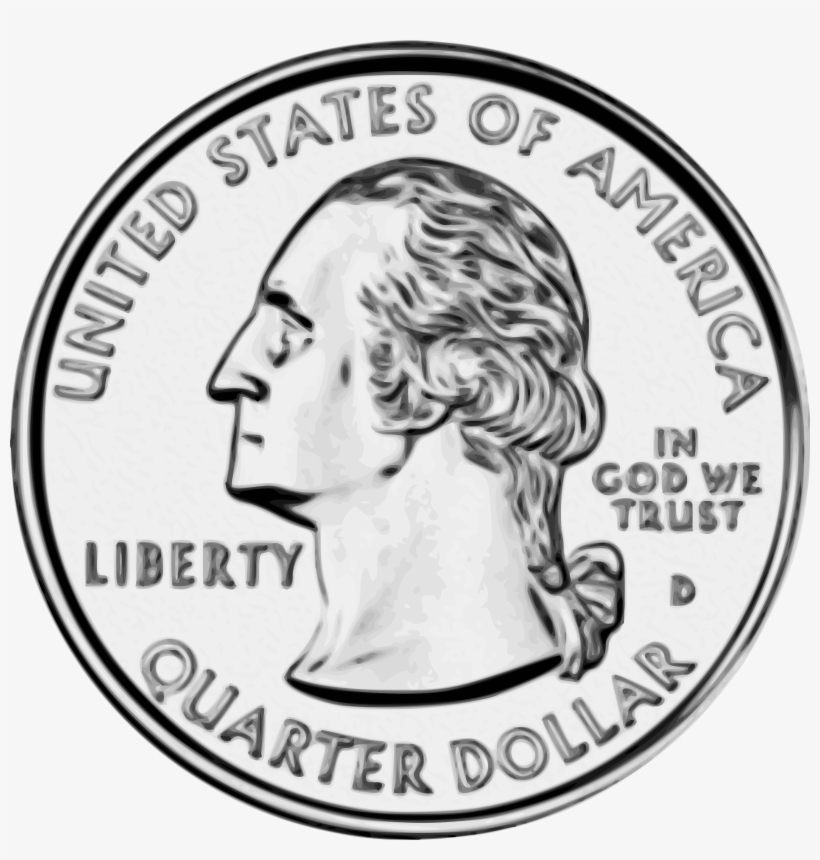 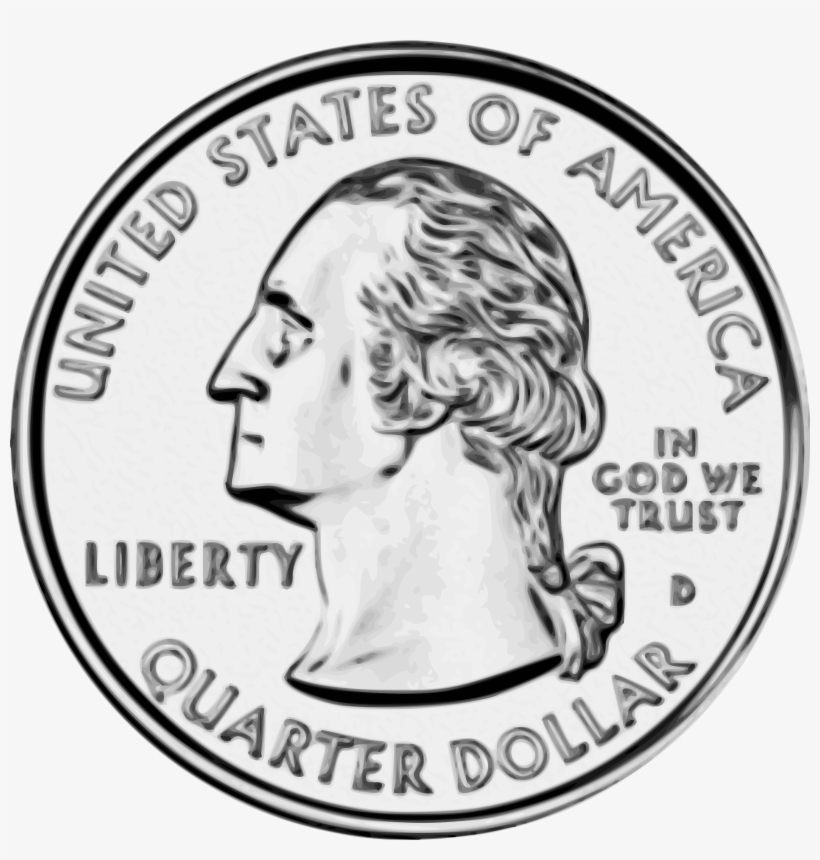 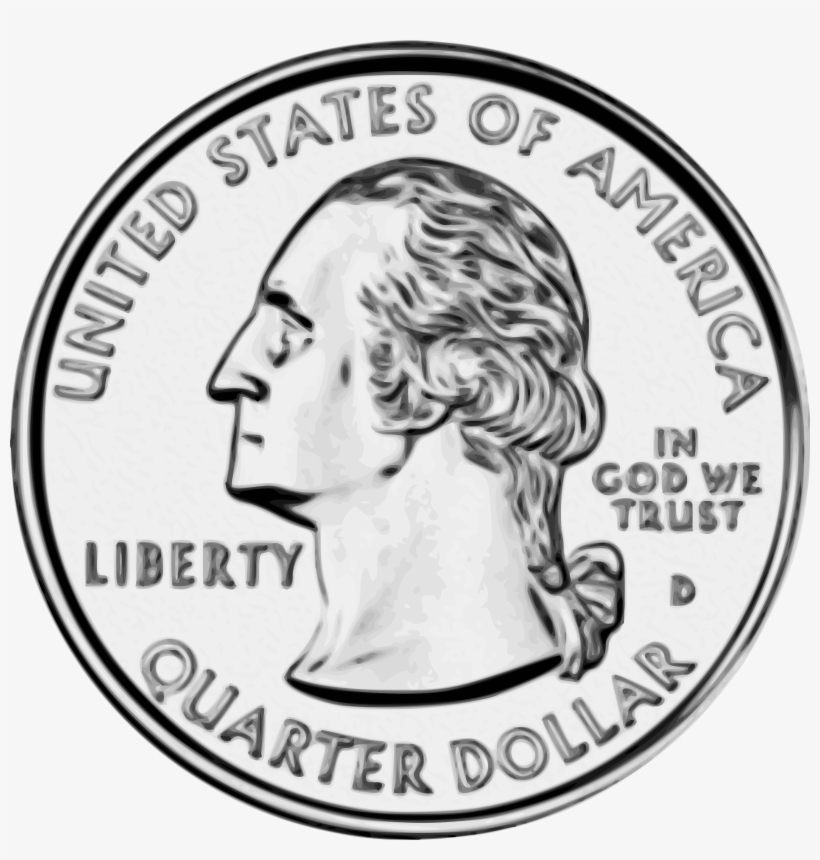 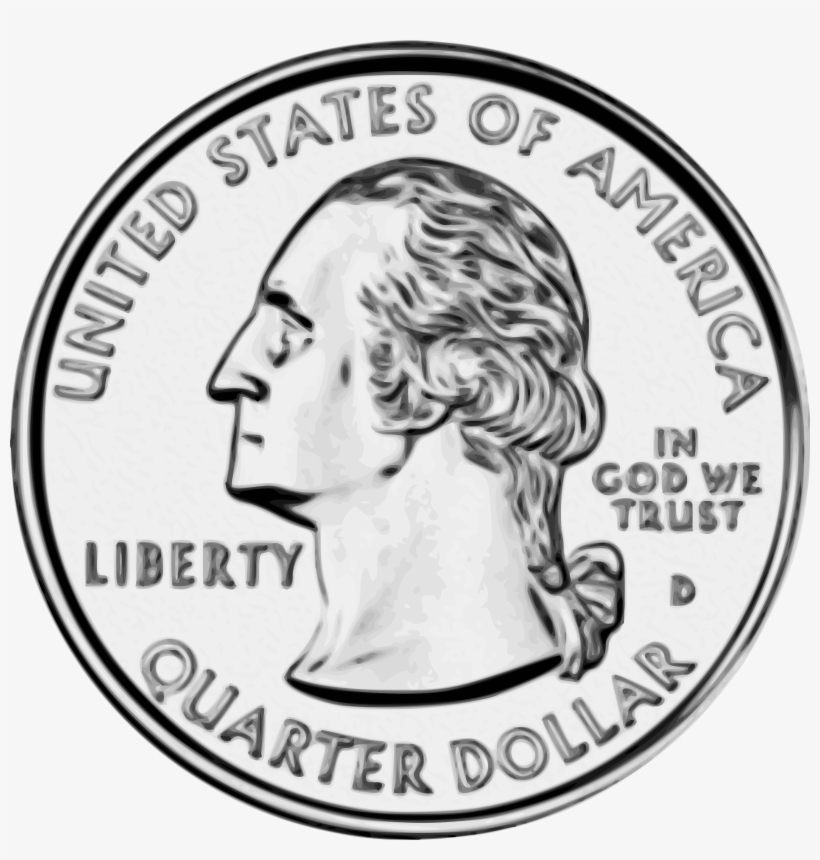 What if we use another coin?
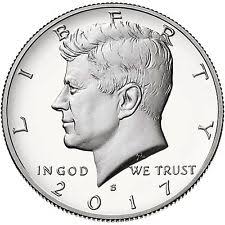 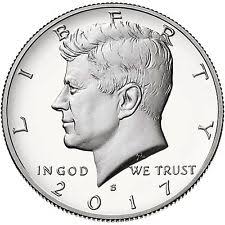 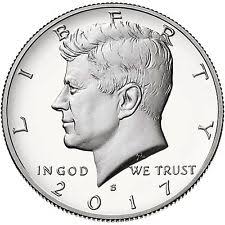 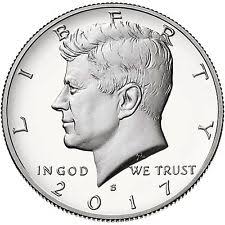 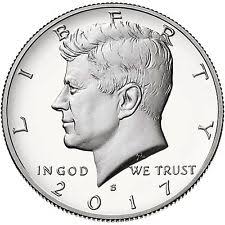 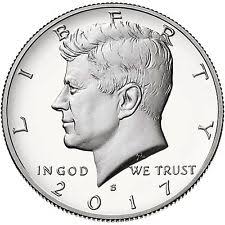 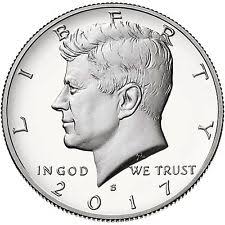 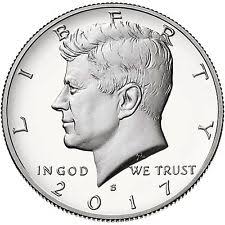 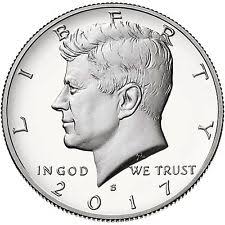 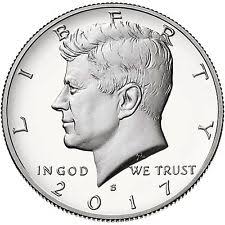 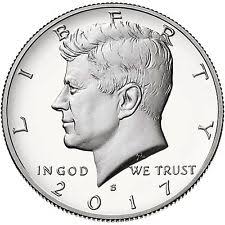 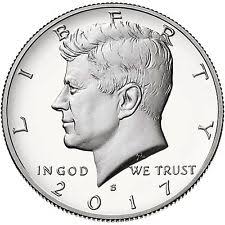 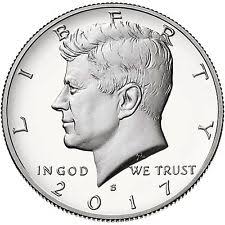 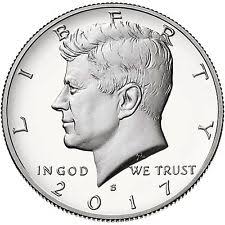 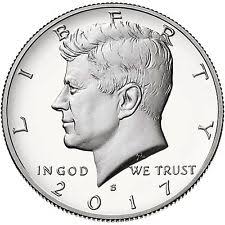 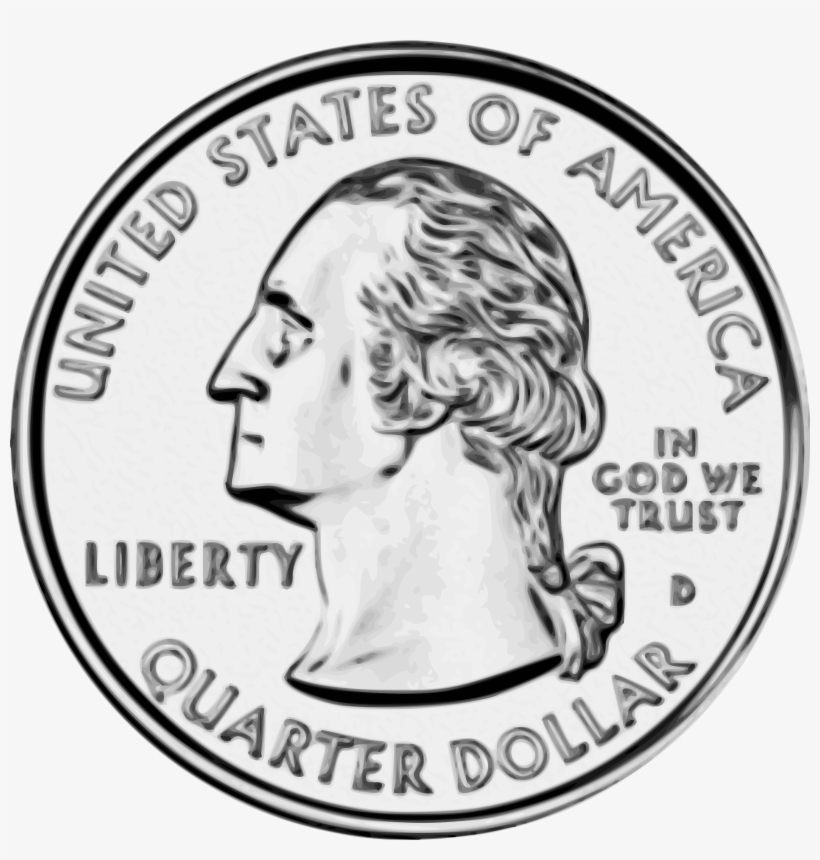 What is the area of the triangle?
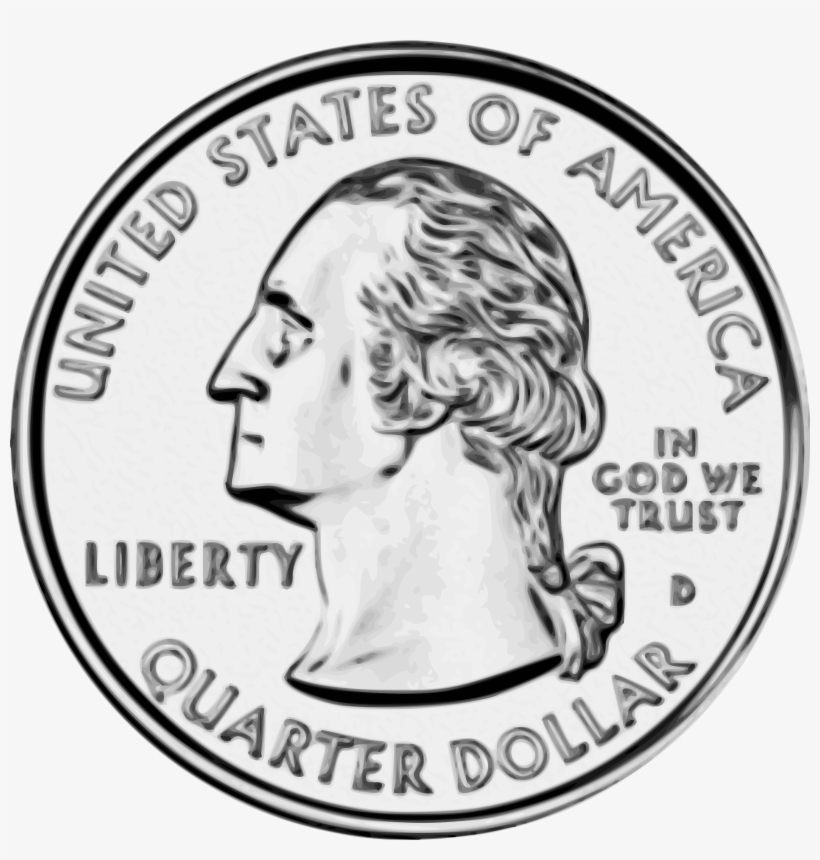 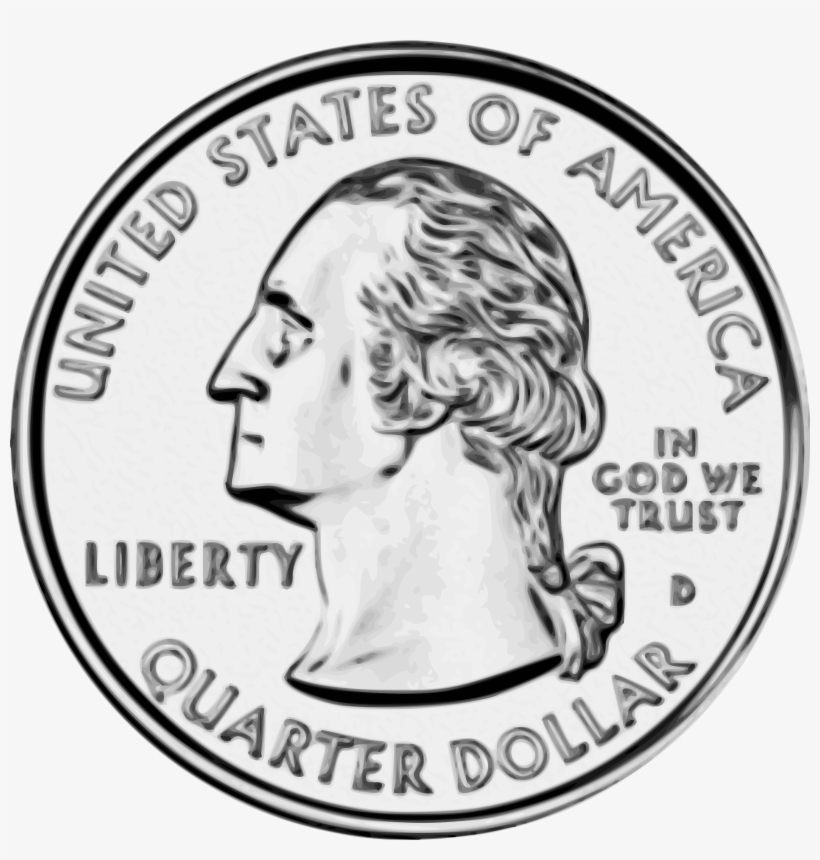 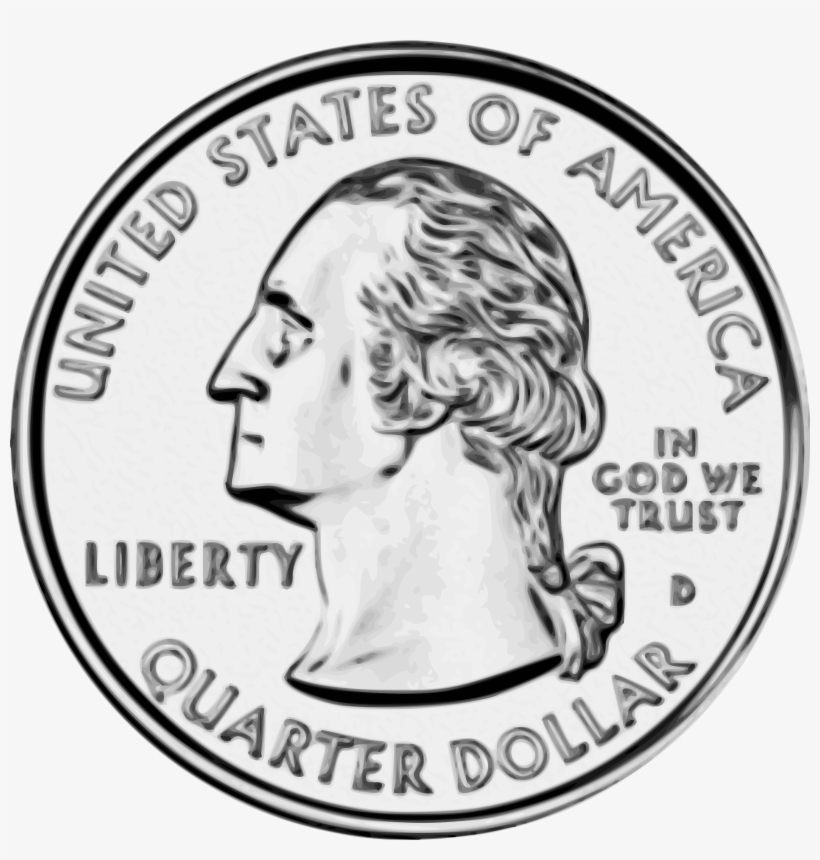 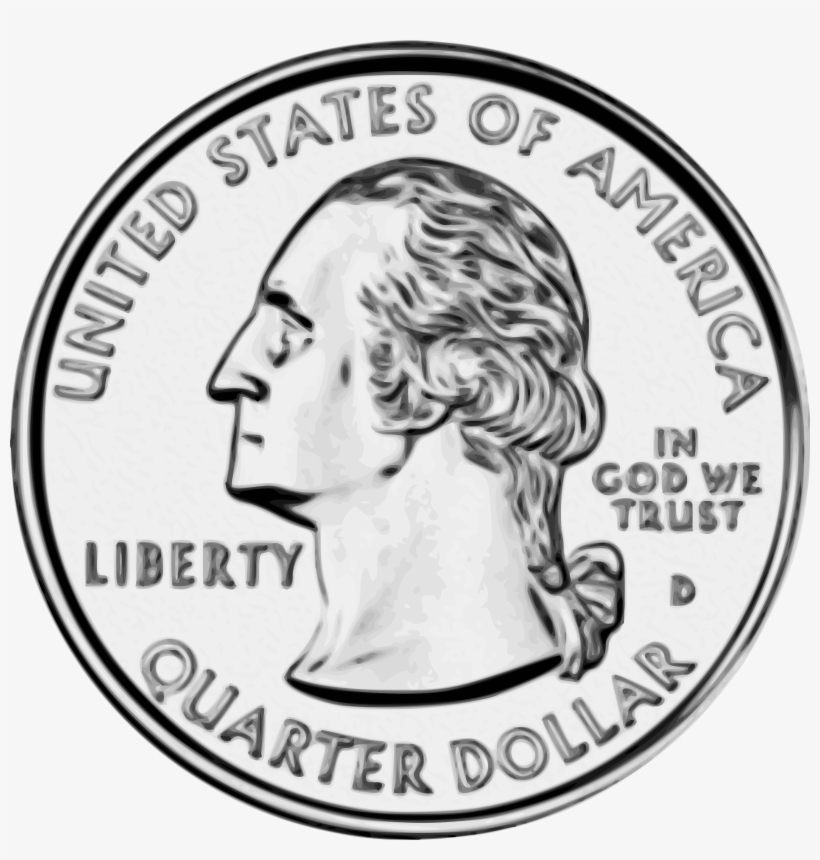 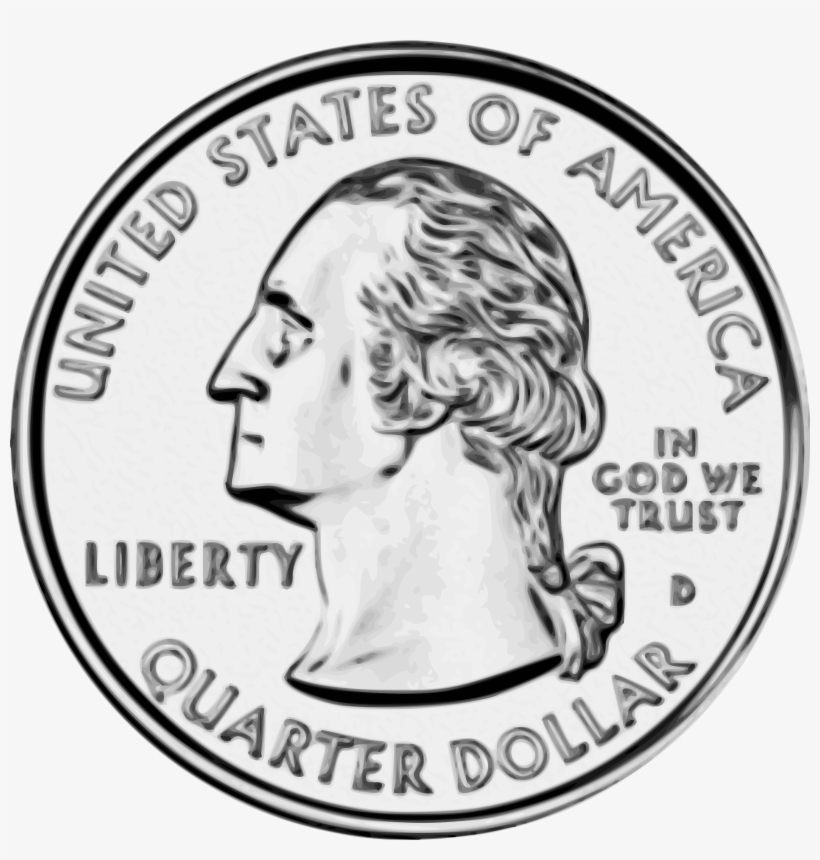 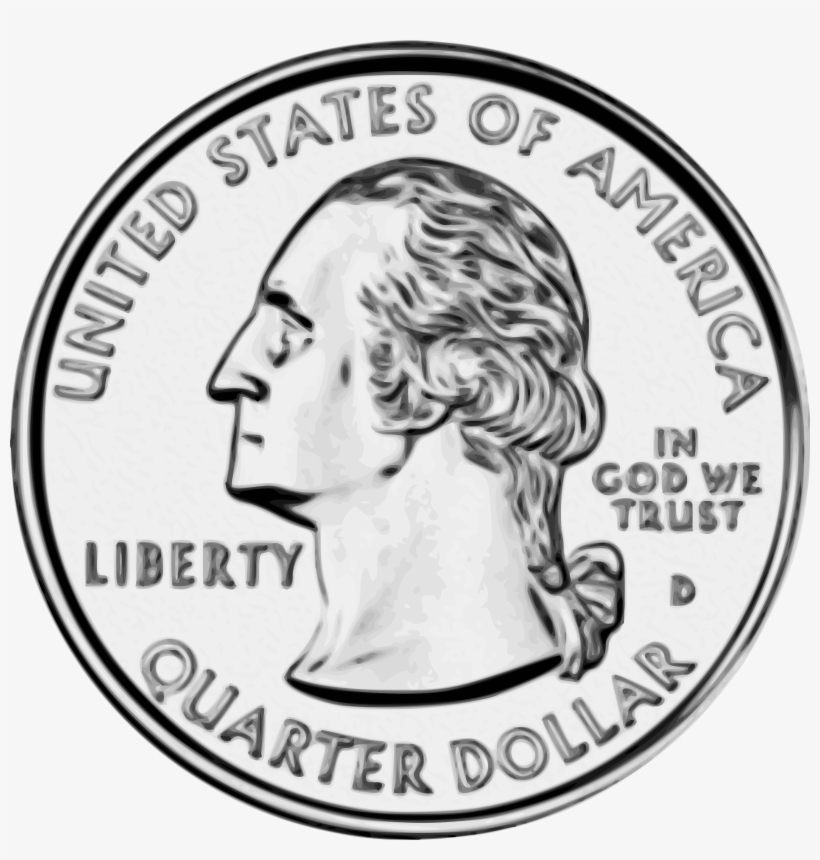 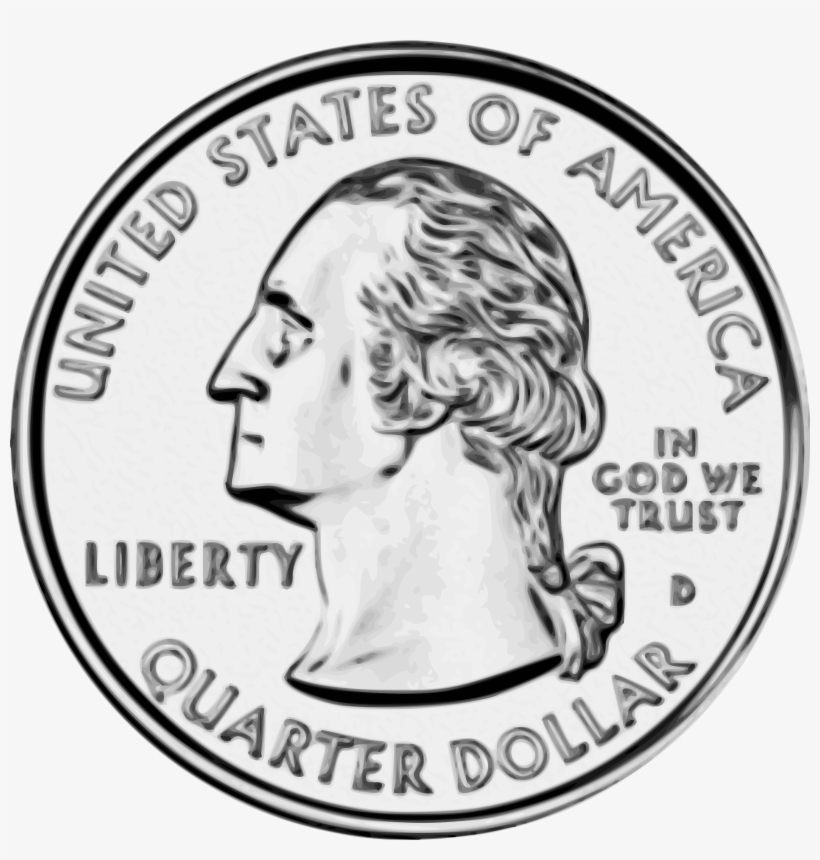 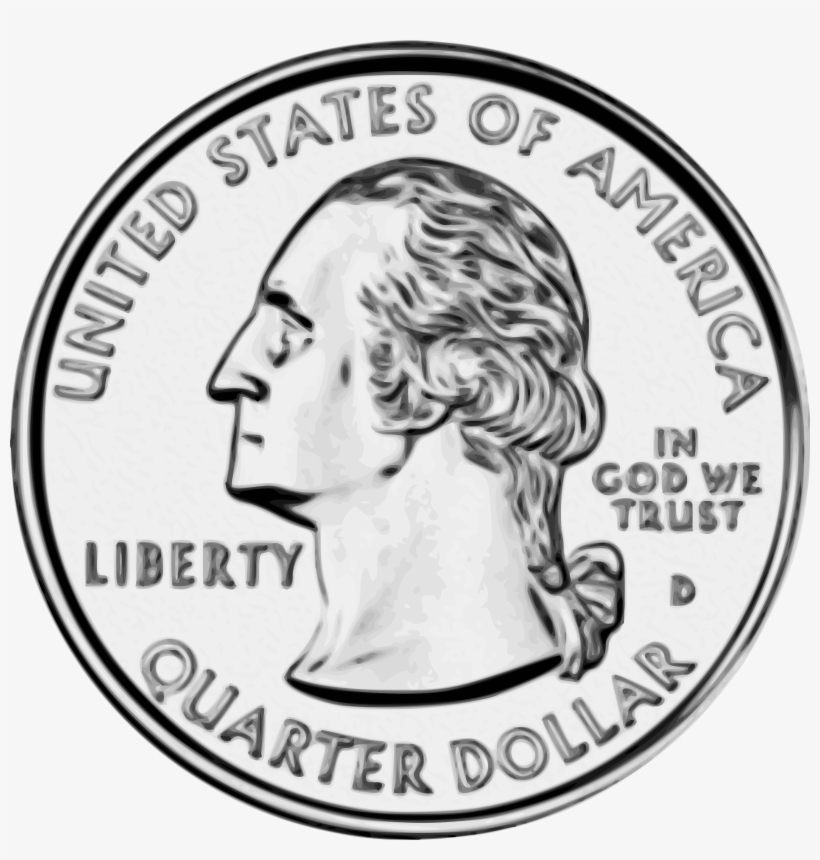 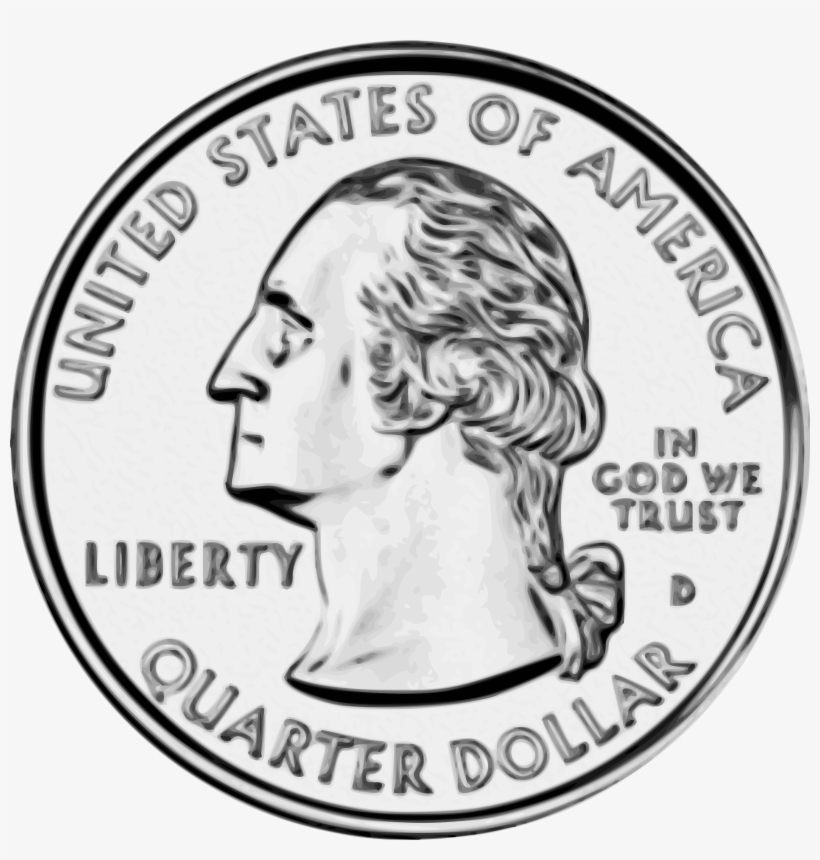 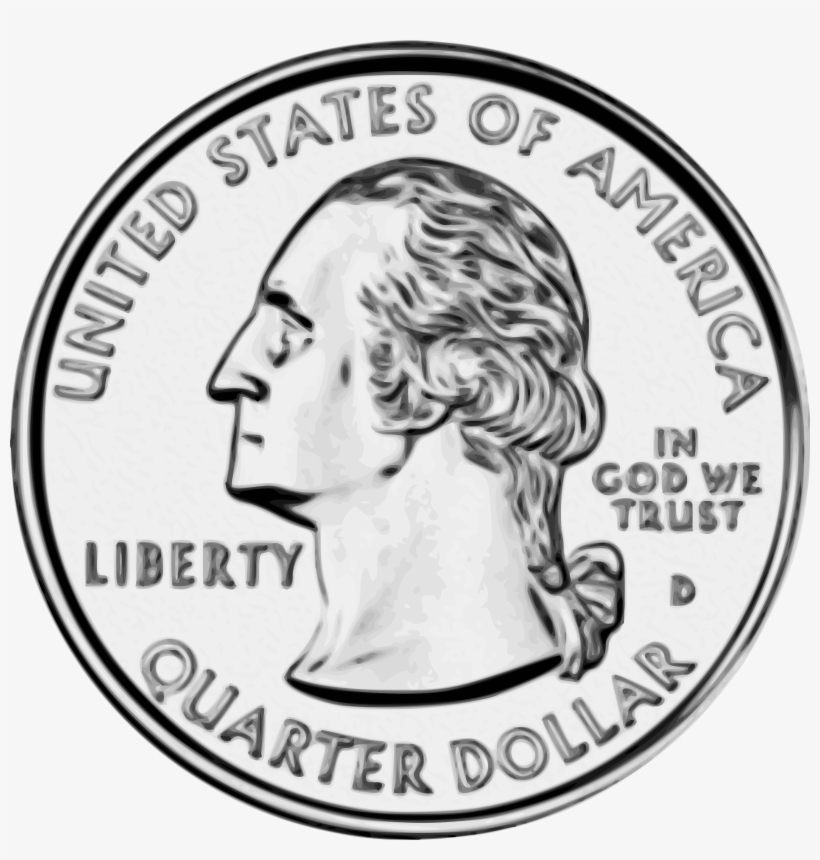 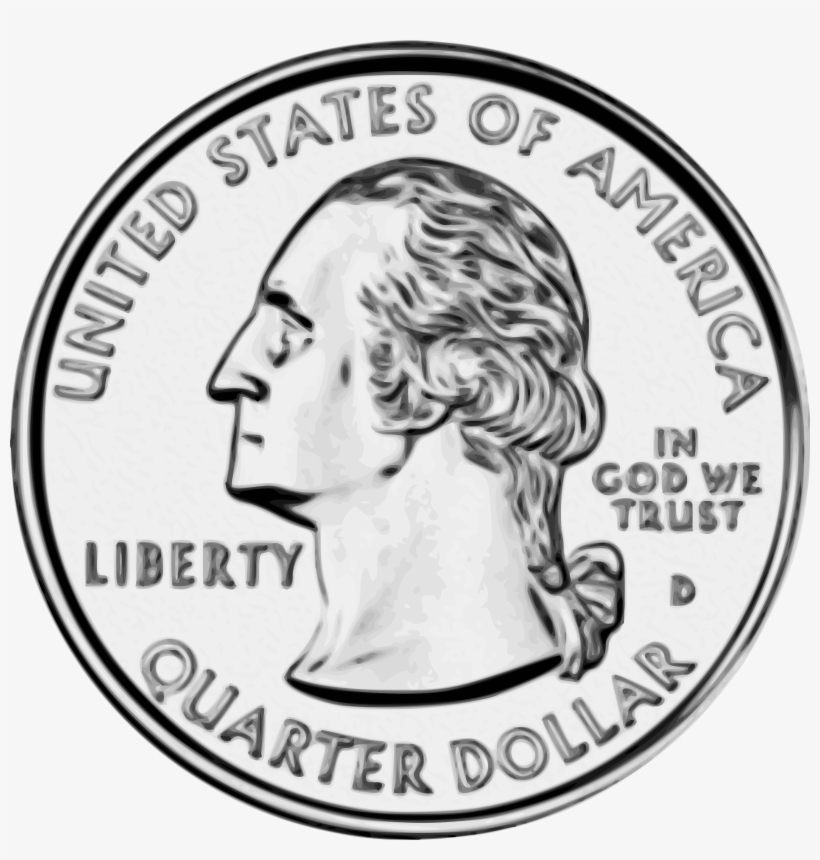 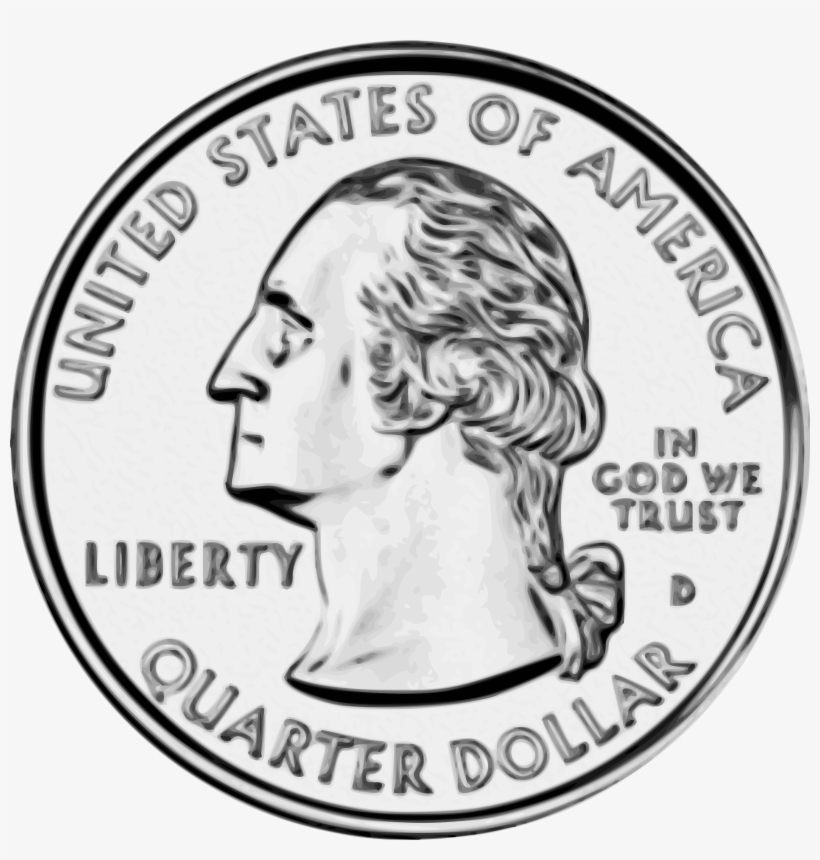 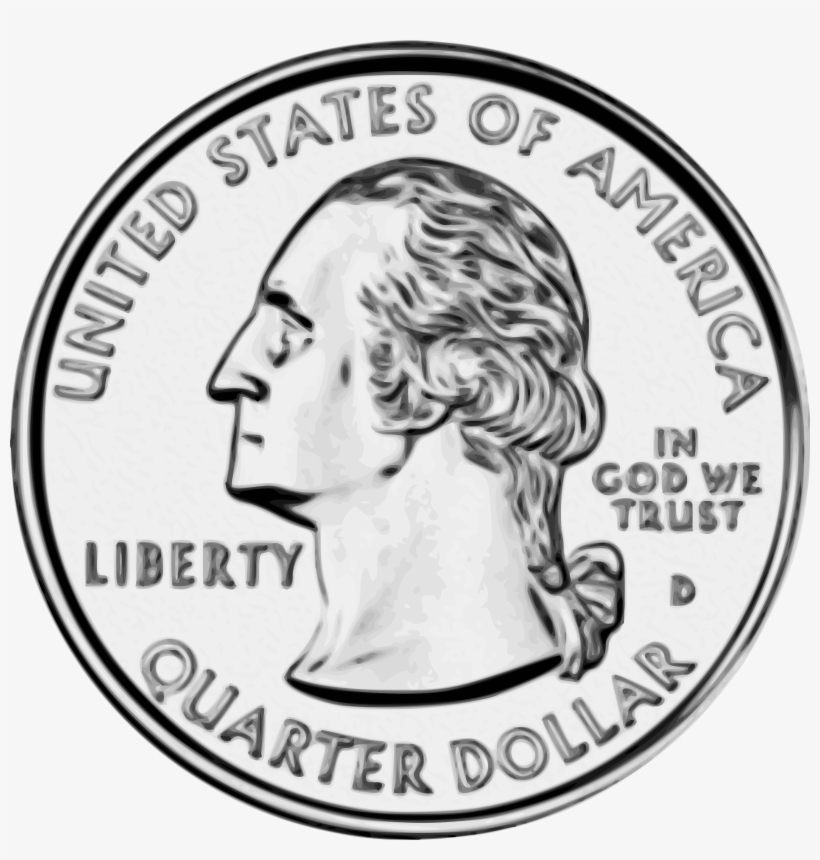 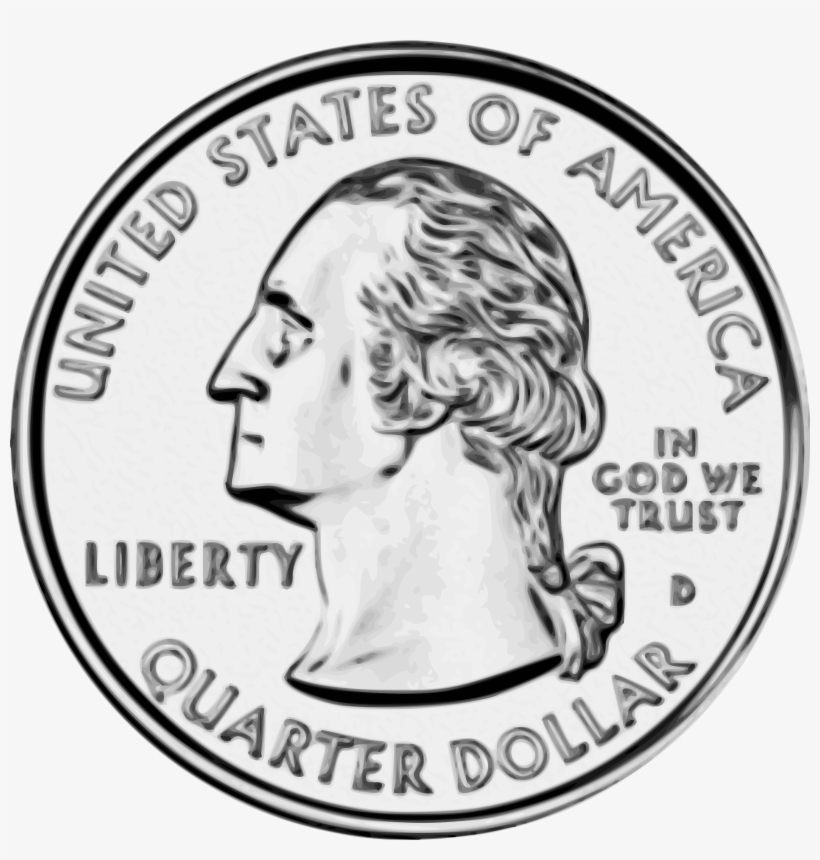 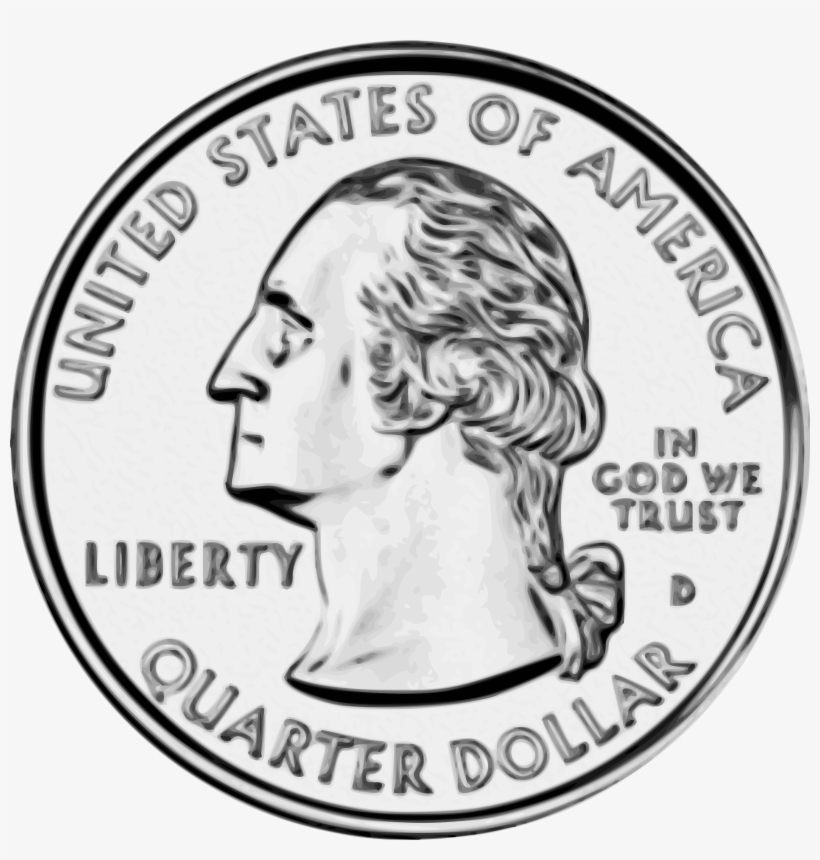 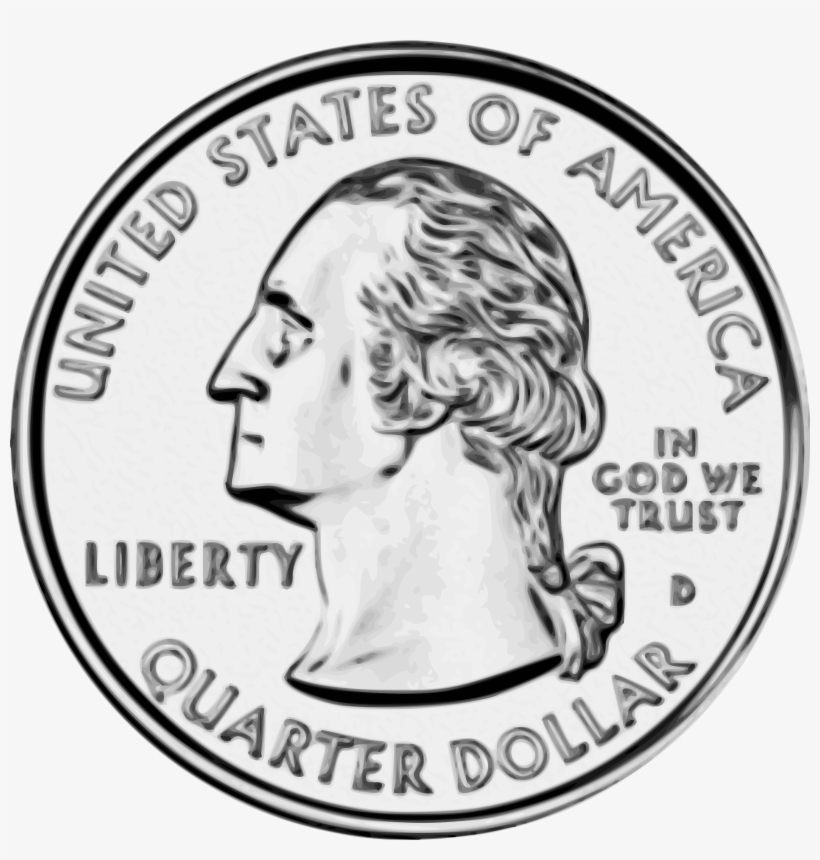 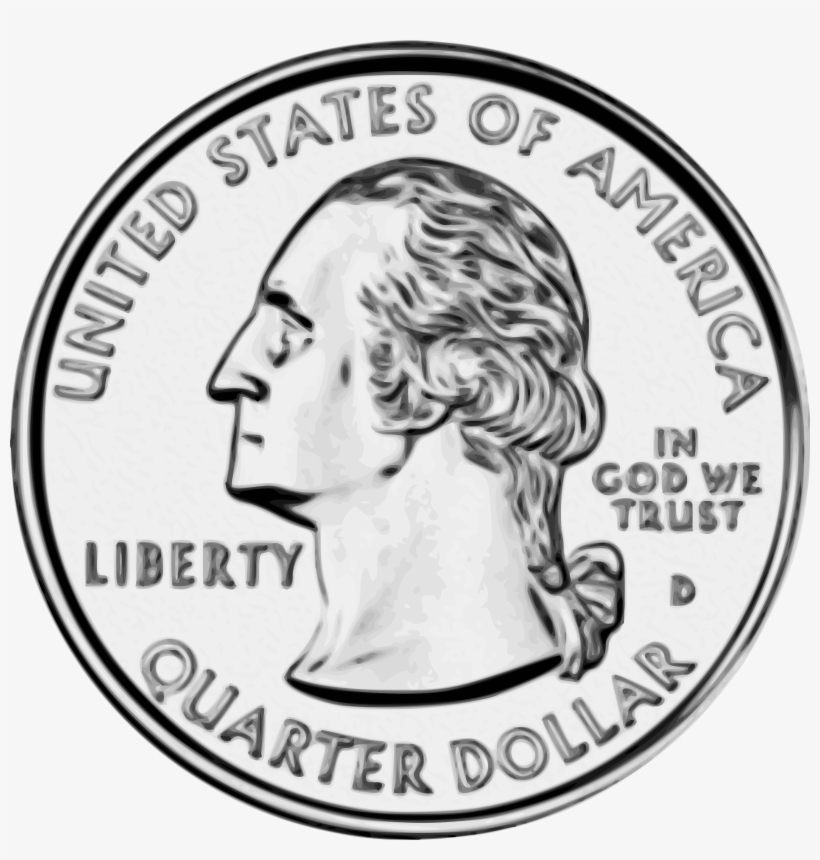 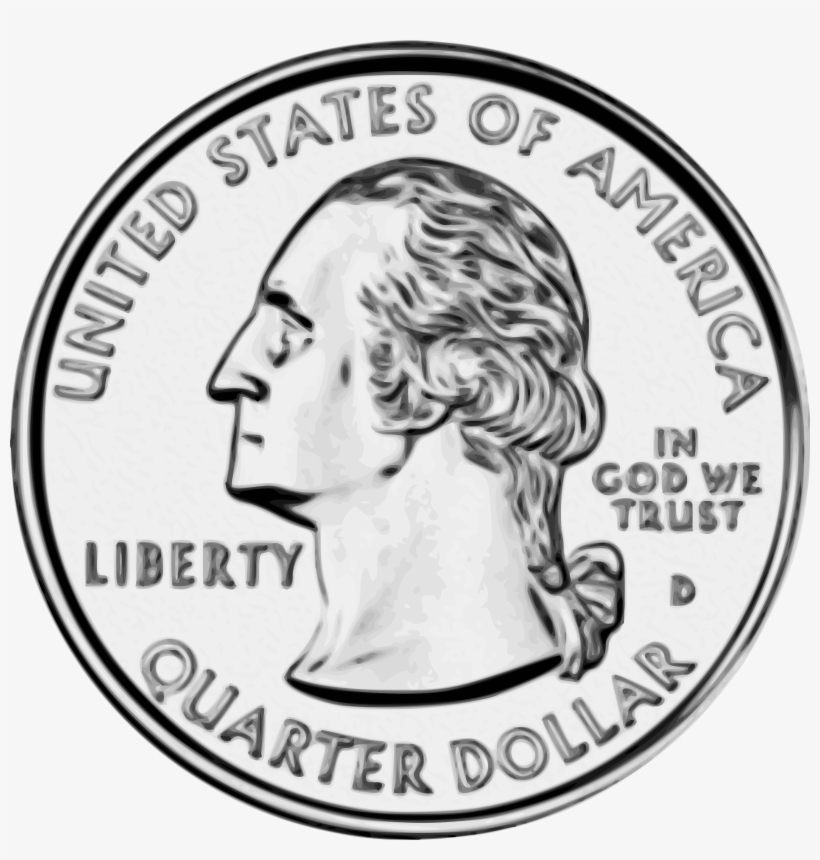 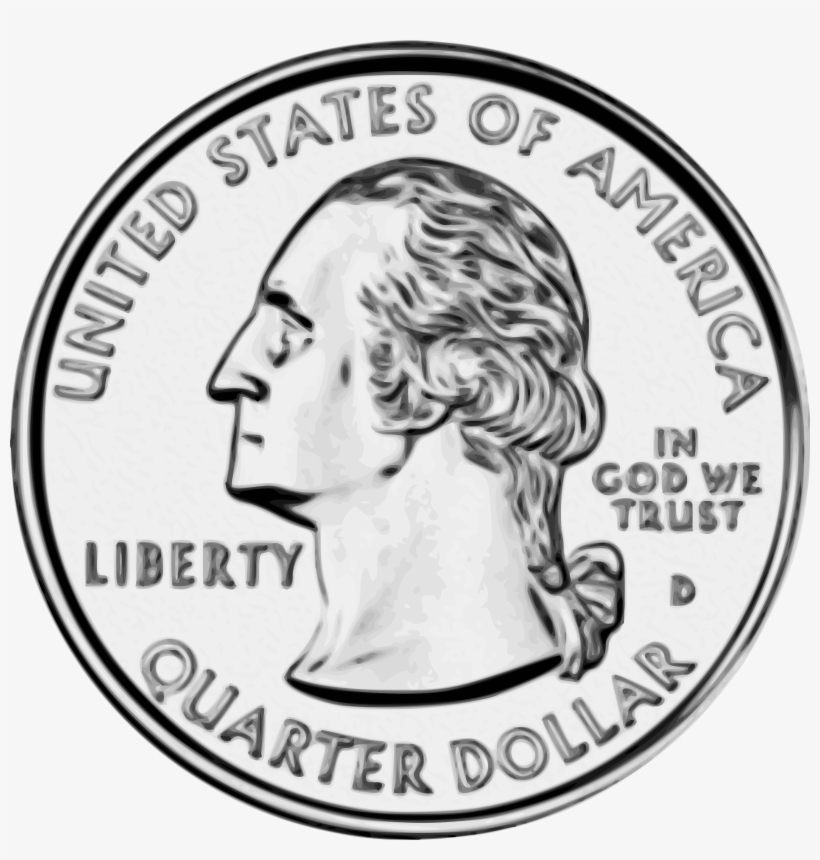 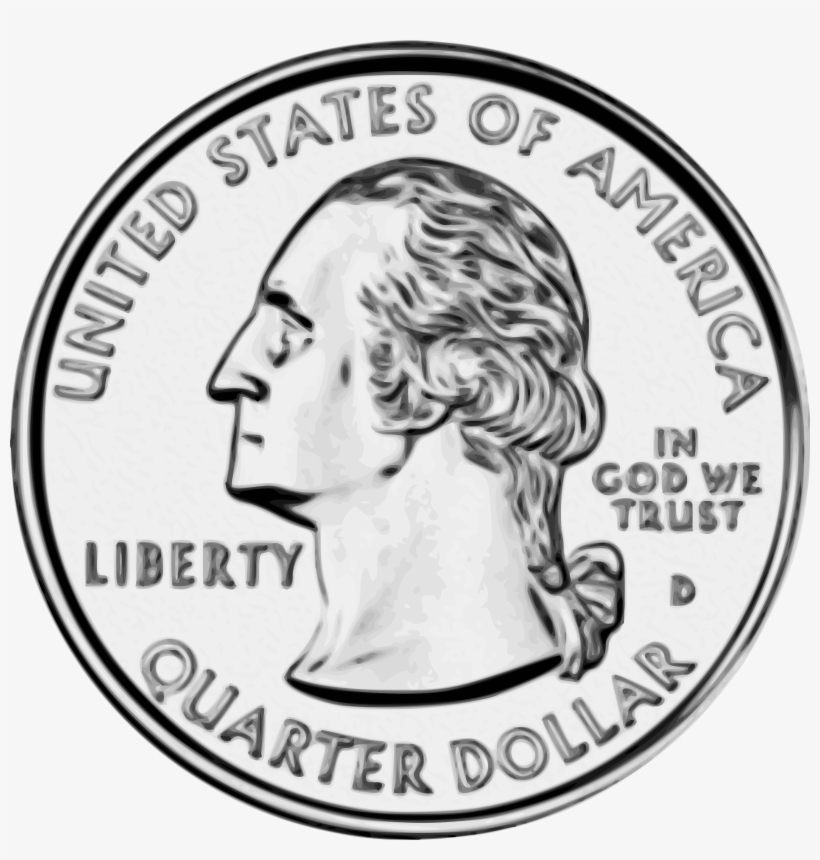 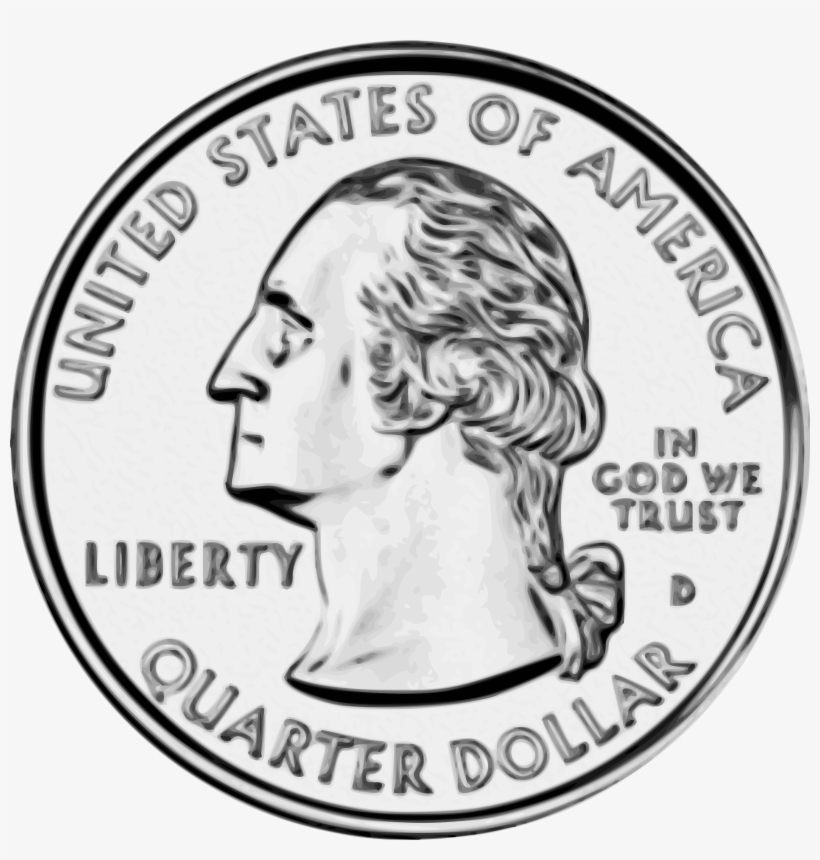 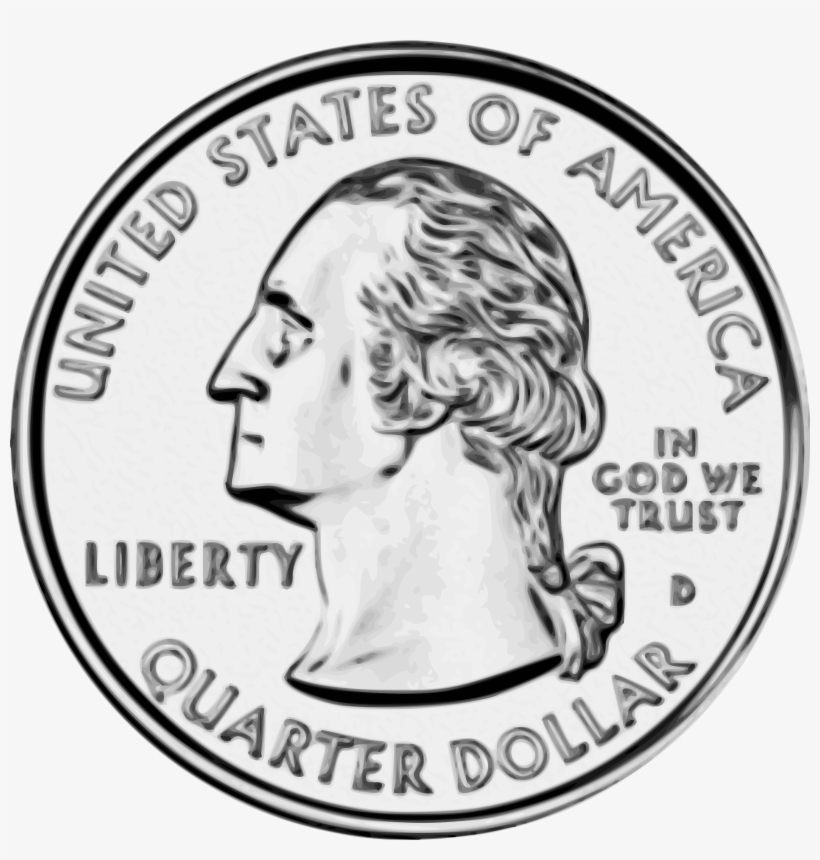 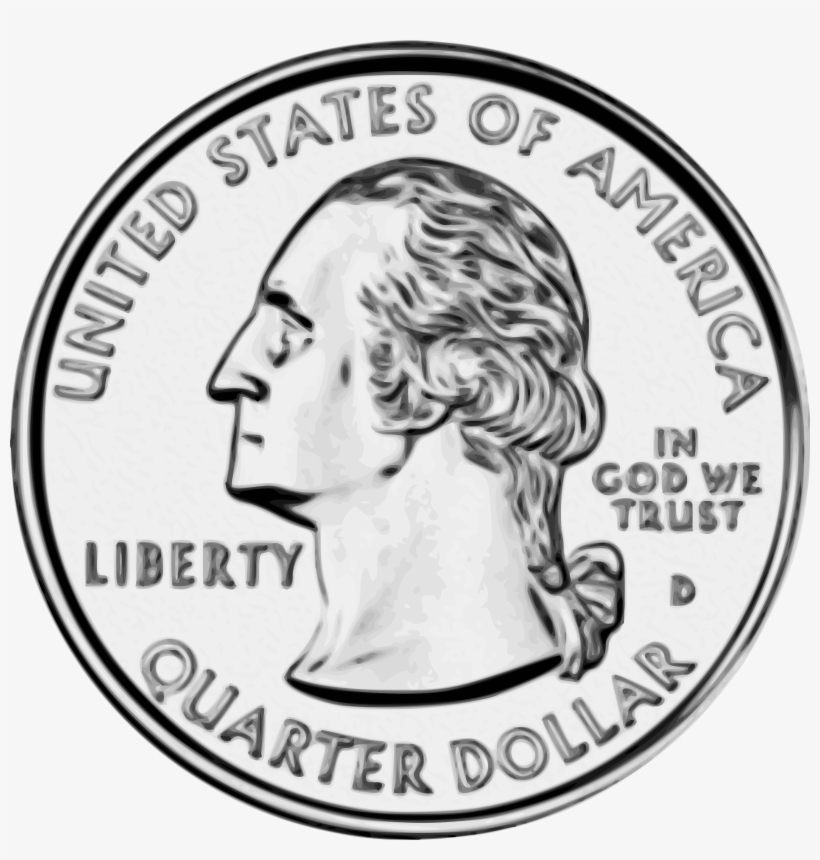 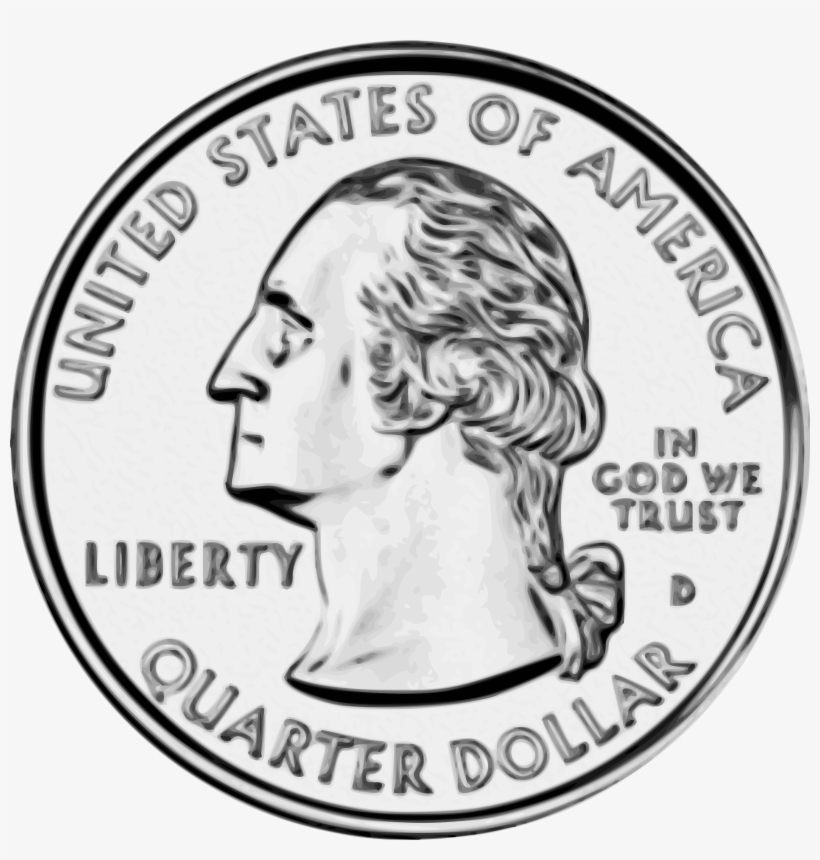 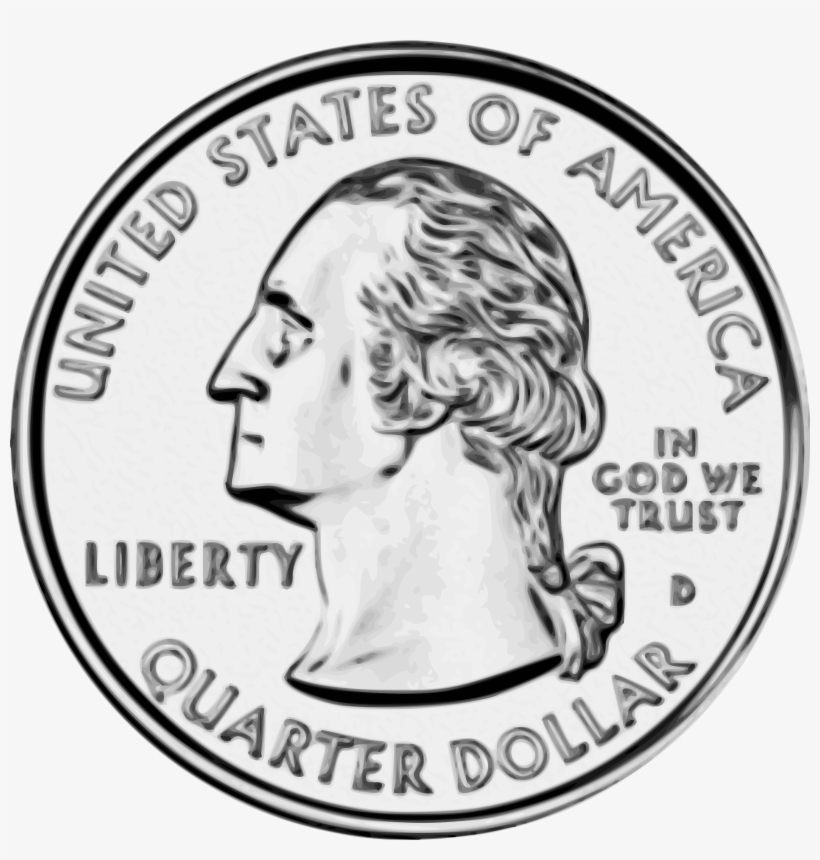 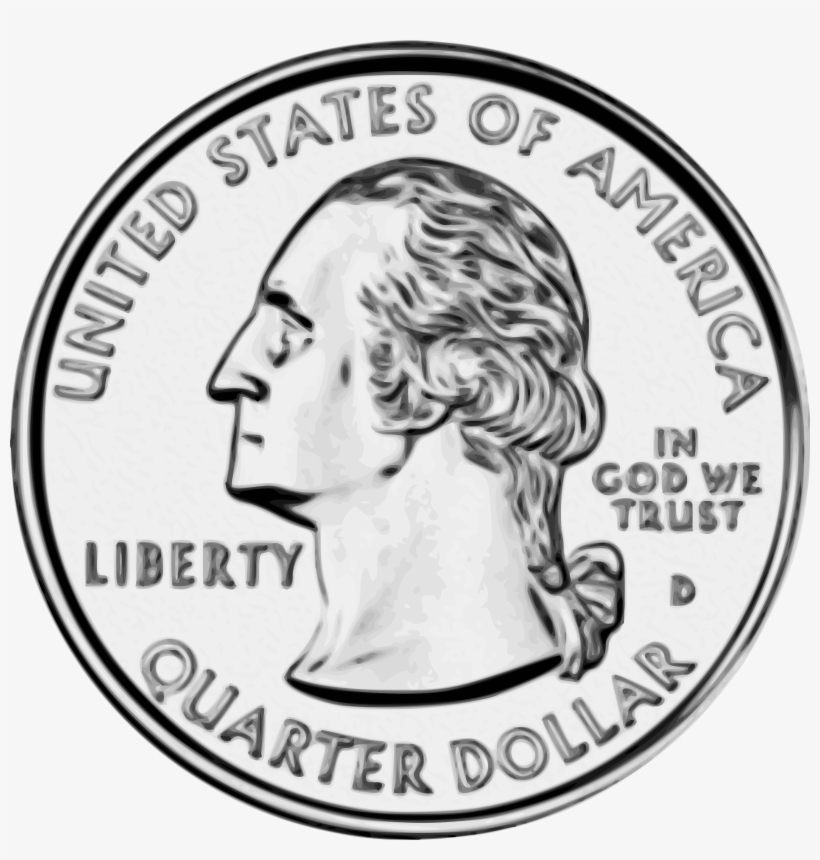 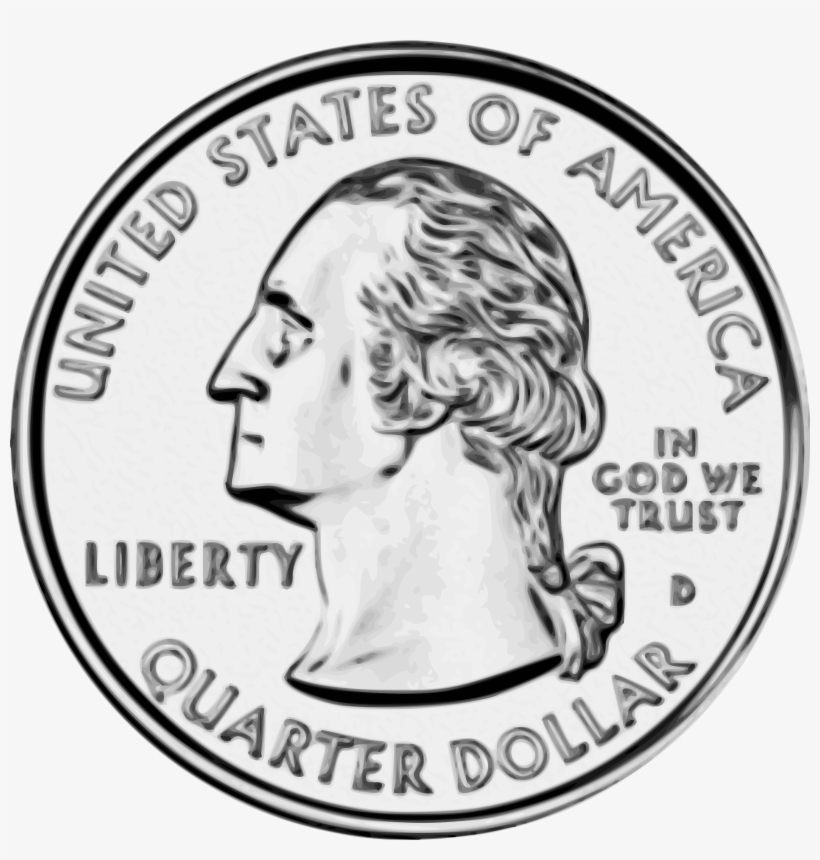 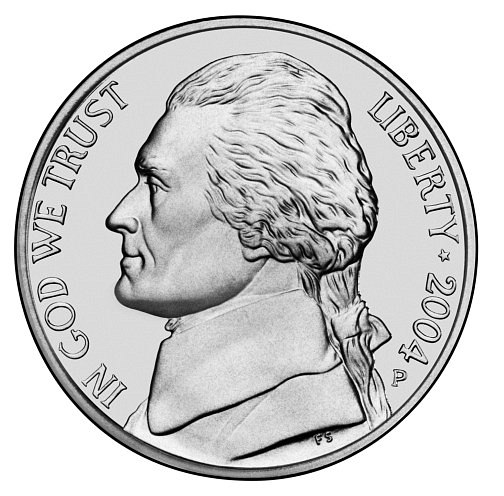 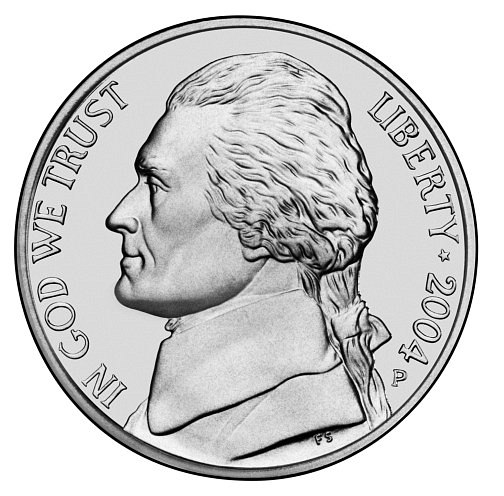 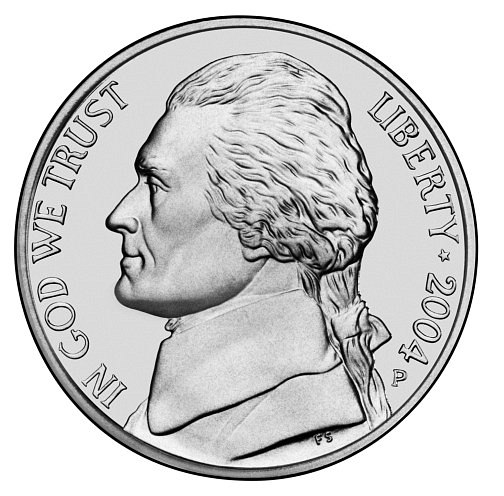 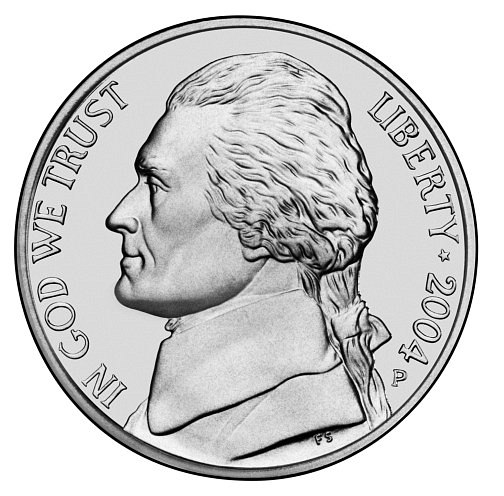 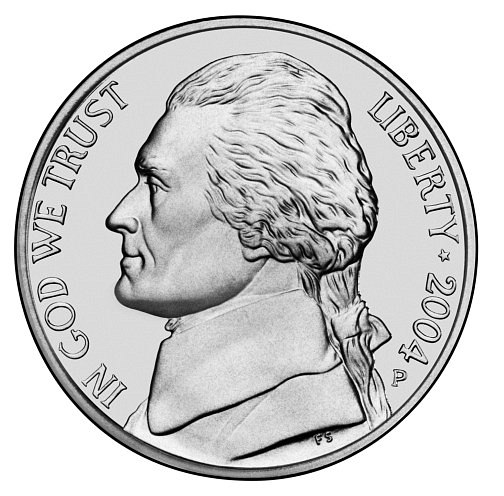 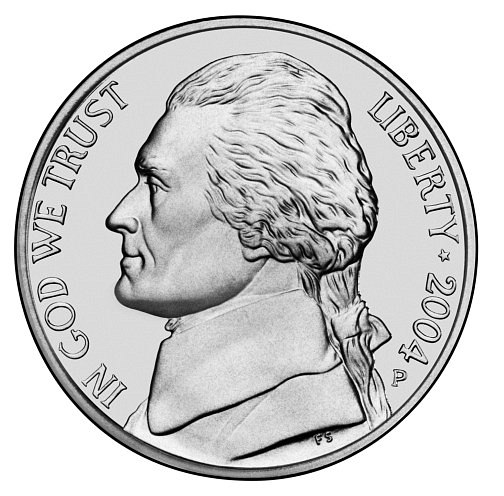 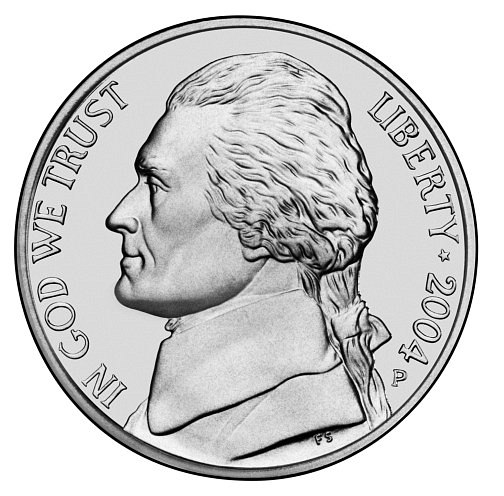 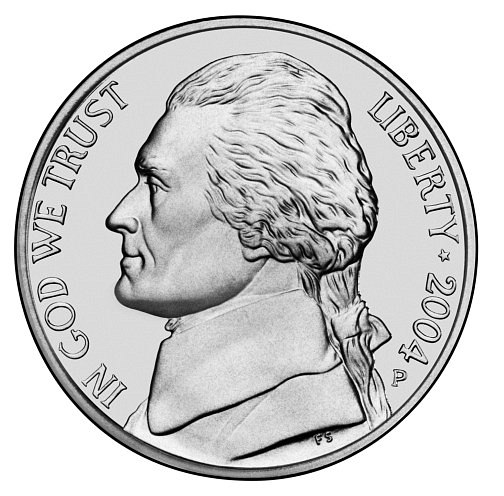 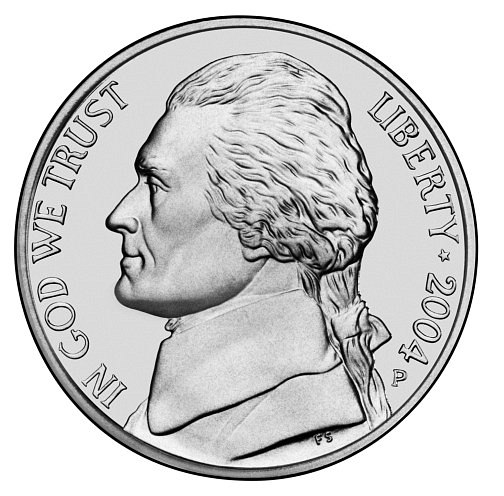 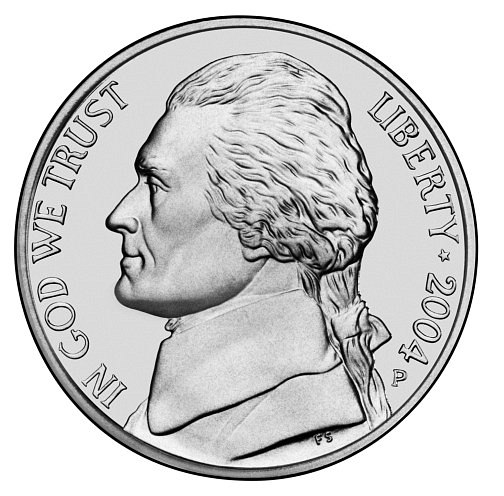 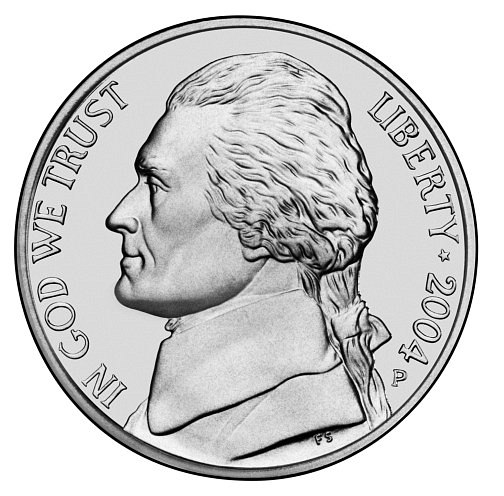 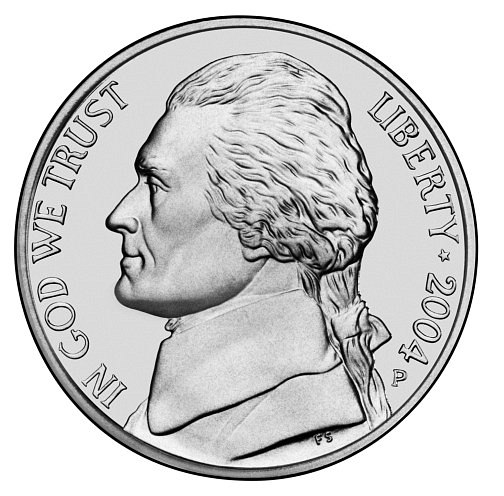 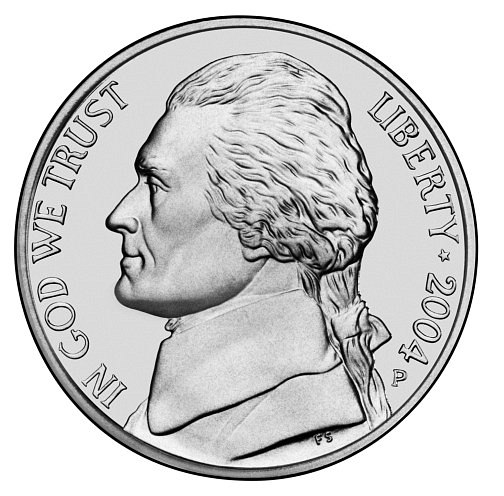 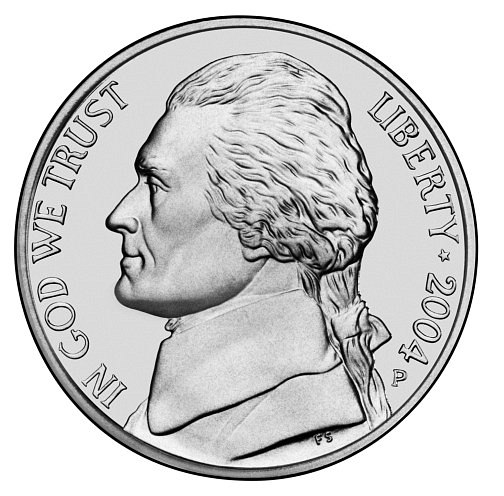 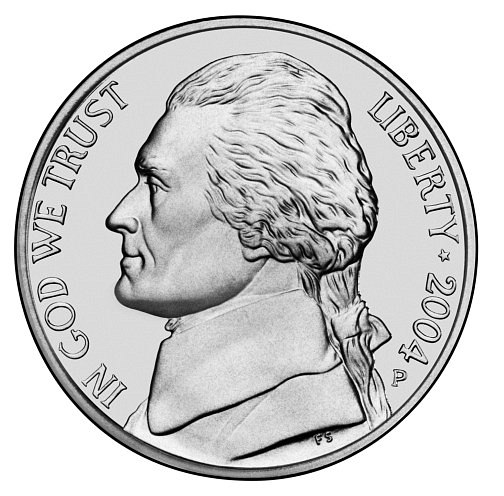 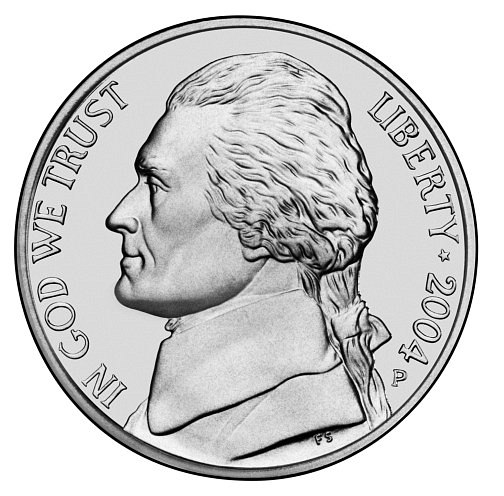 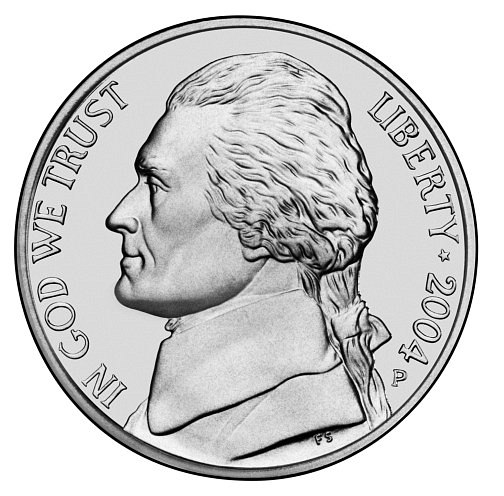 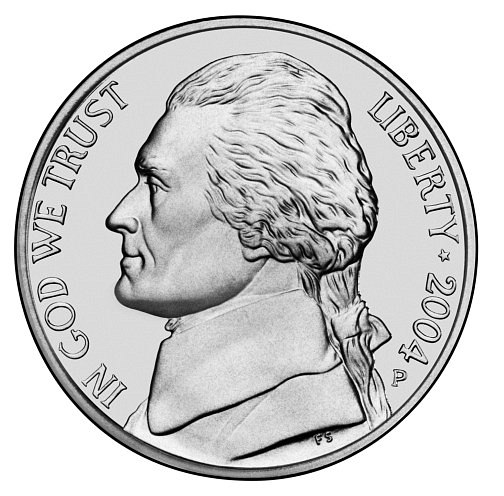 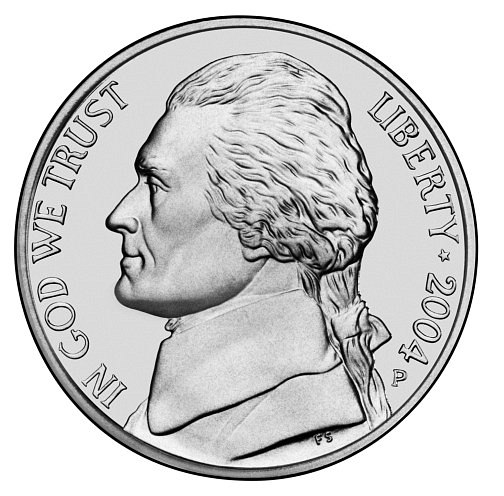 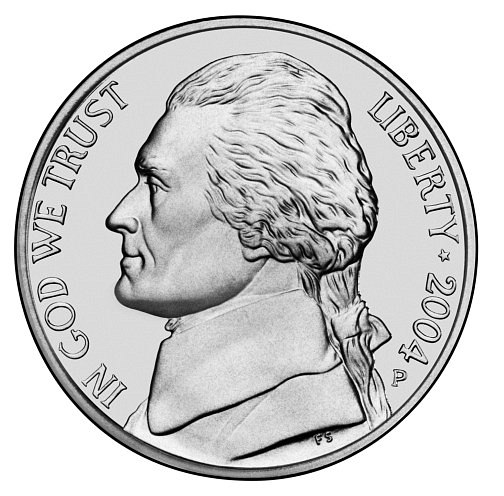 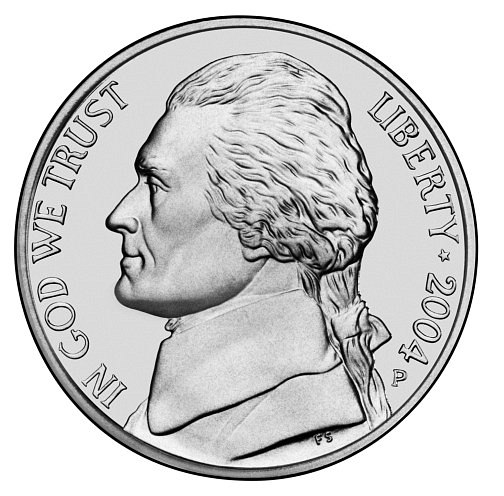 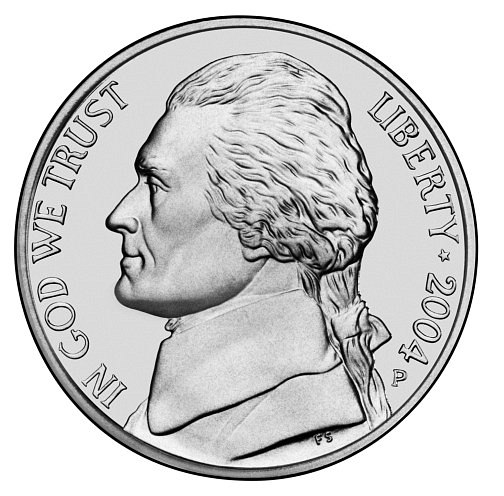 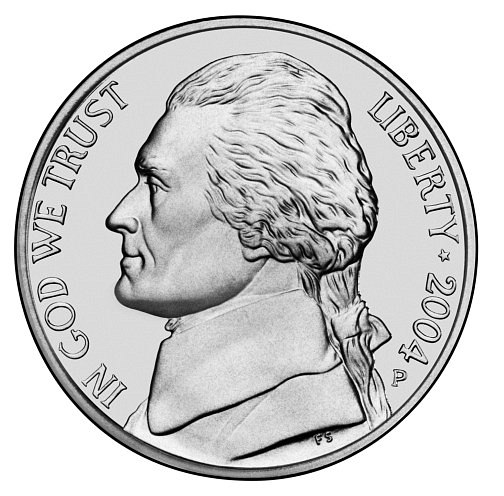 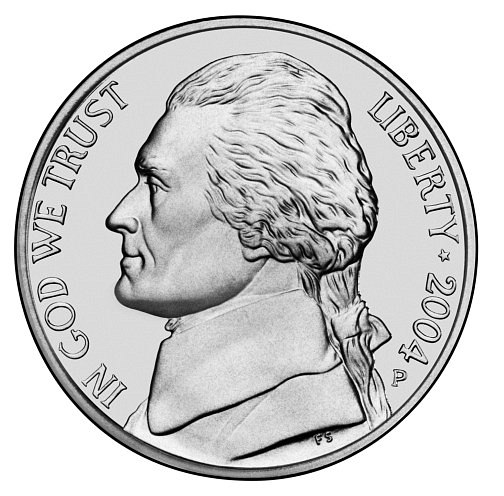 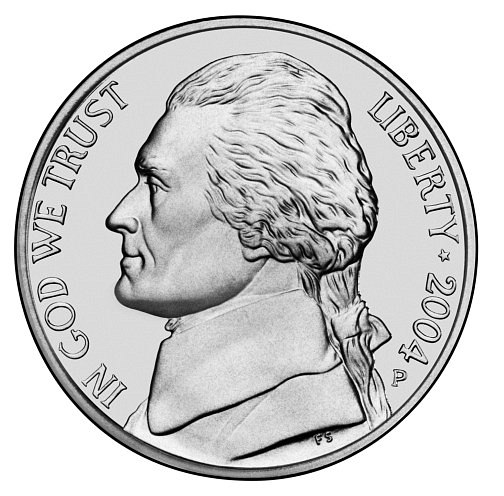 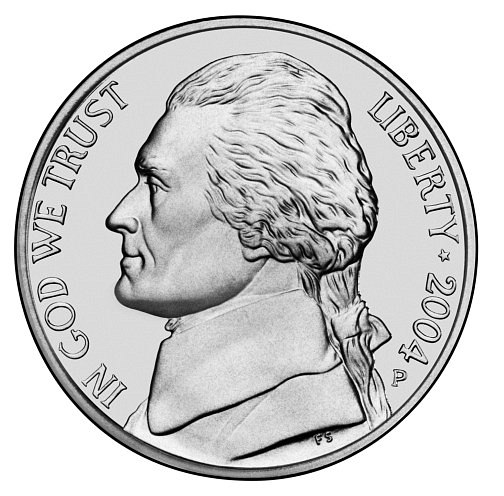 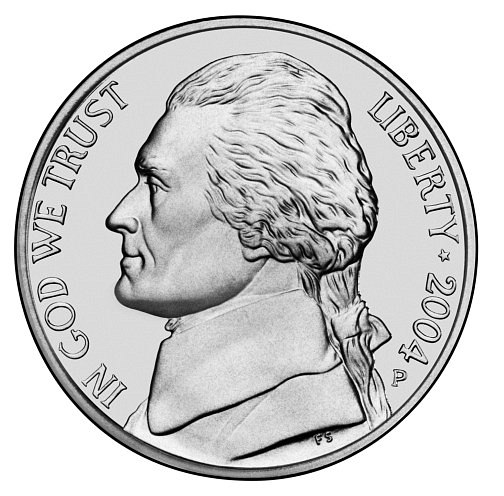 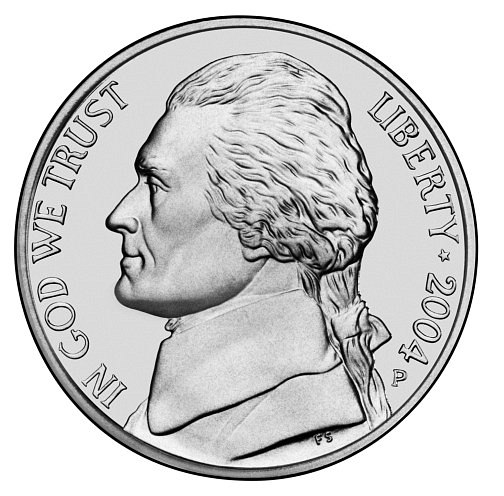 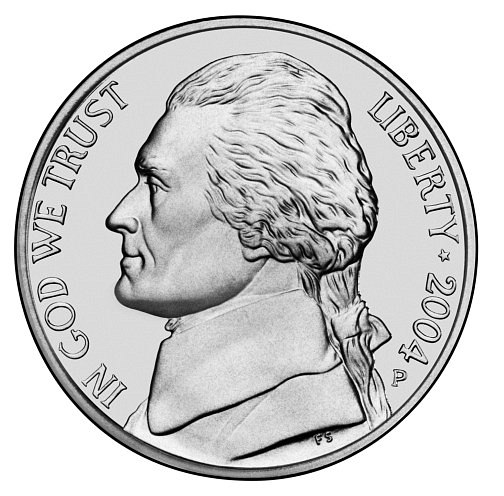 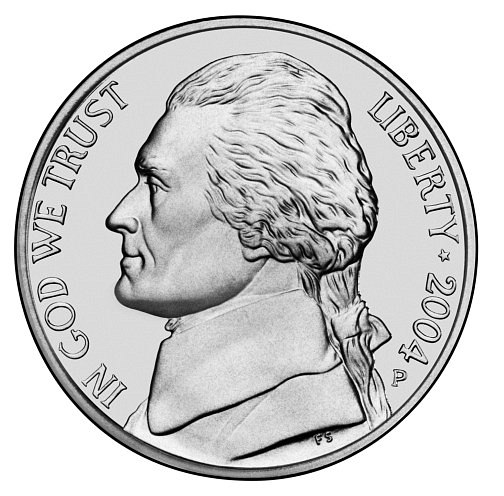 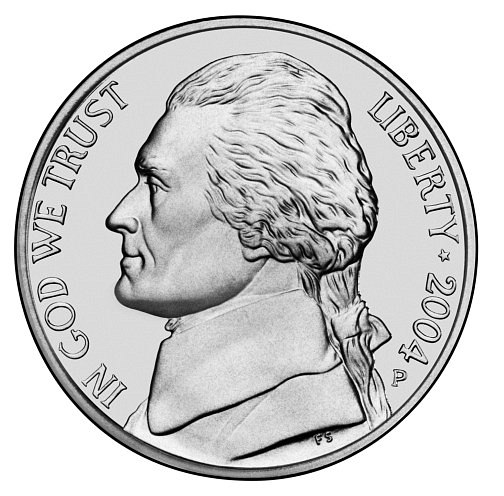 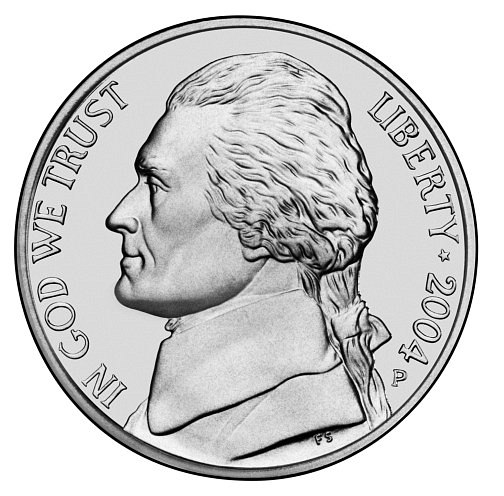 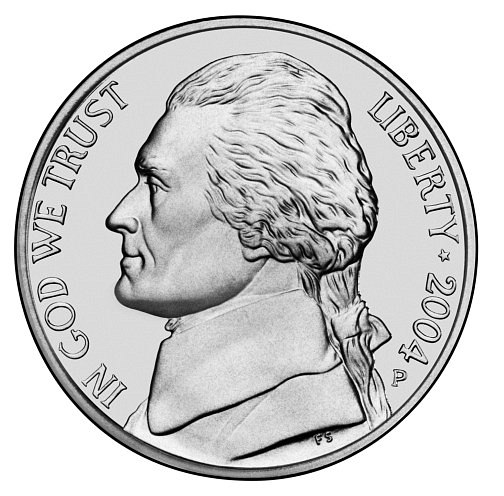 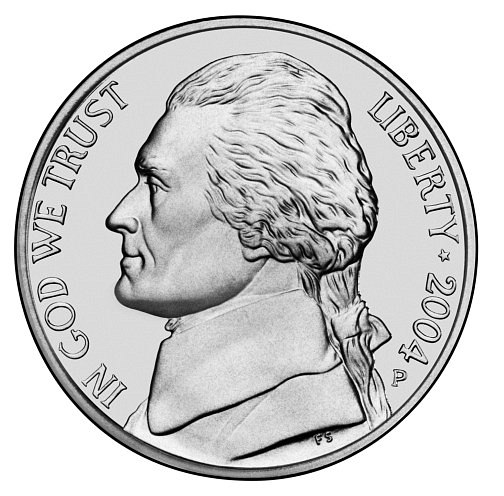 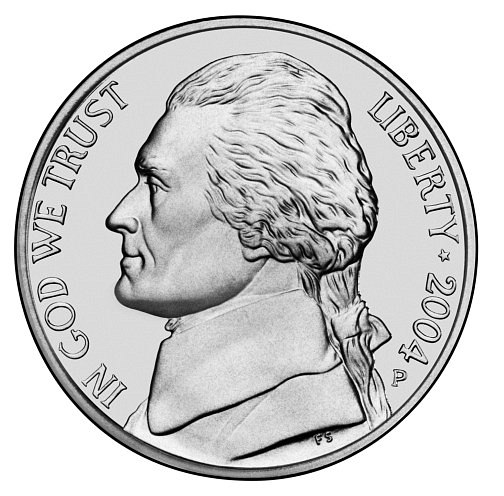 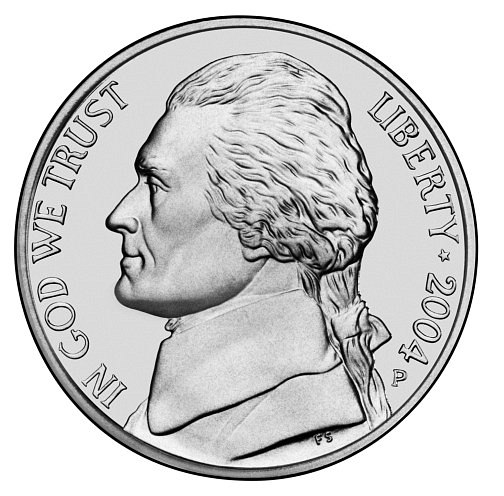 What if we use another coin?
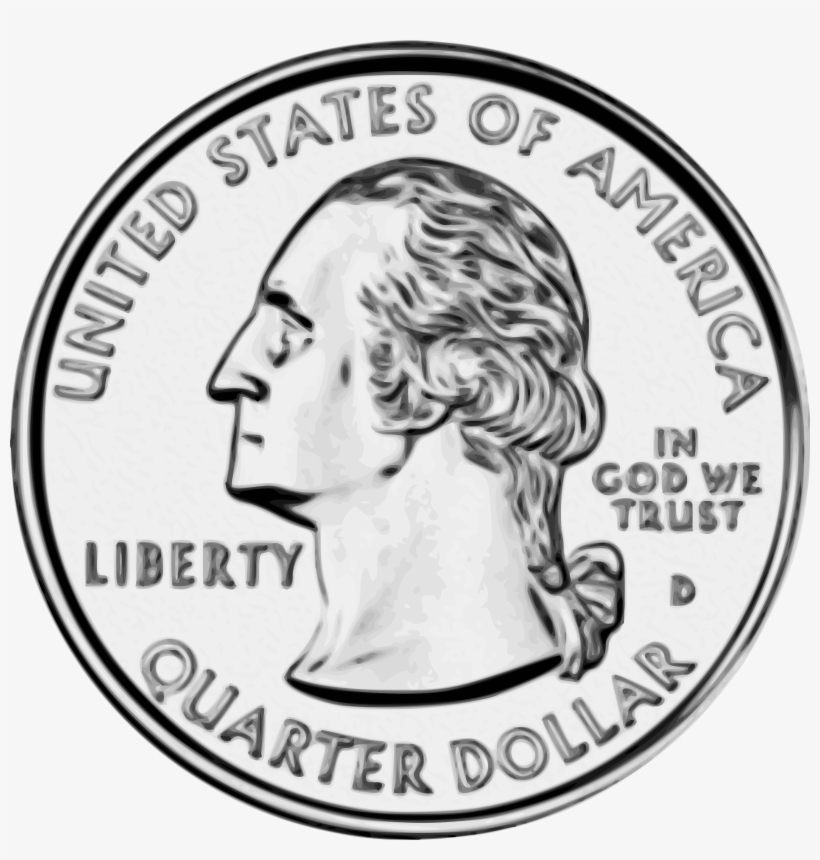 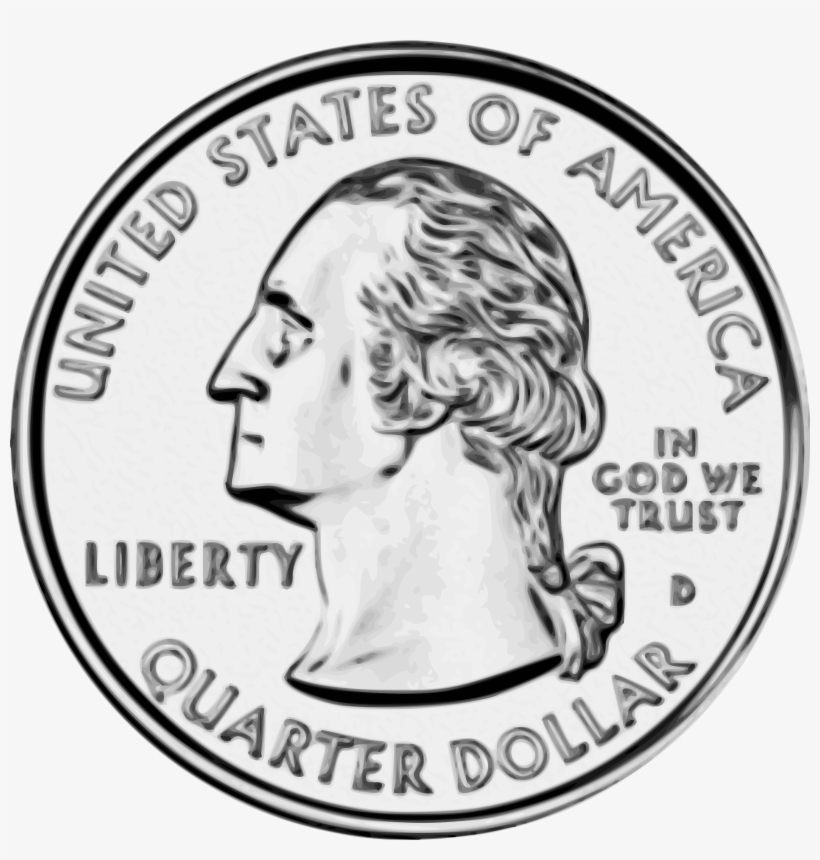 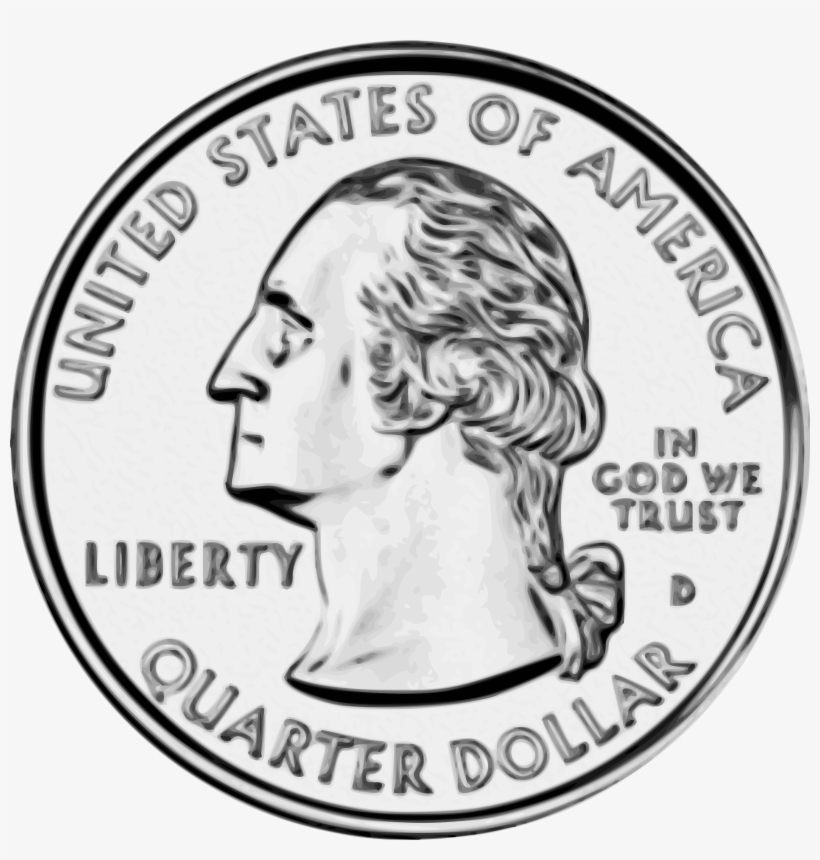 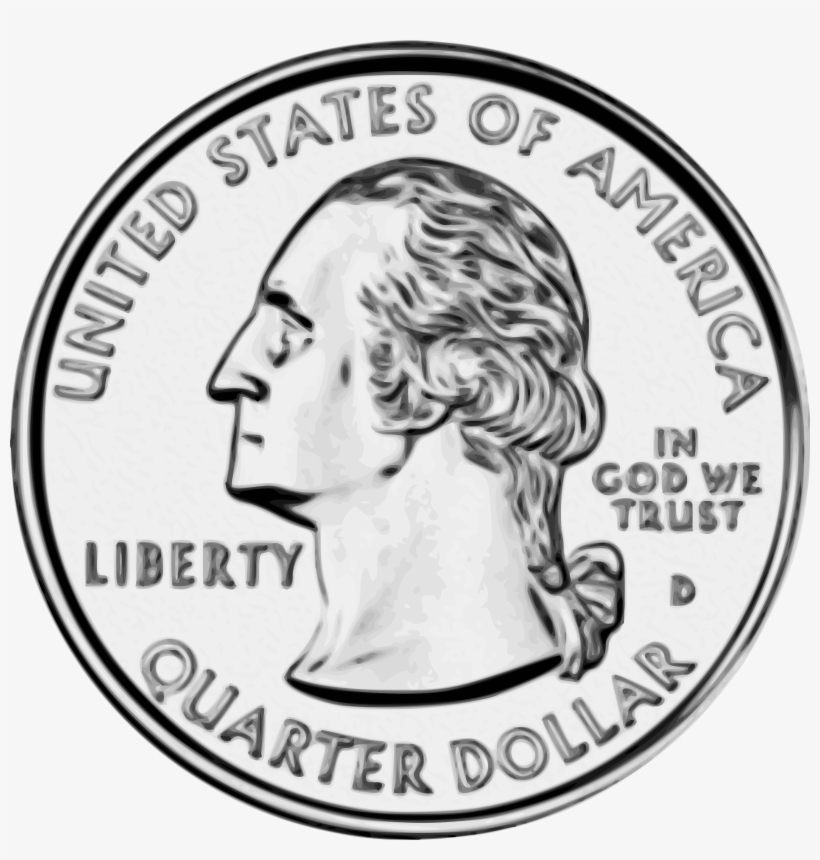 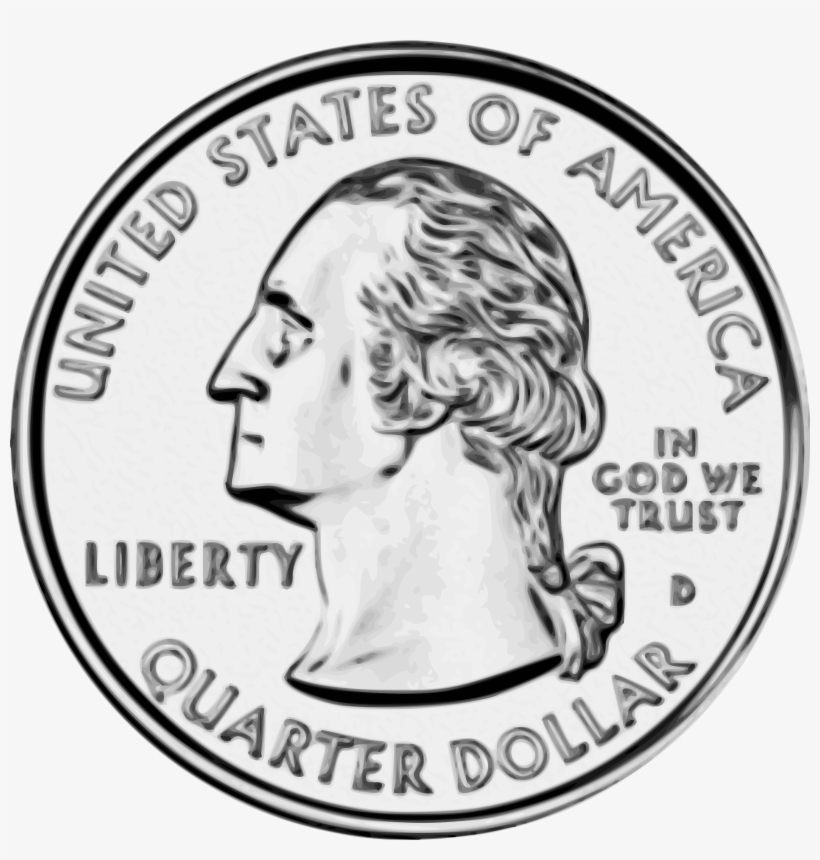 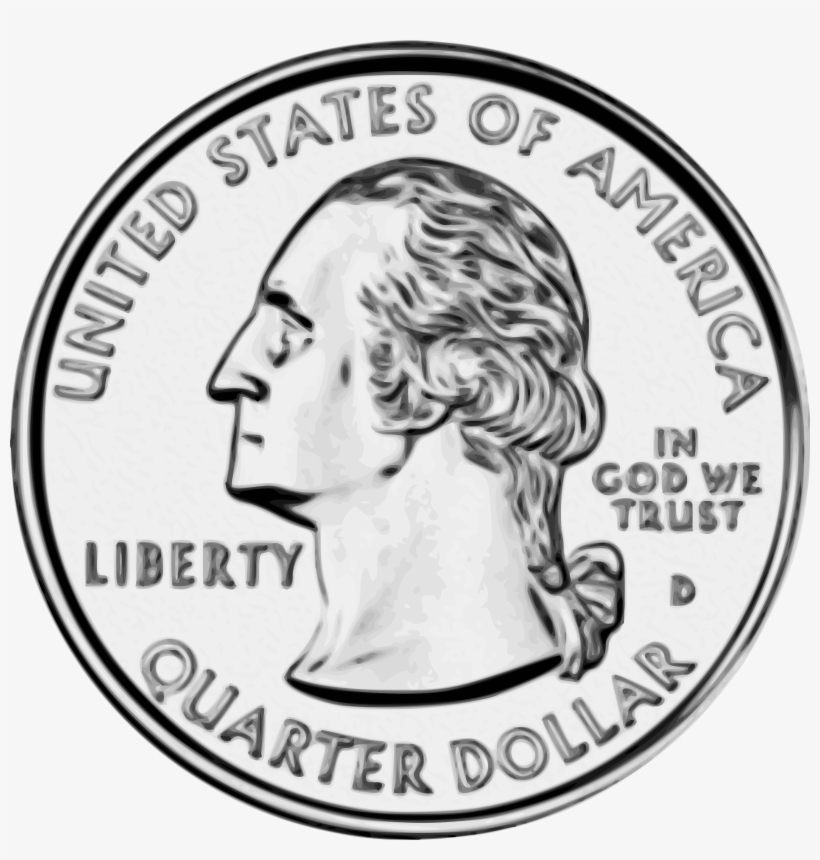 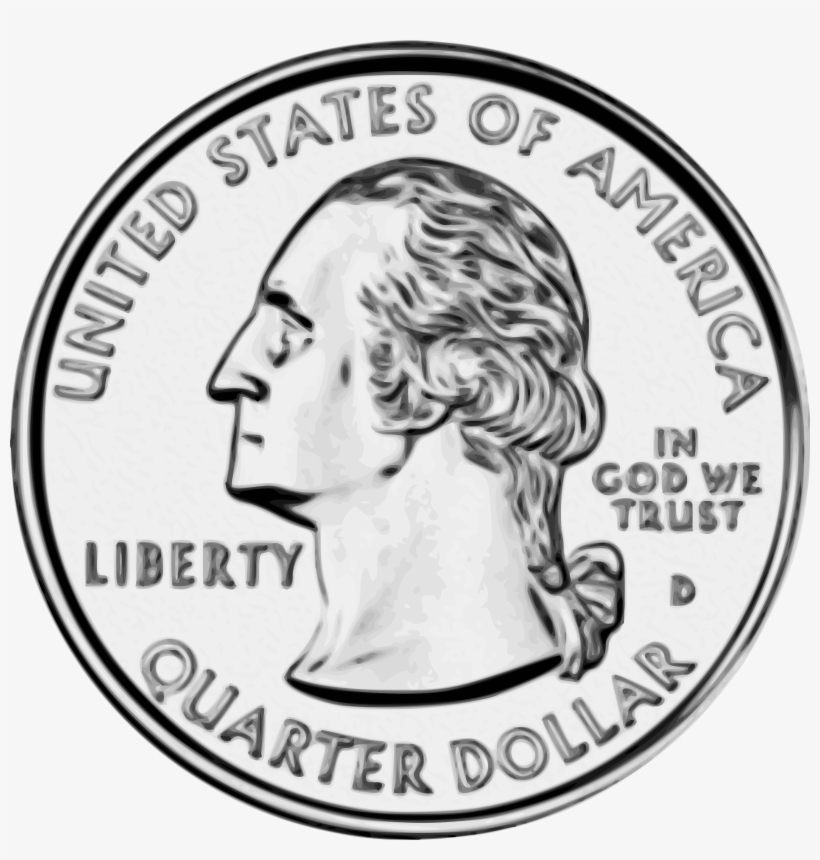 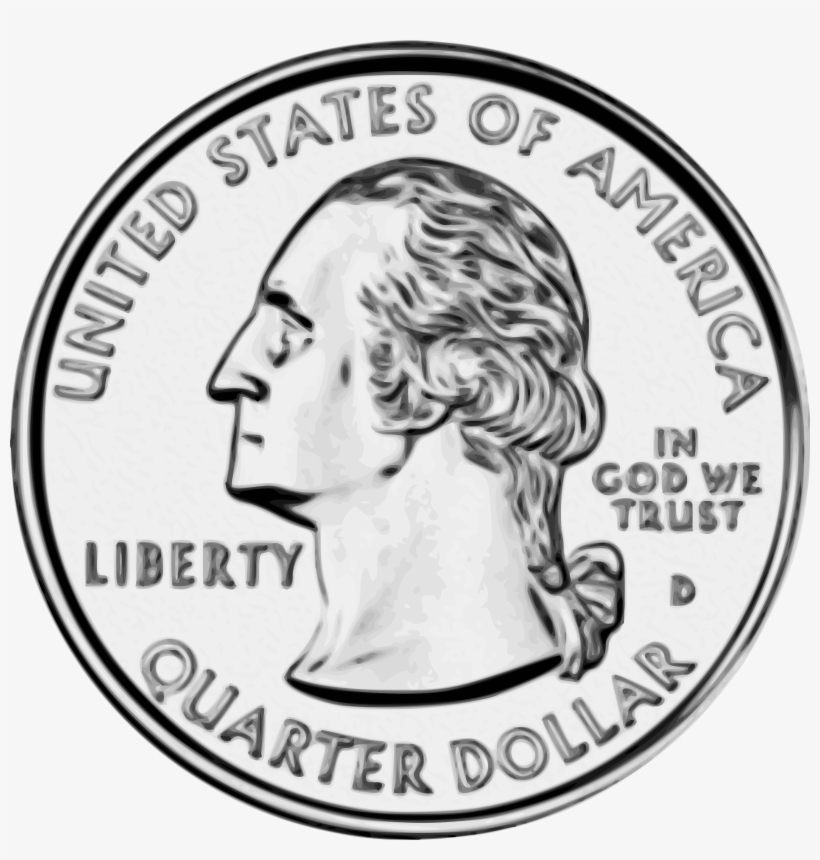 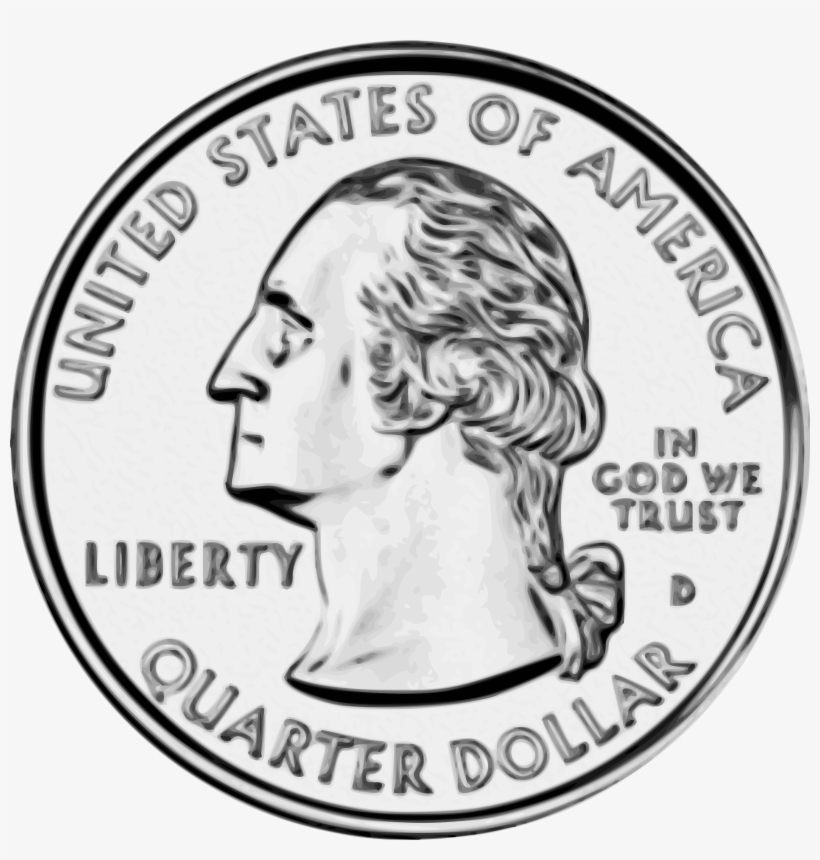 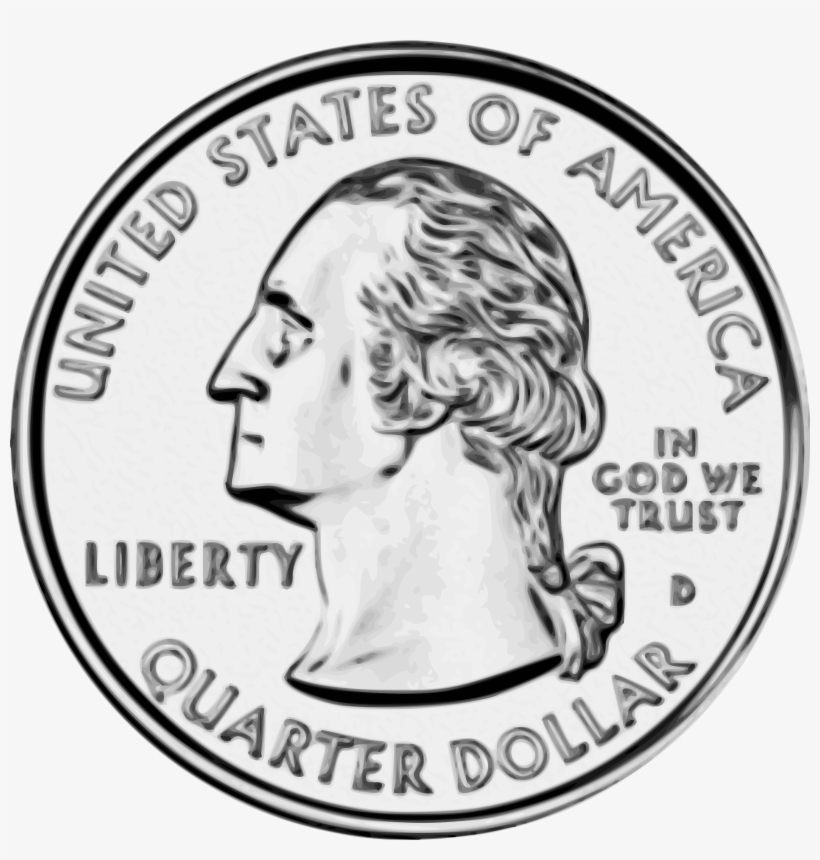 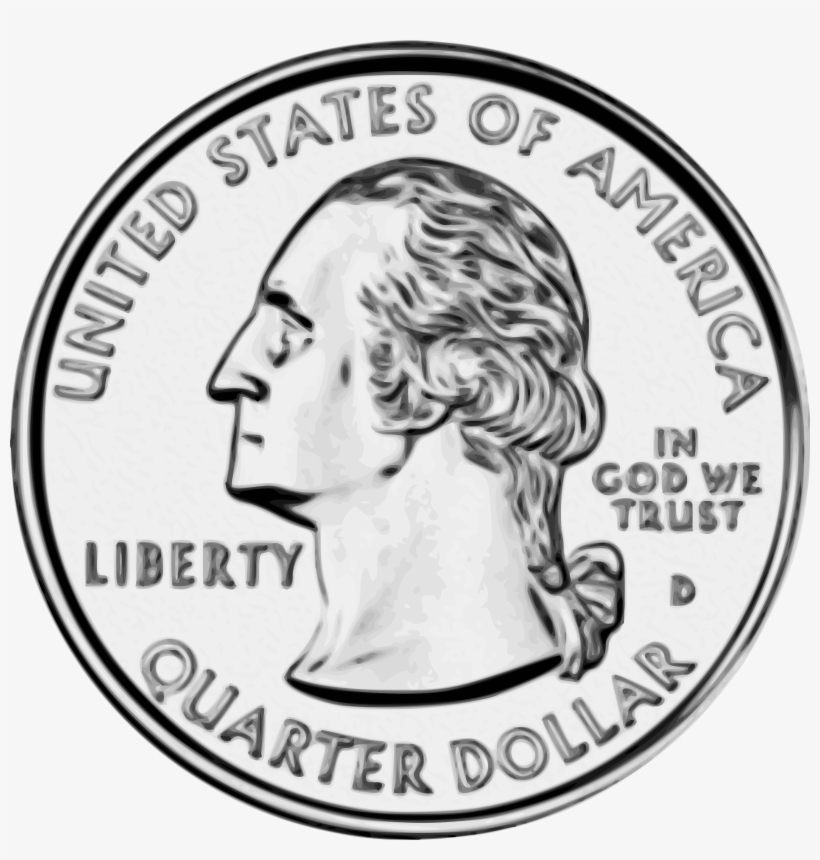 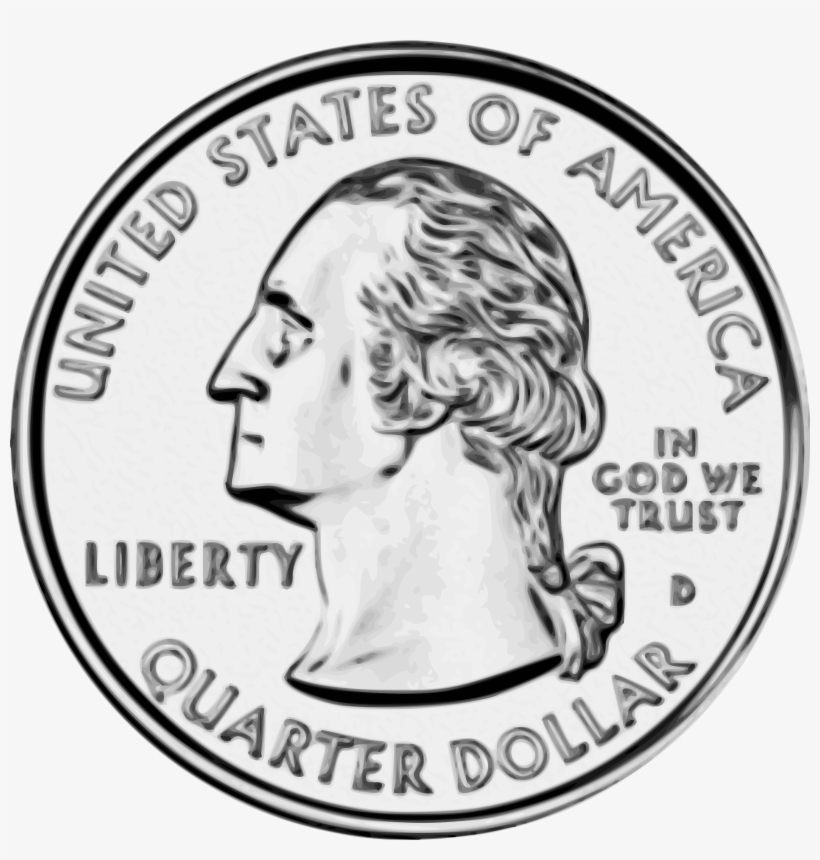 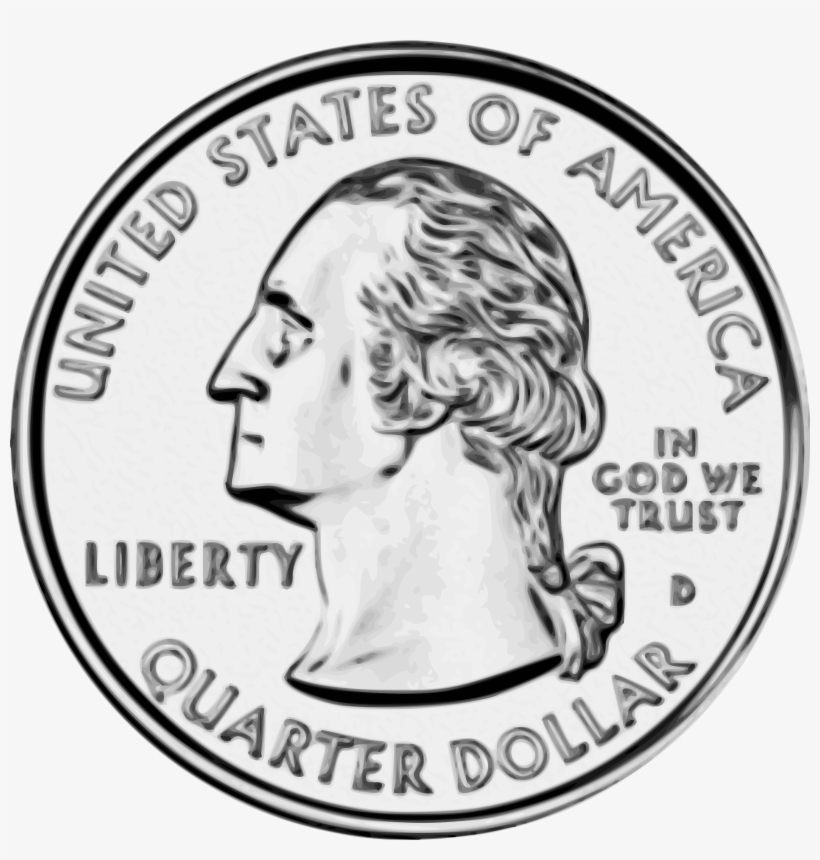 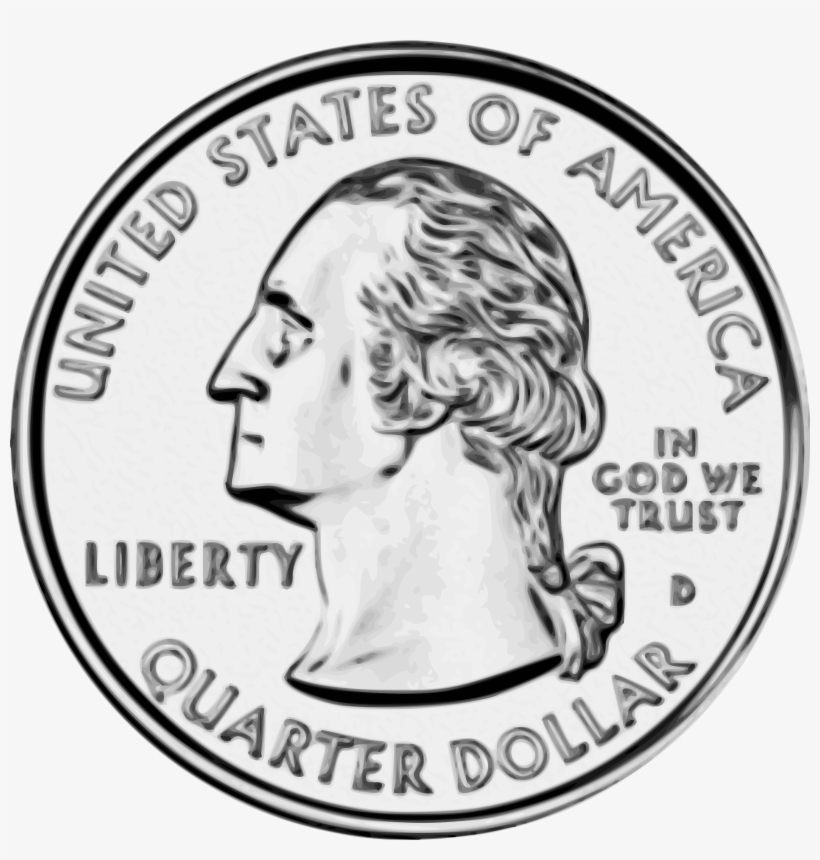 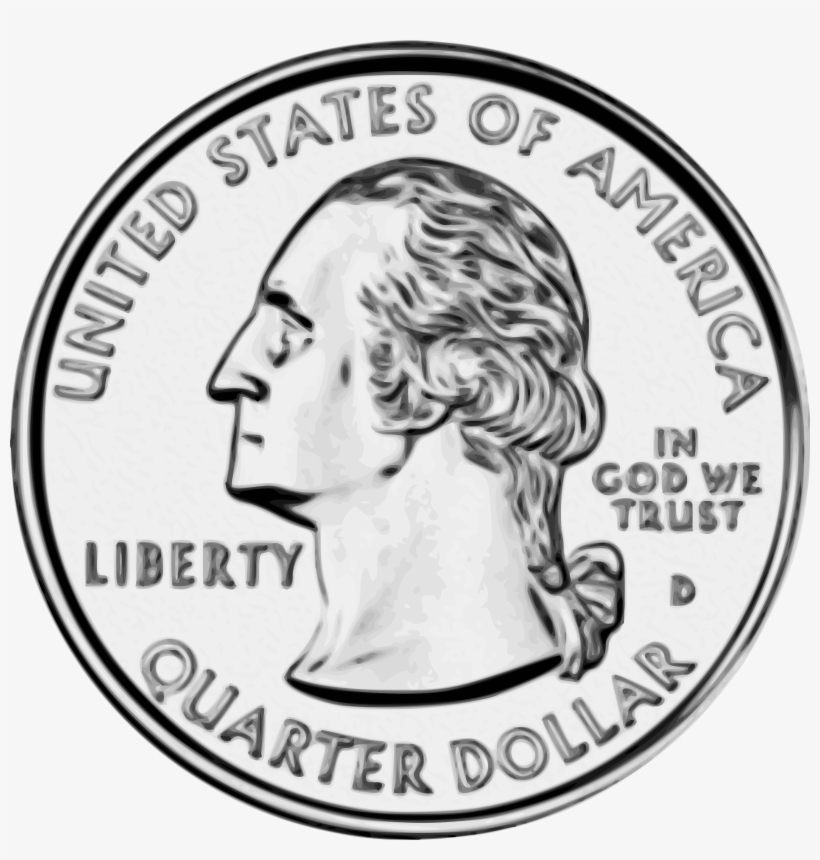 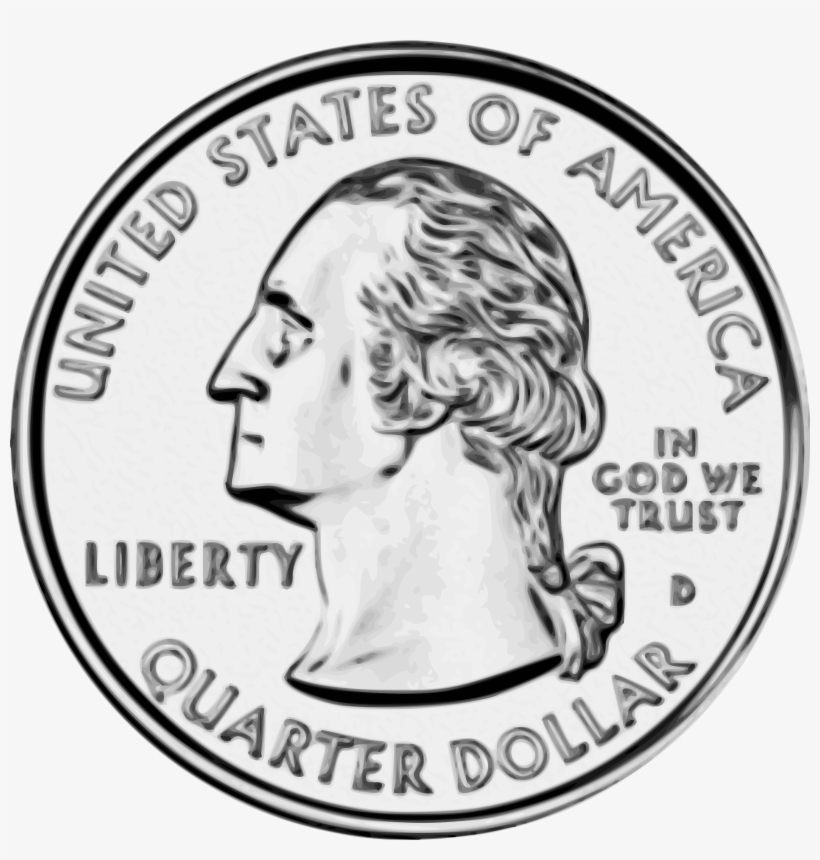 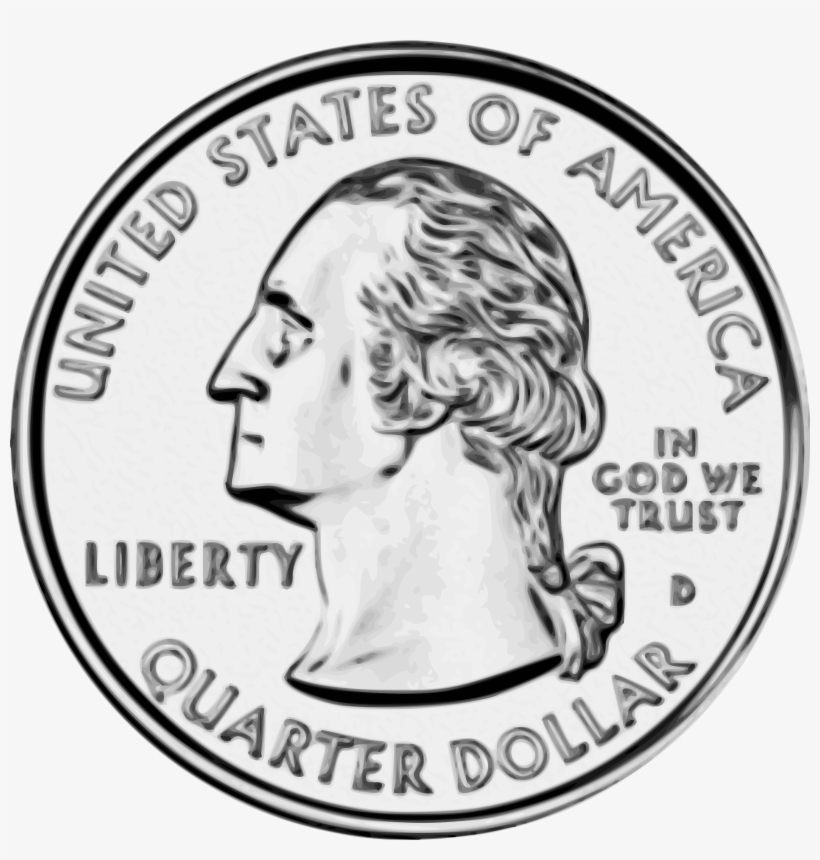 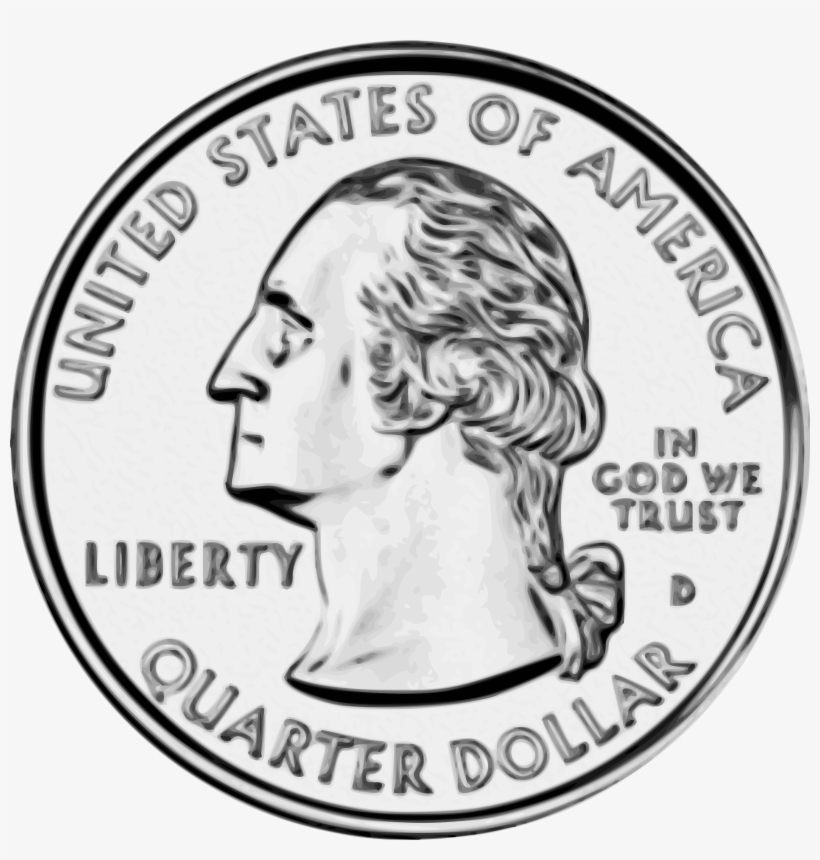 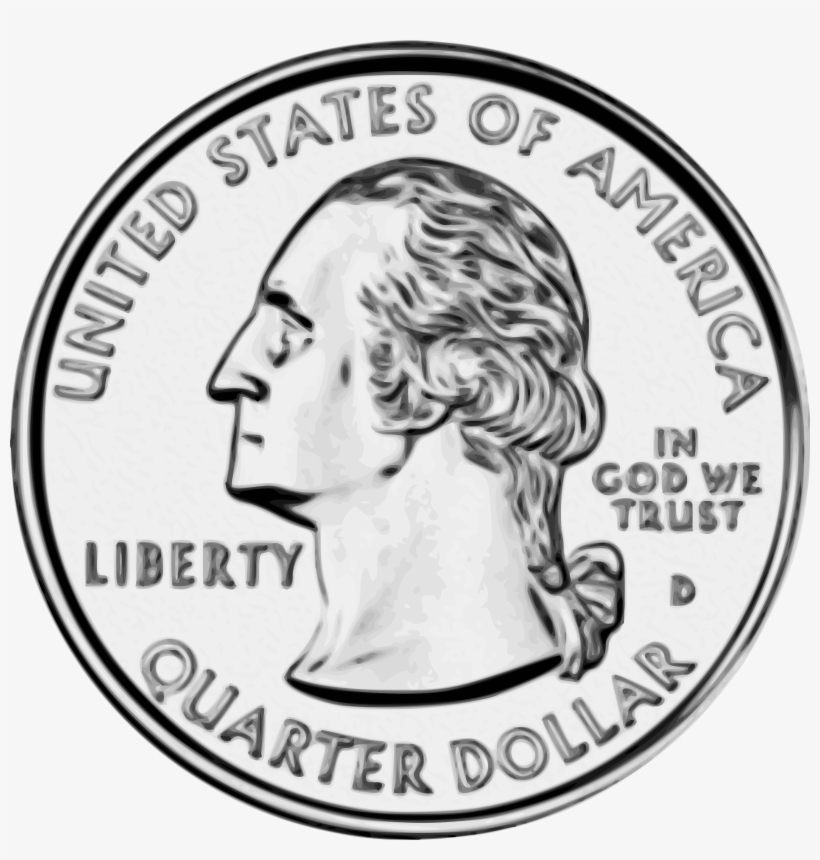 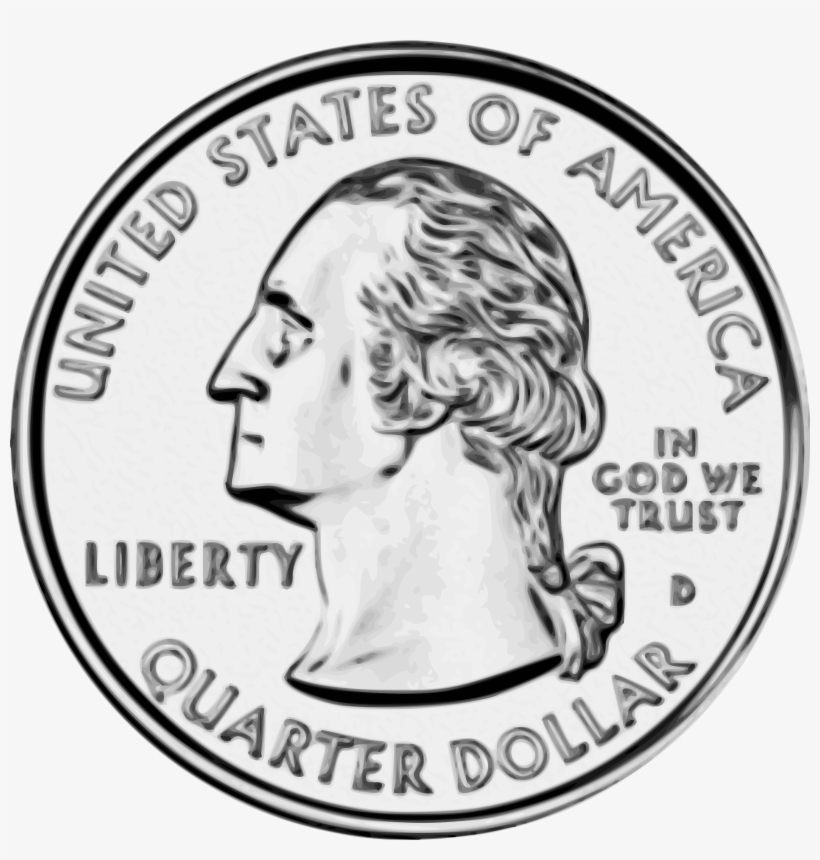 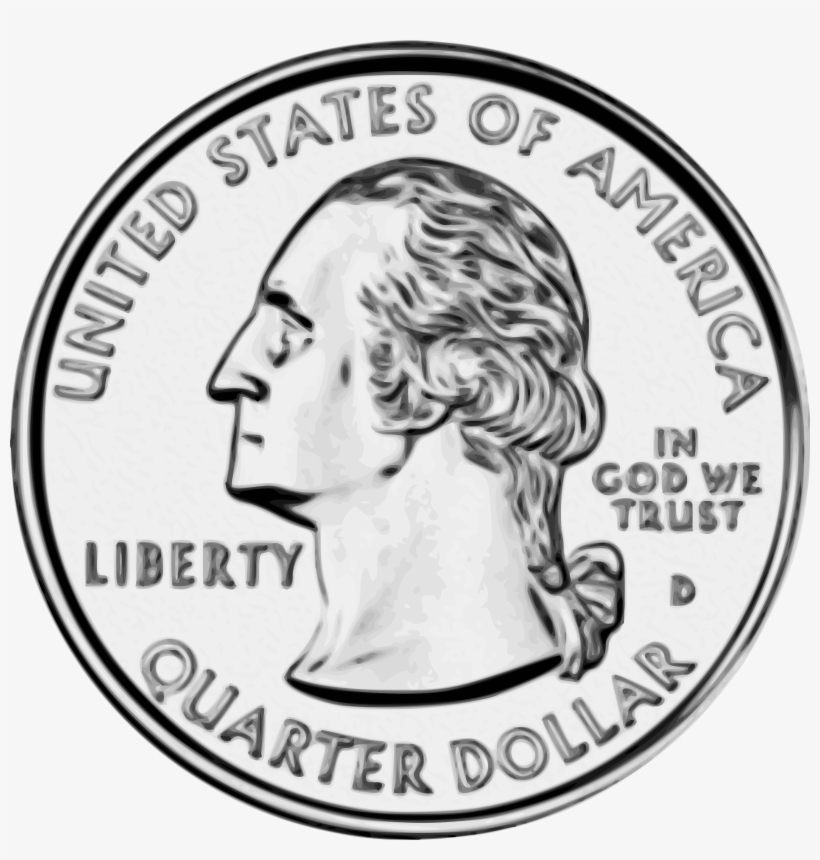 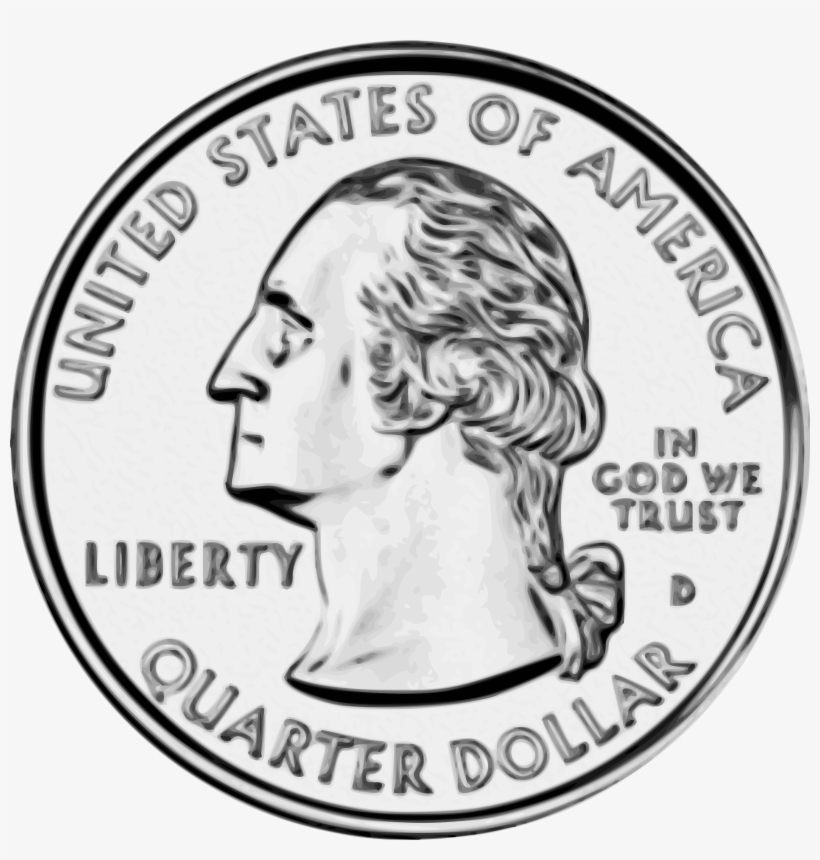 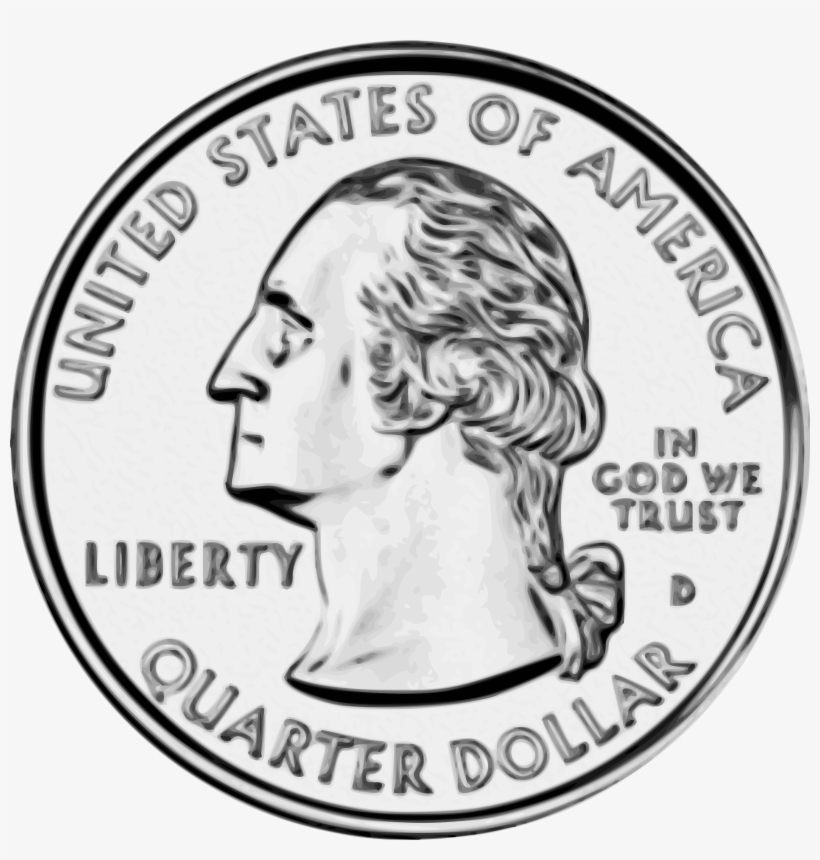 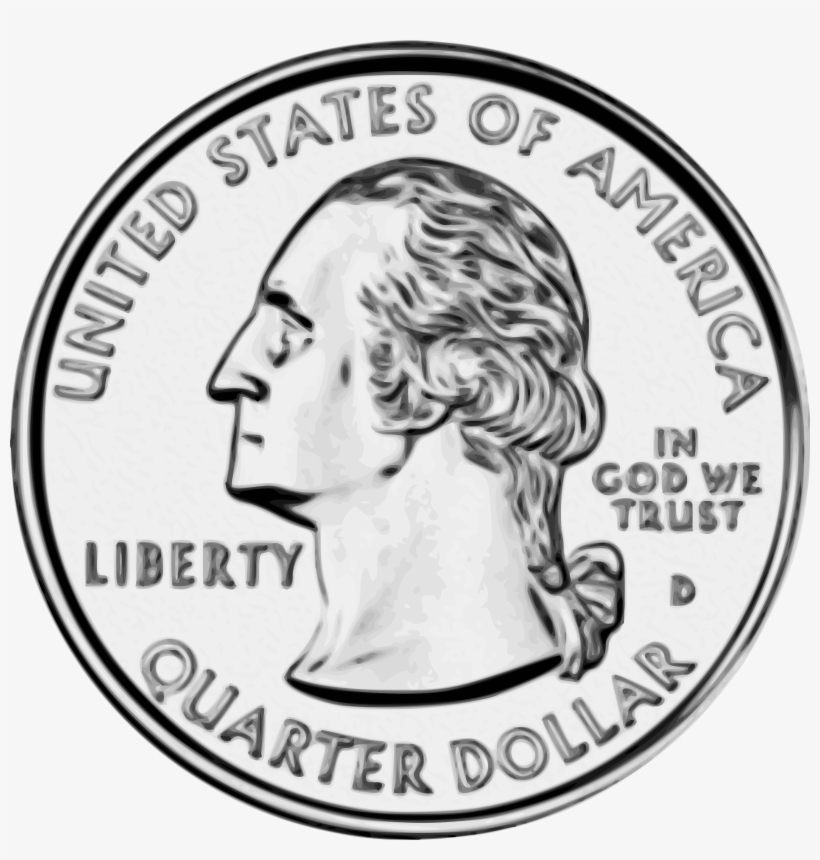 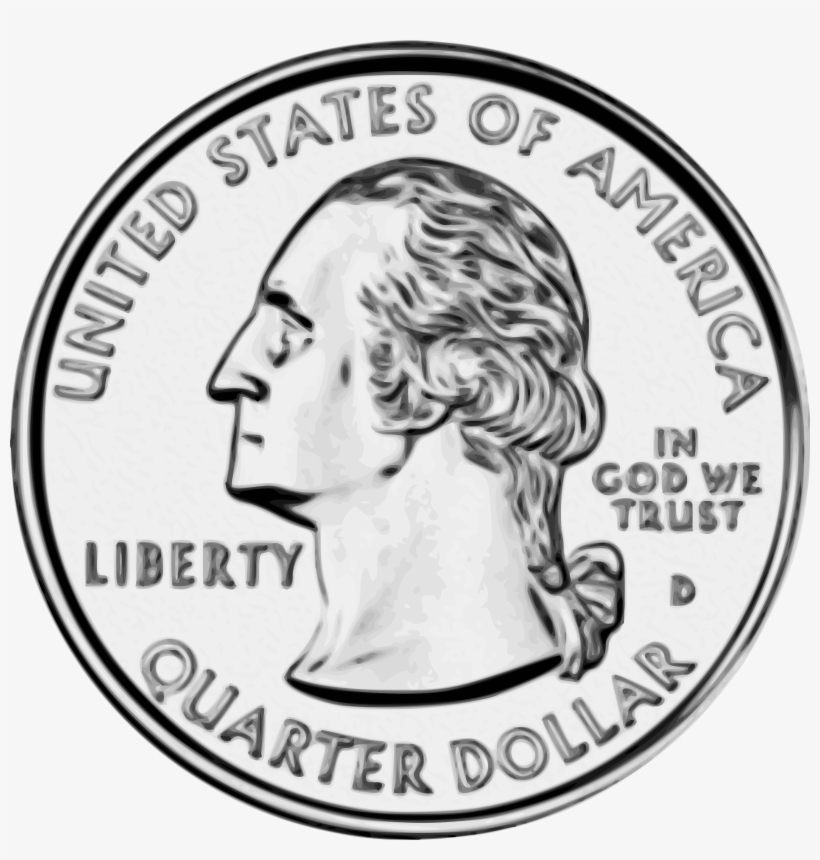 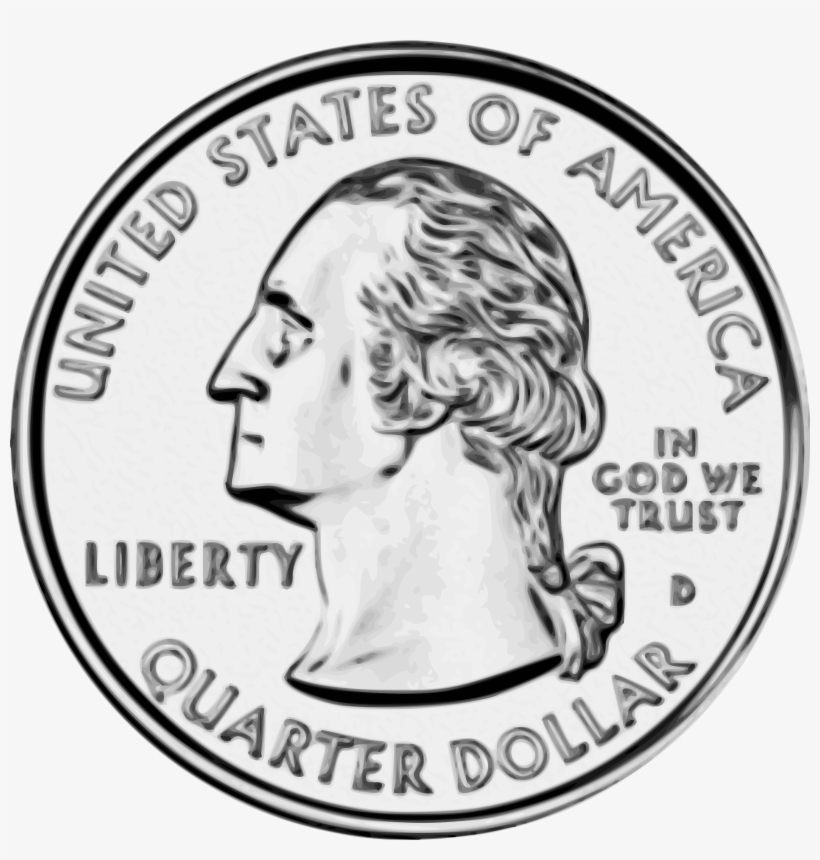 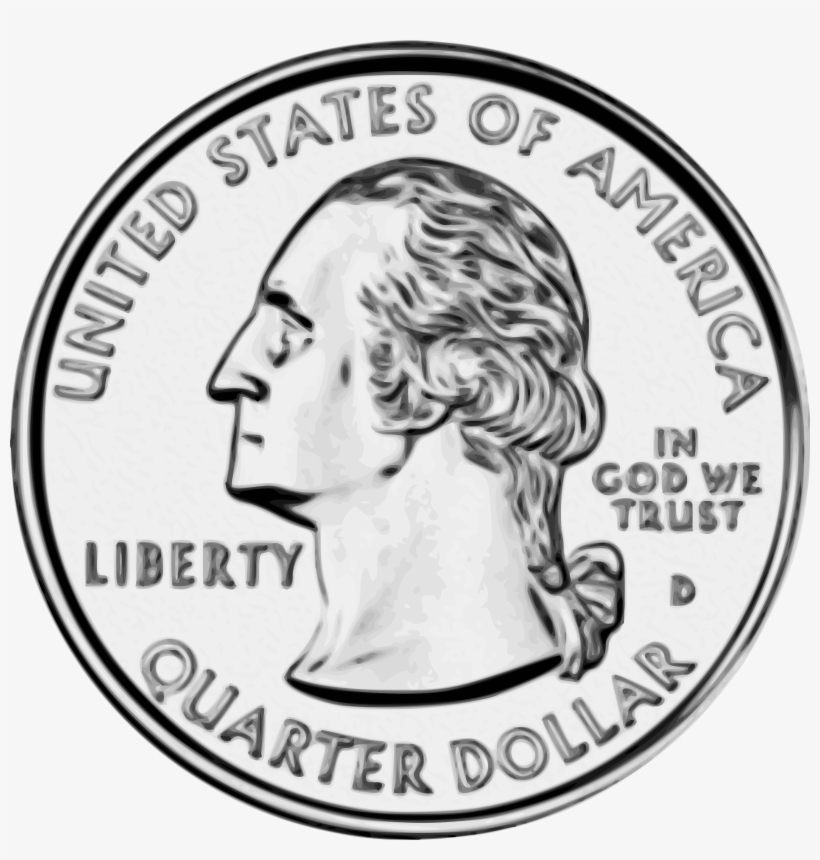 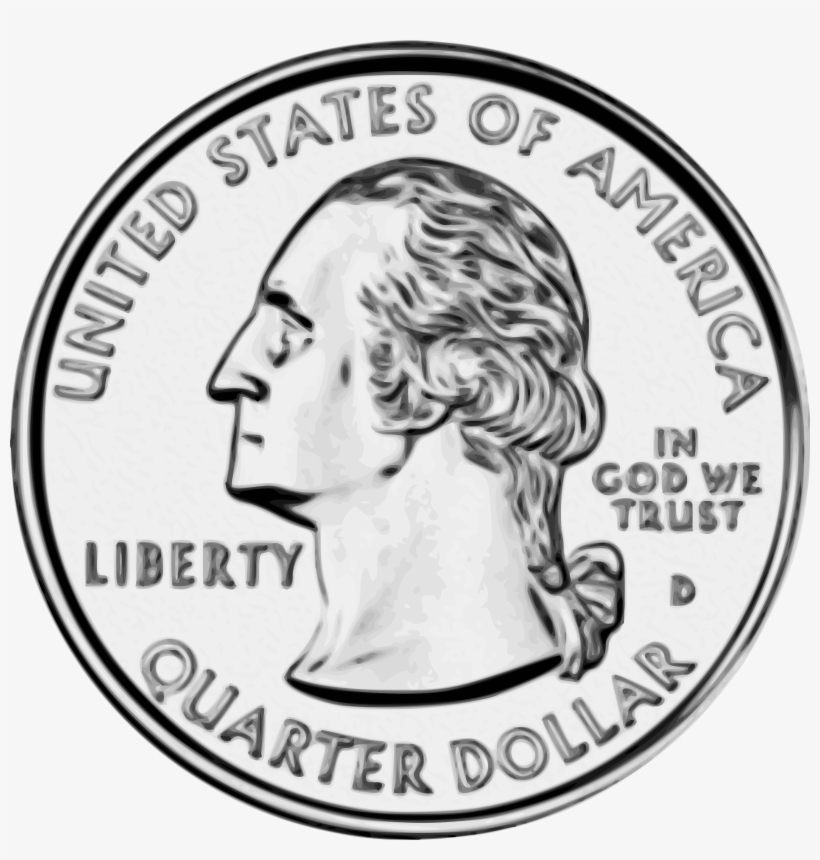 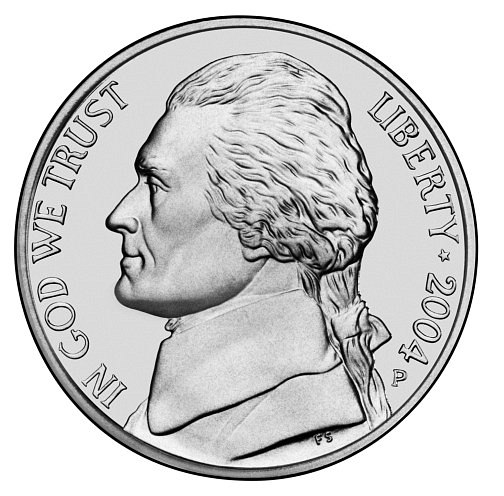 What is the area of the triangle?
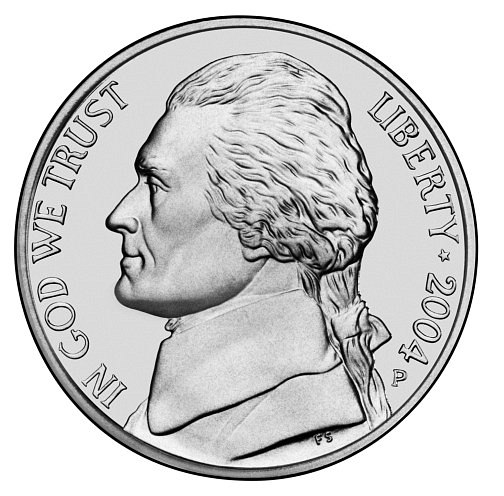 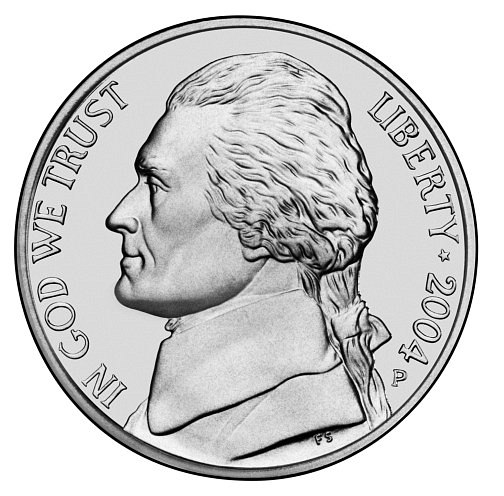 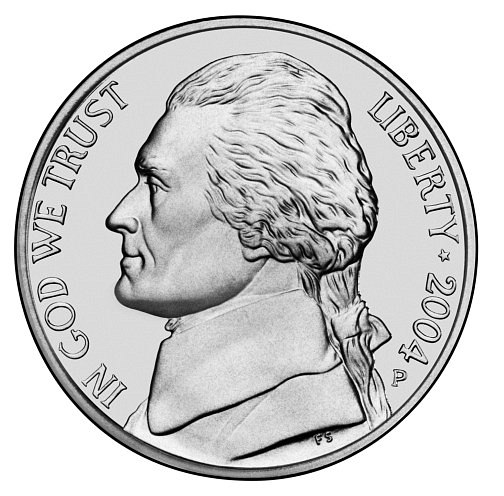 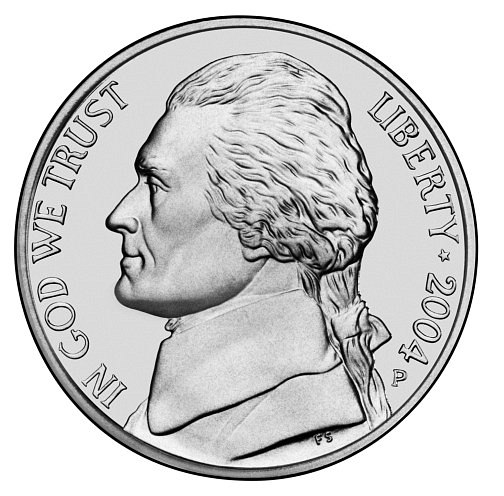 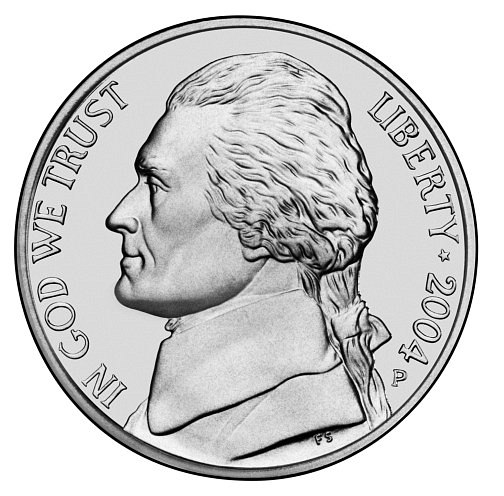 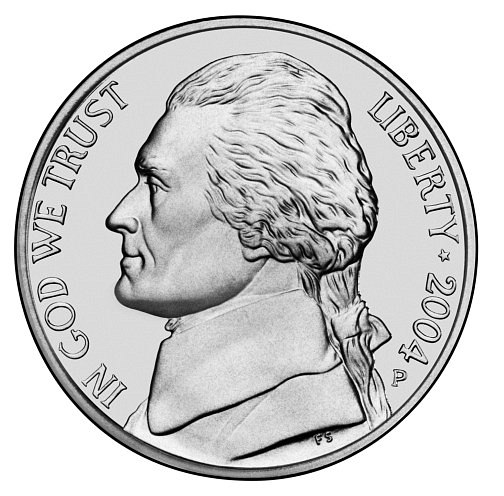 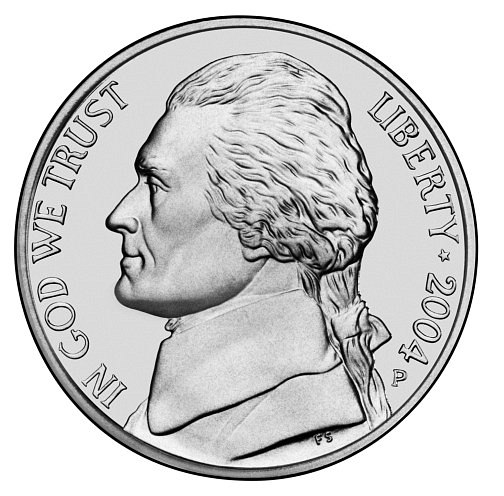 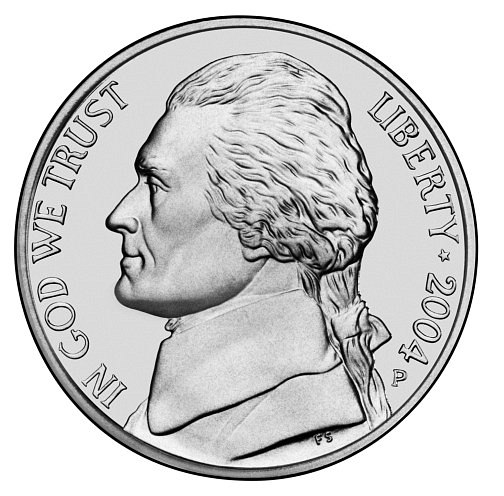 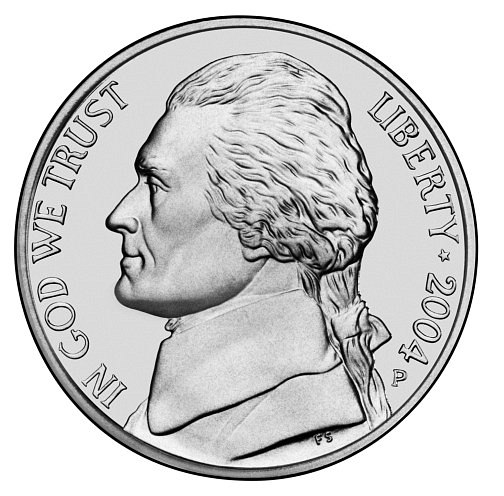 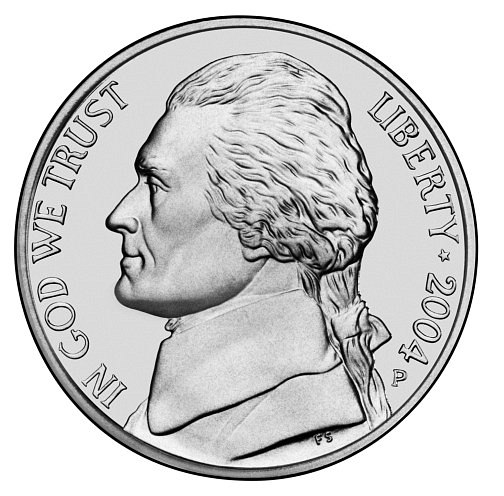 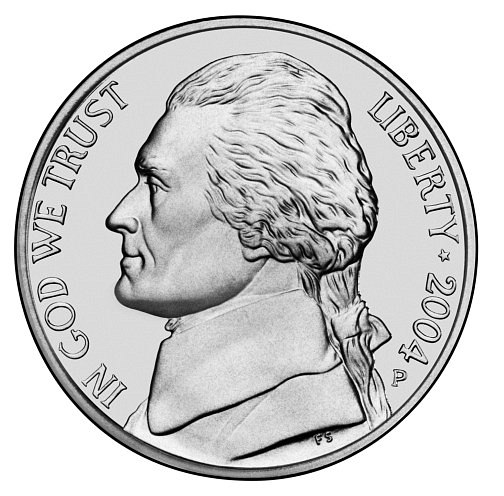 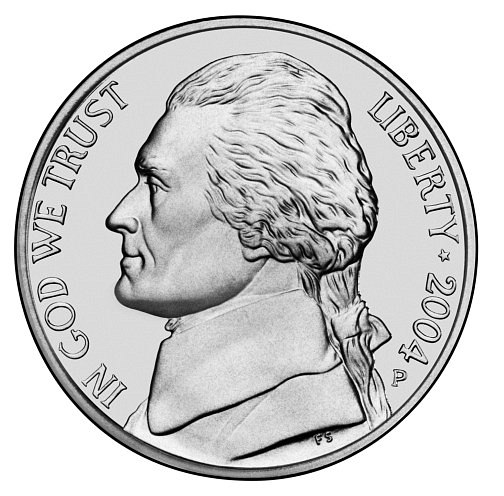 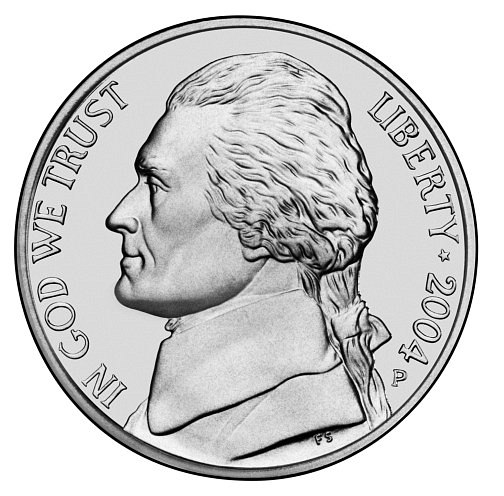 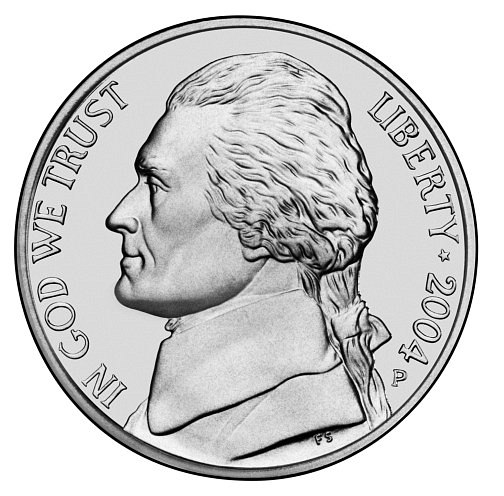 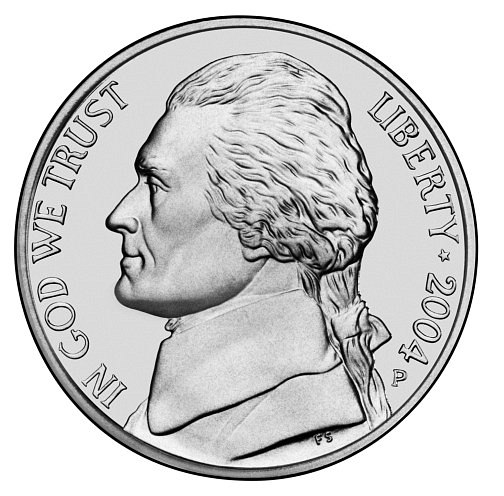 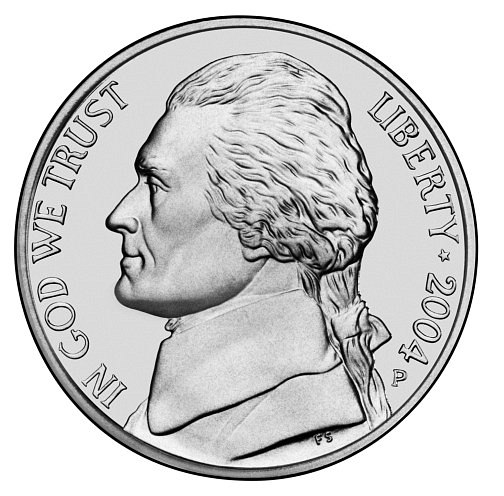 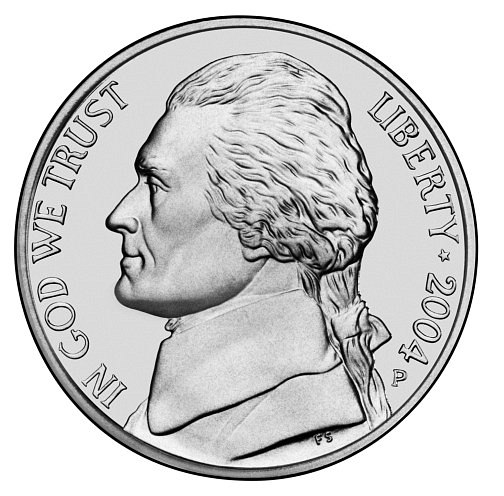 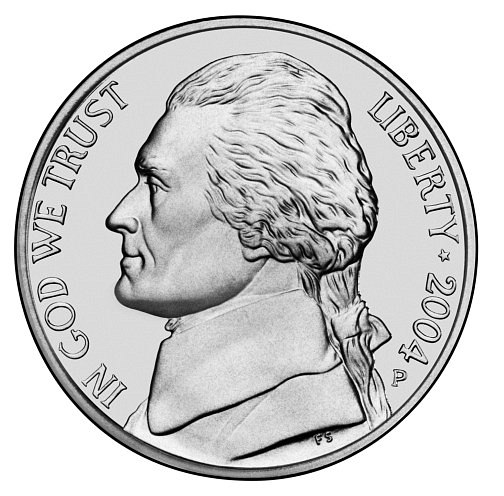 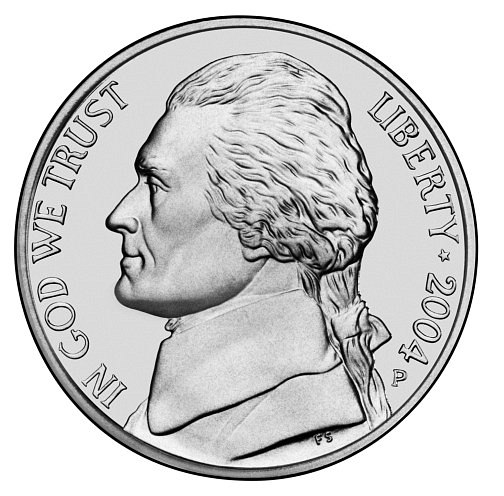 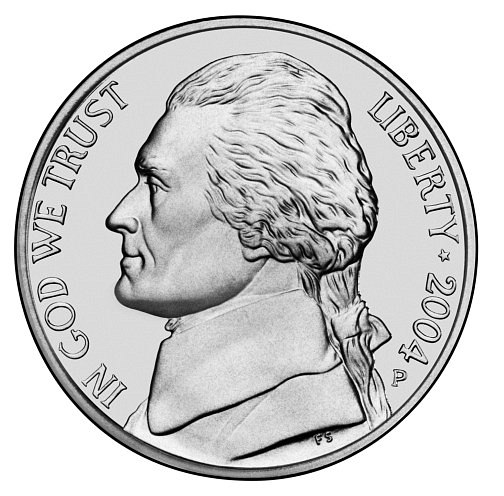 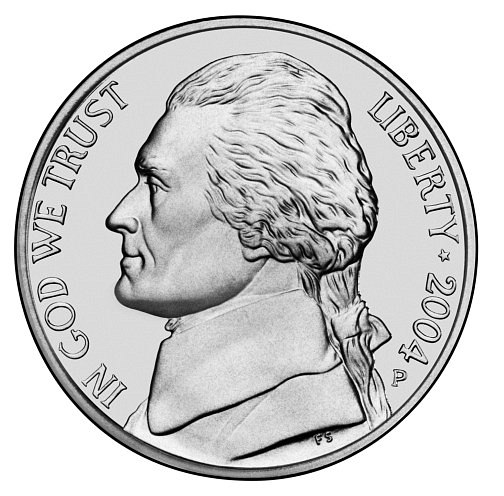 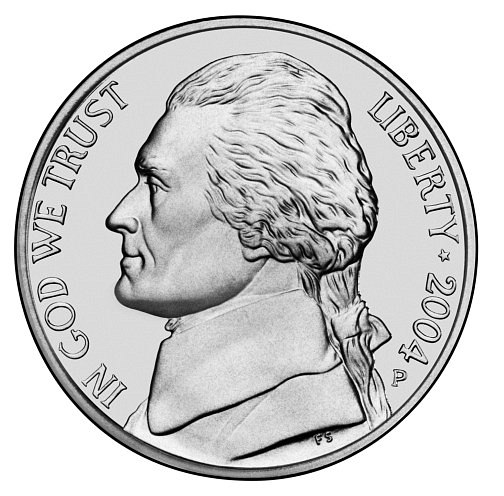 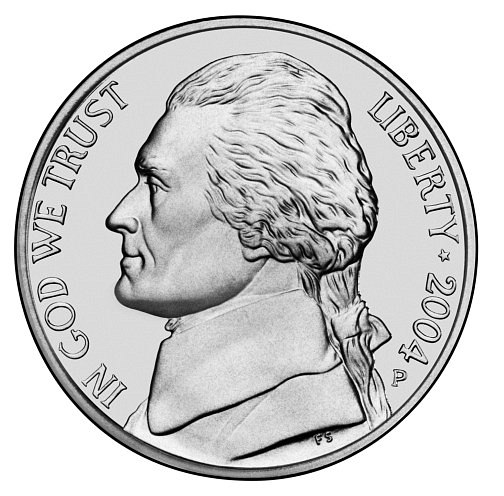 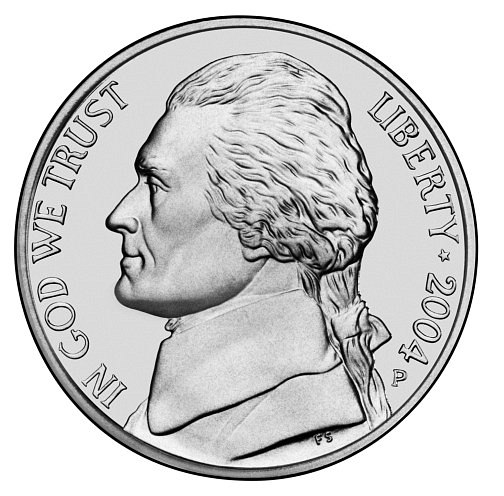 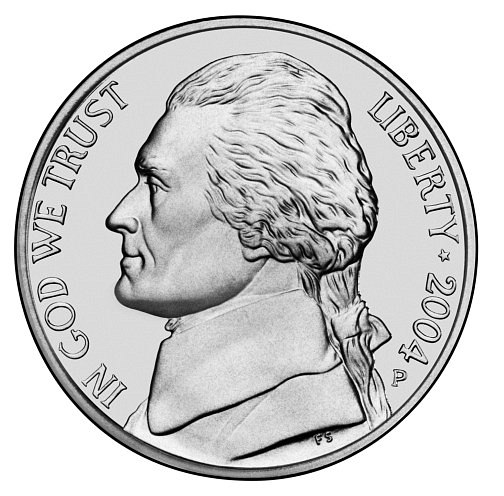 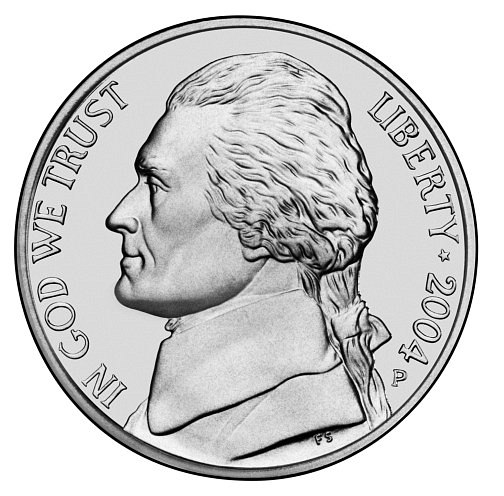 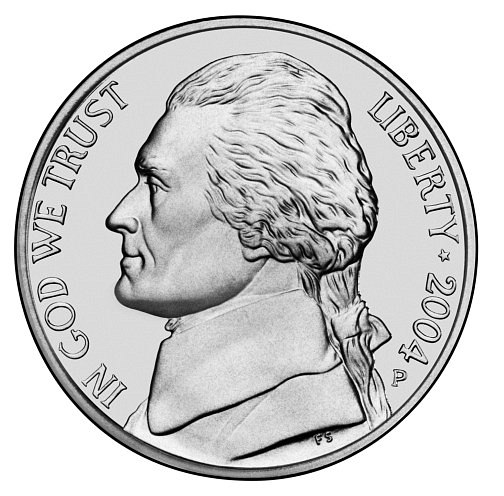 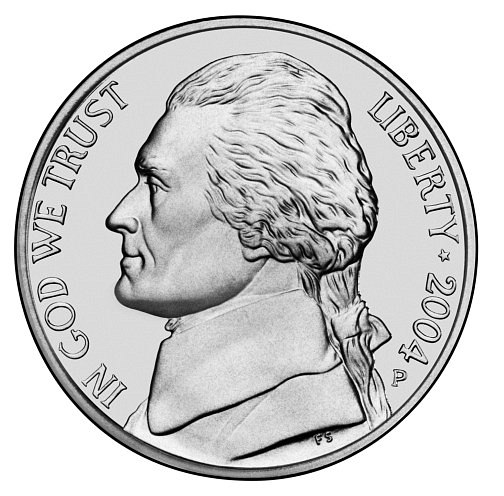 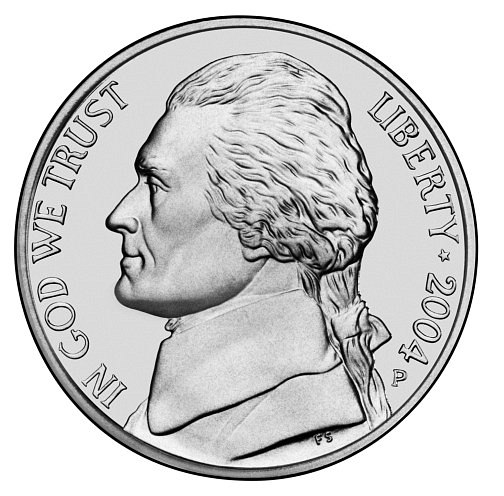 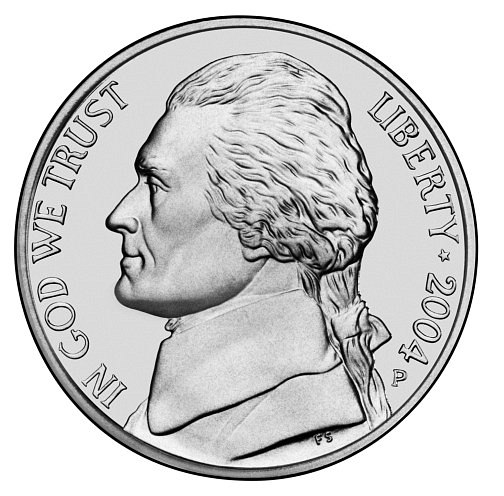 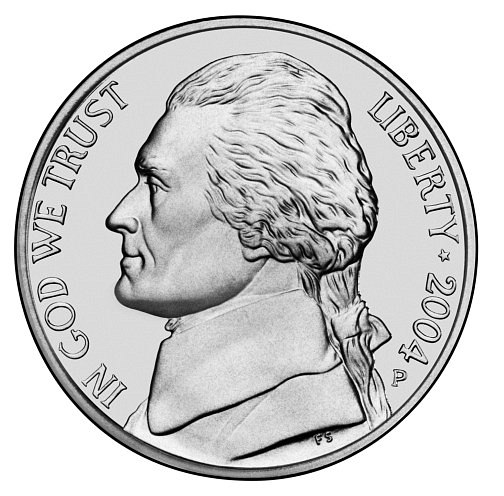 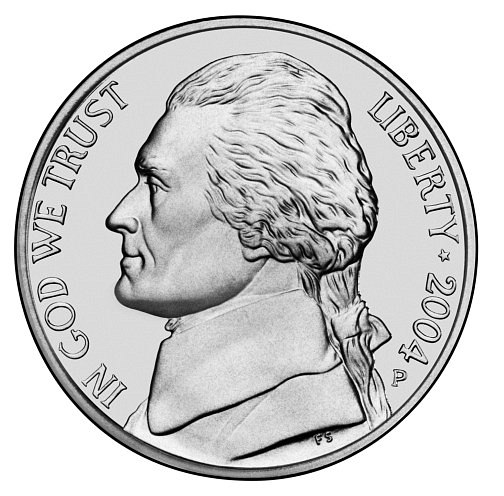 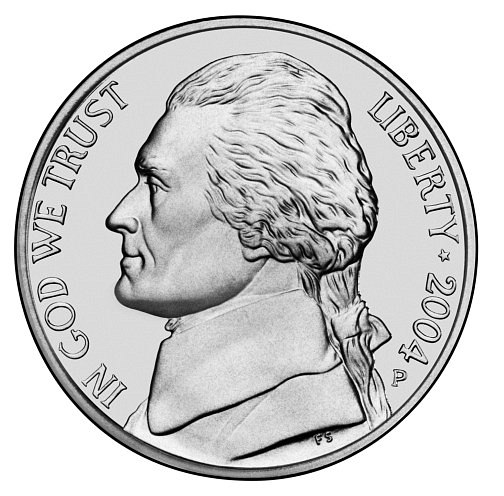 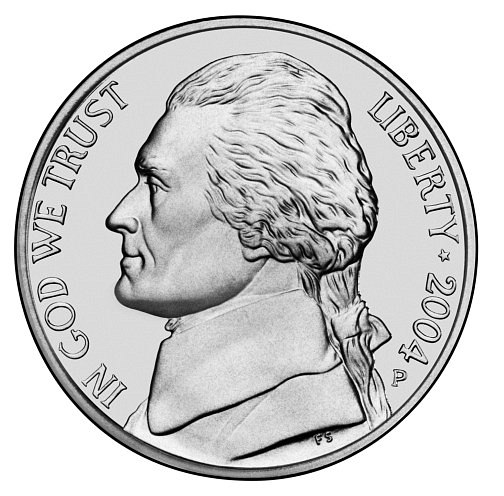 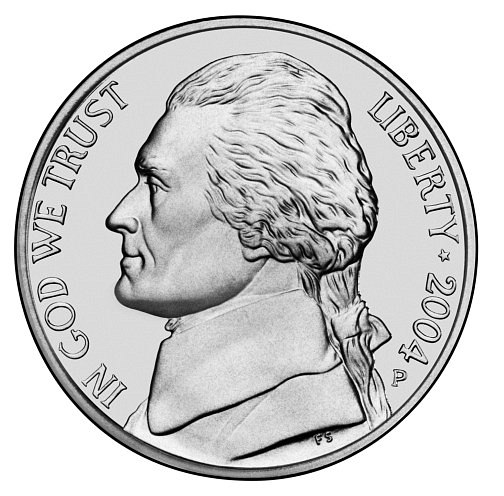 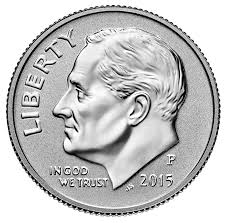 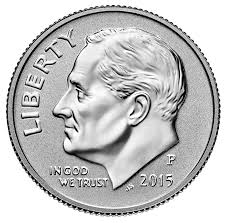 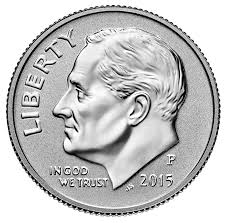 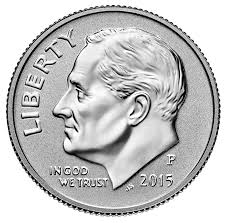 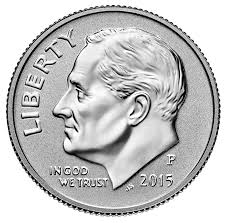 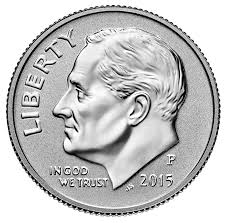 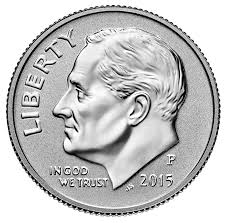 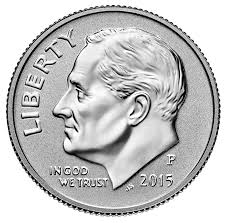 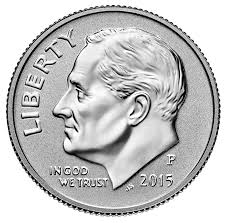 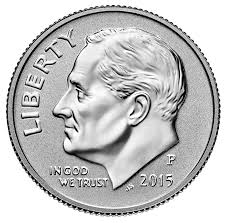 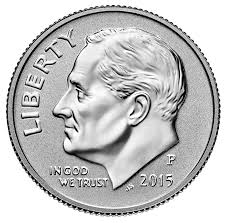 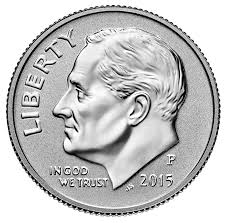 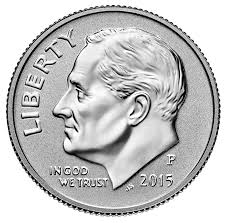 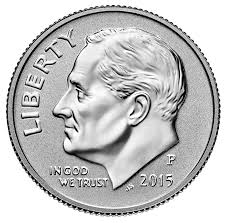 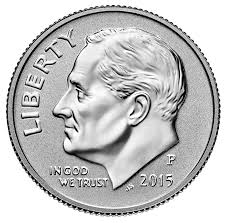 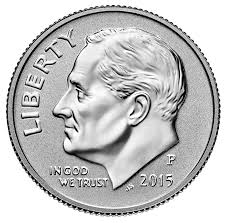 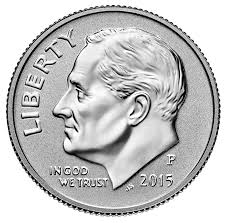 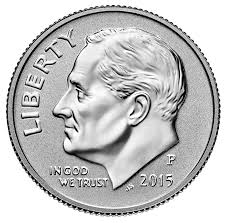 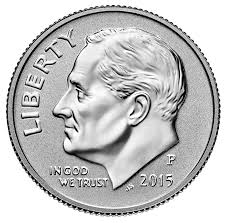 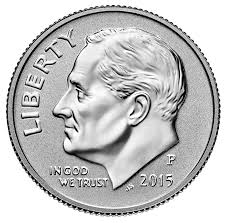 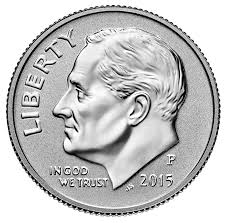 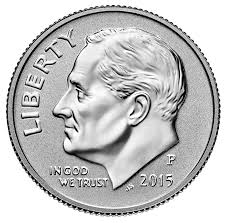 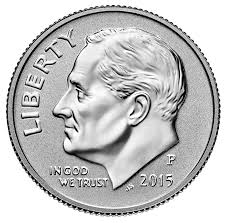 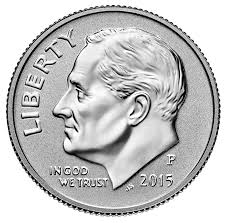 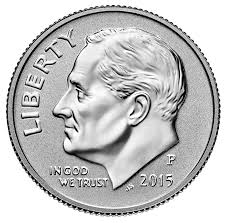 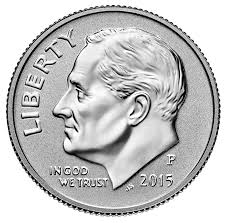 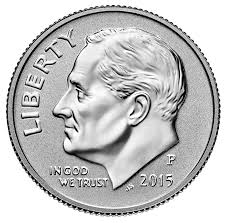 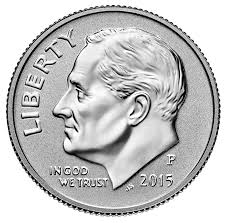 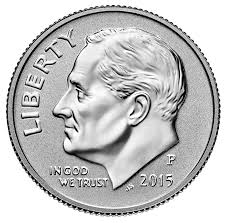 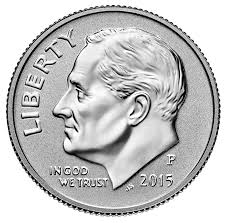 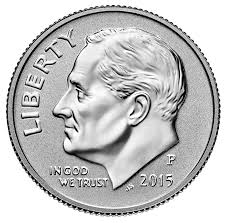 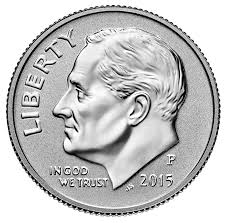 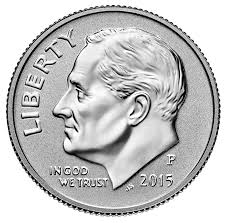 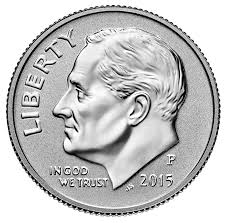 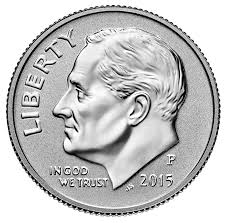 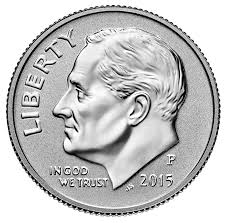 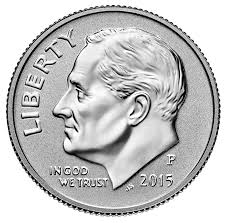 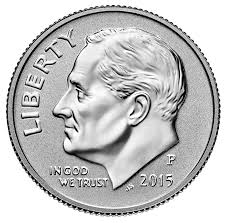 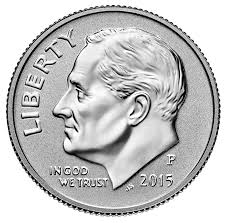 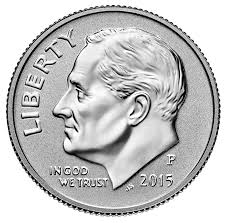 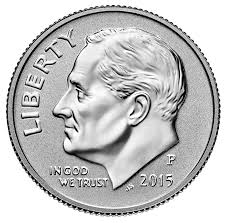 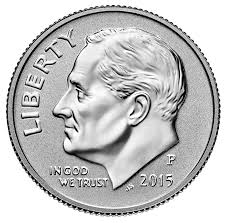 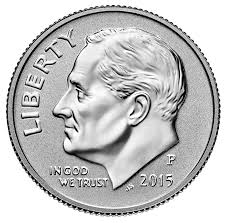 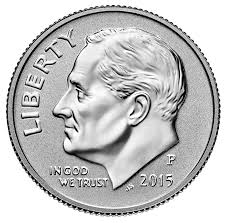 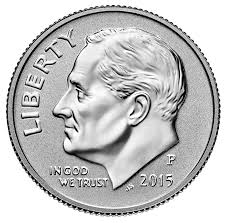 What if we use another coin?
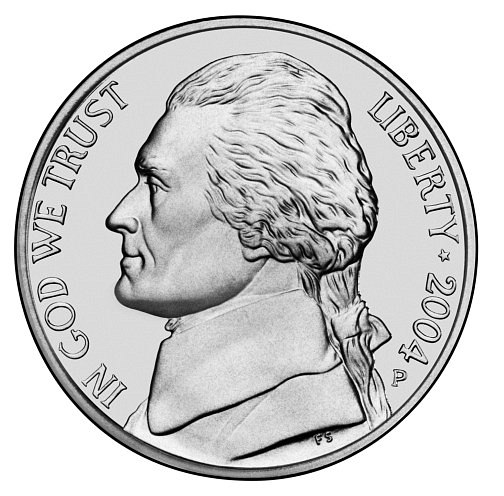 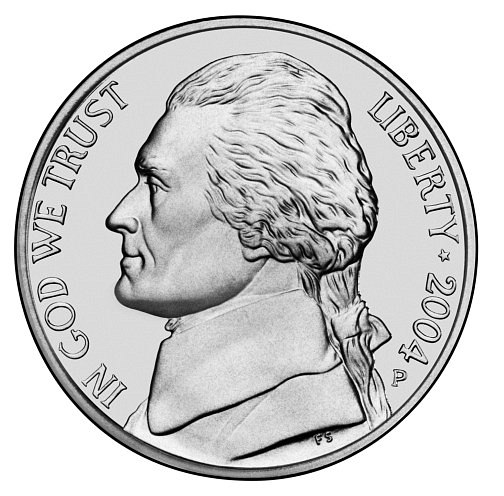 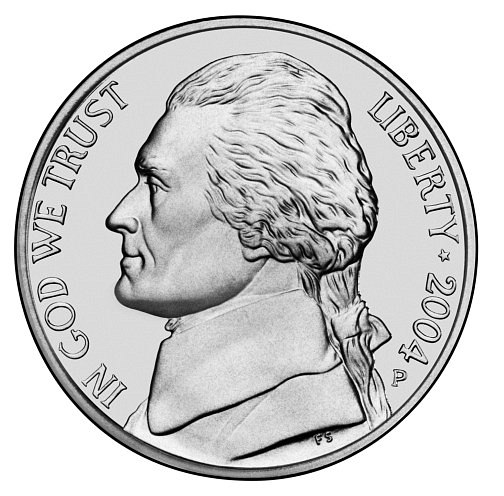 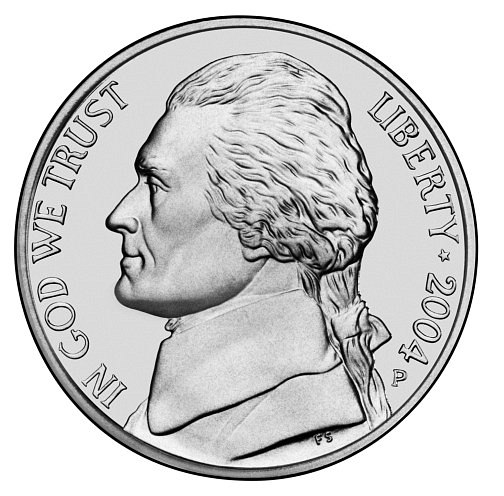 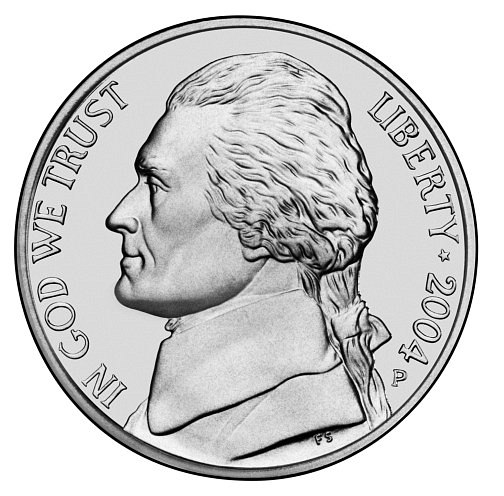 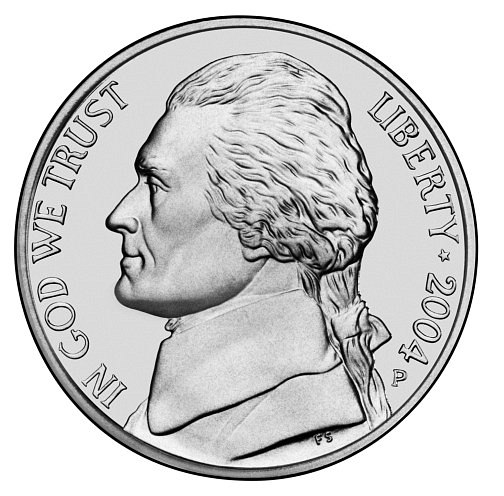 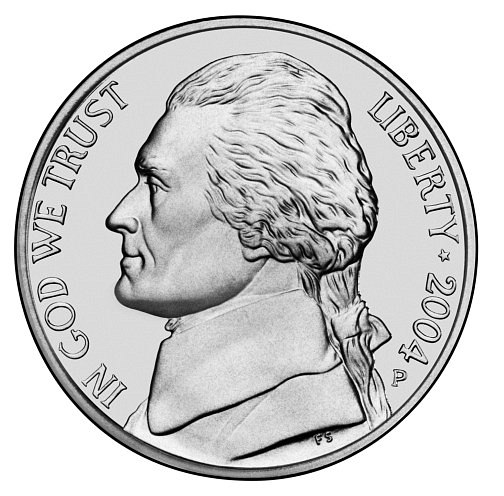 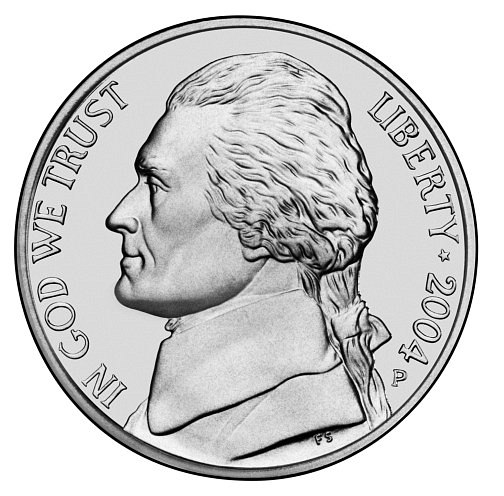 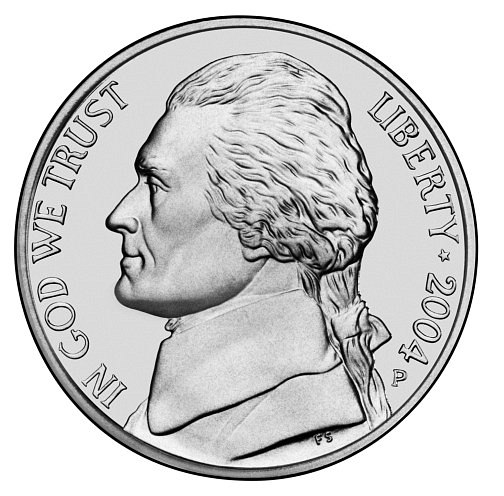 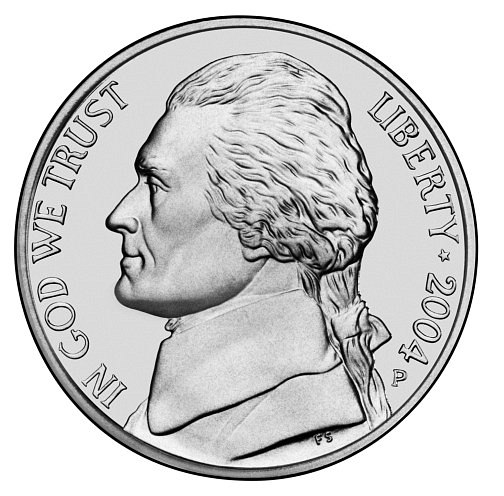 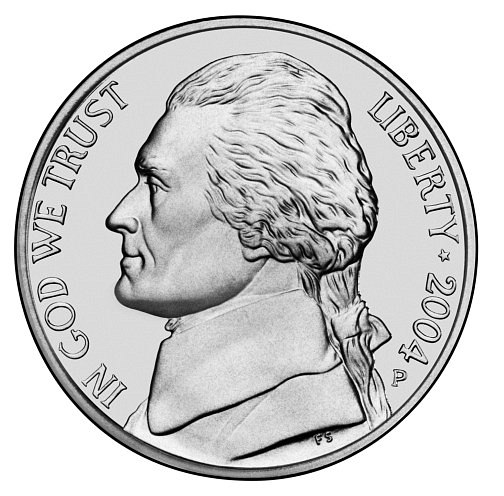 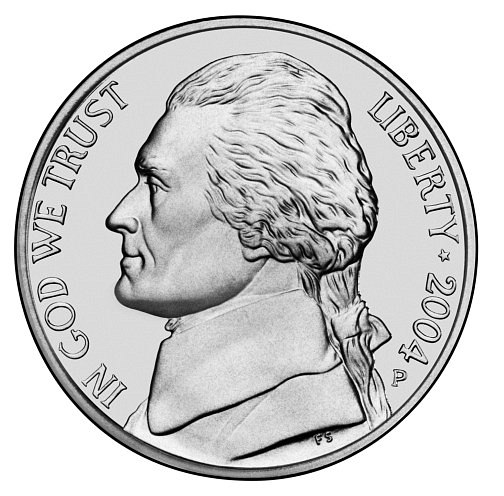 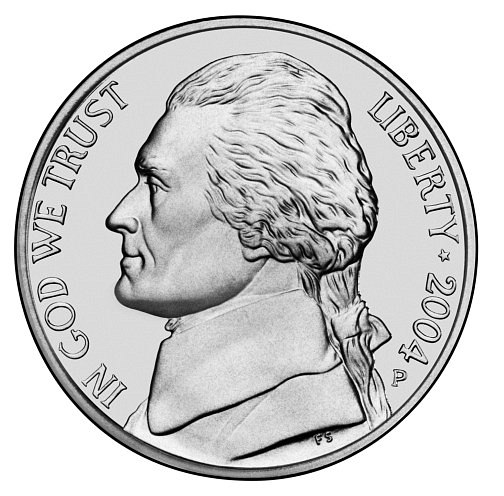 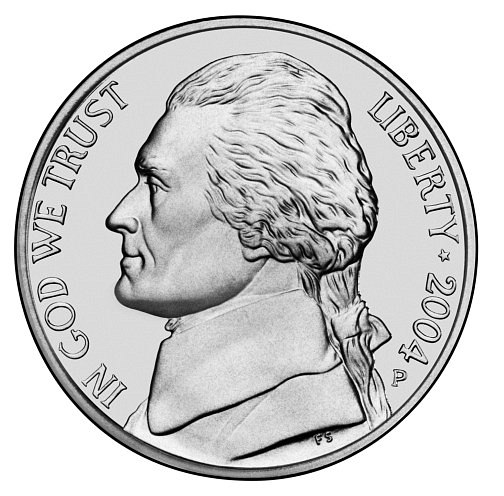 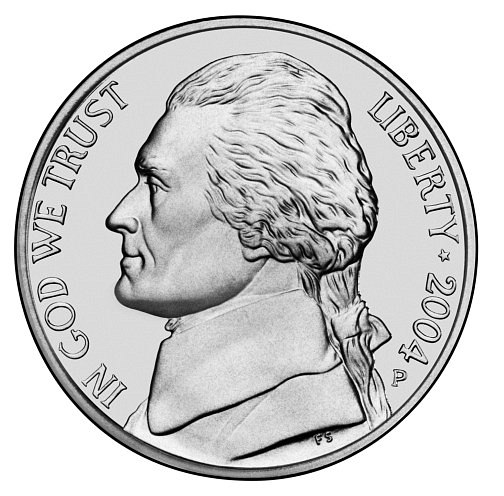 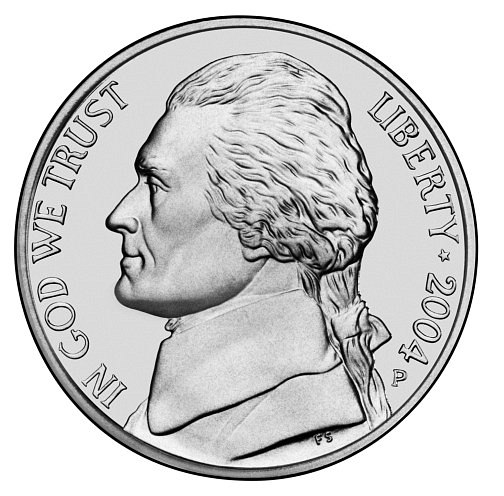 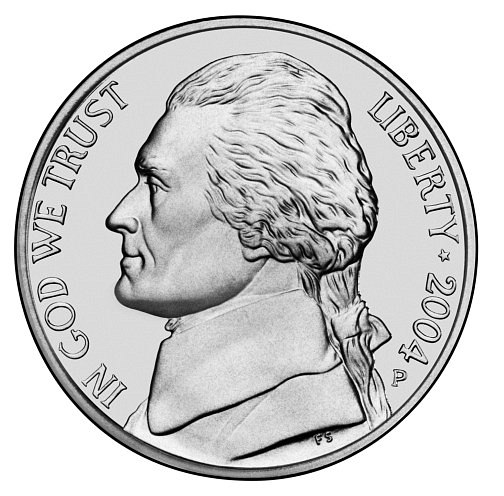 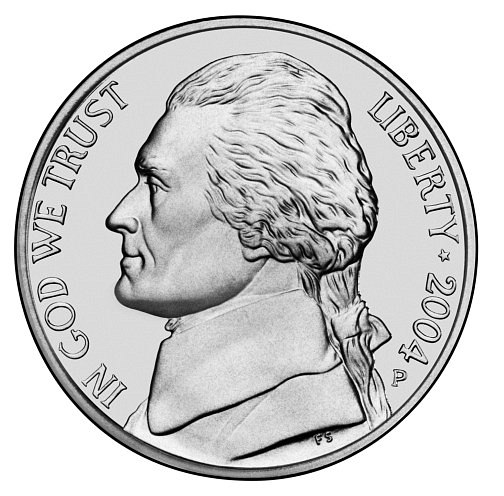 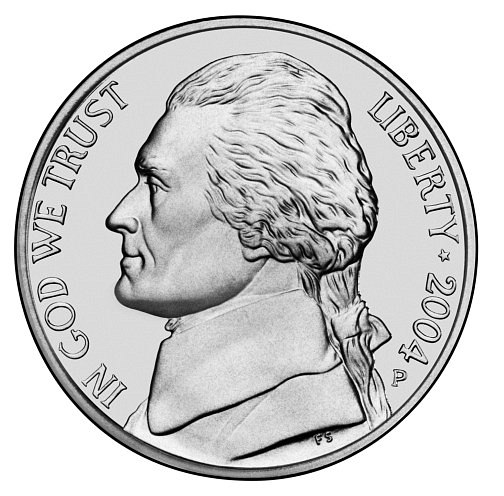 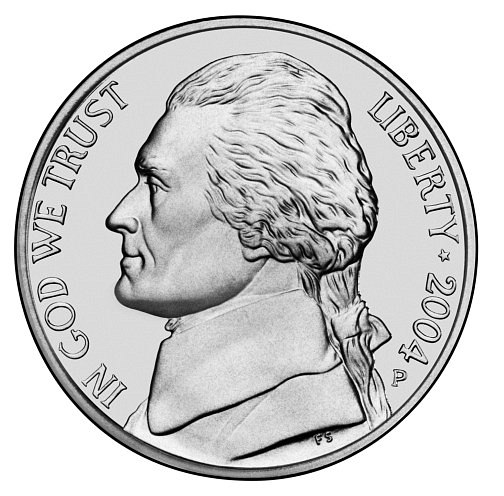 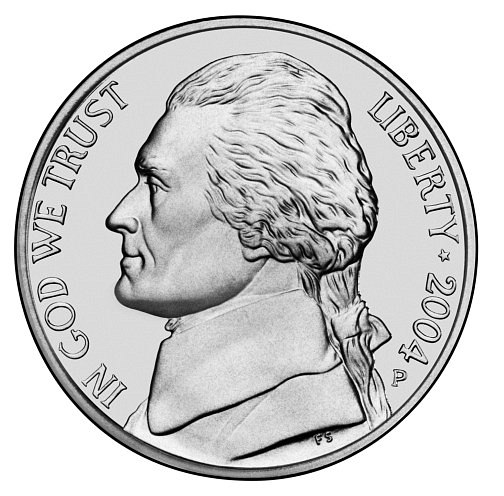 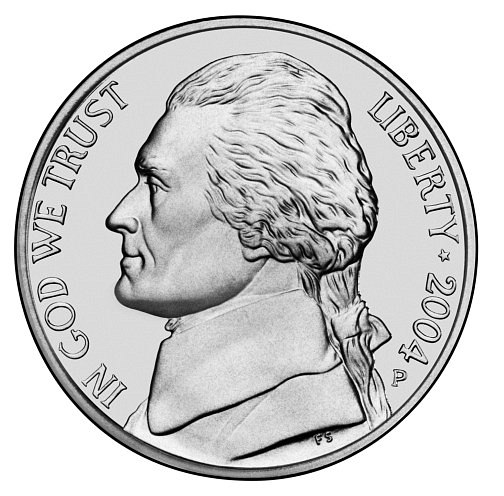 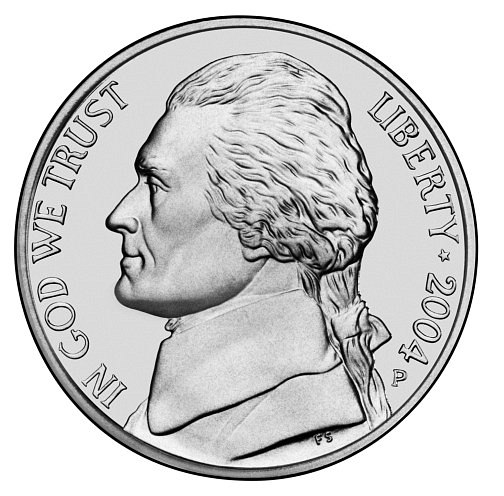 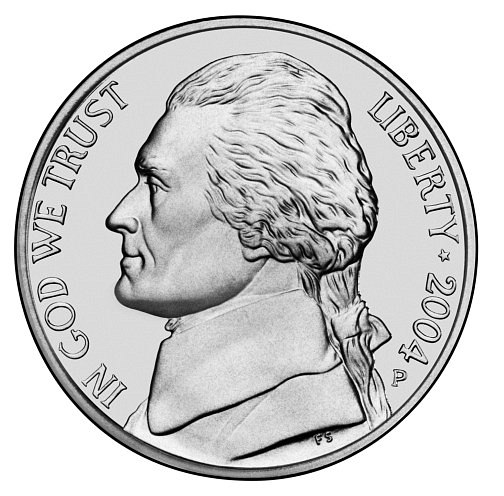 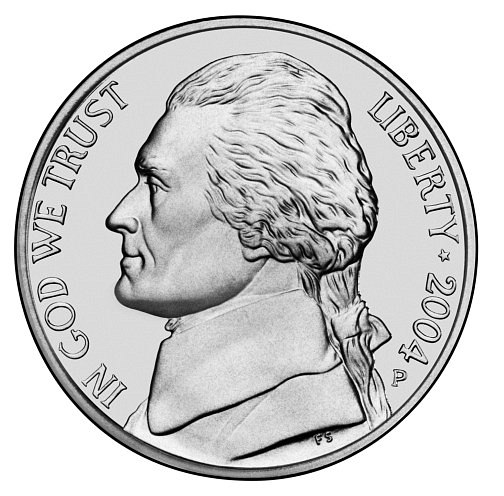 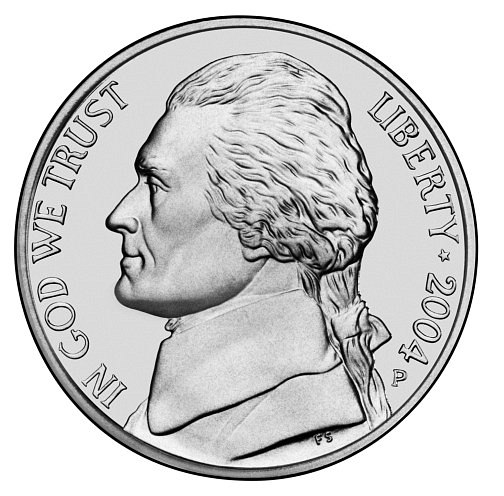 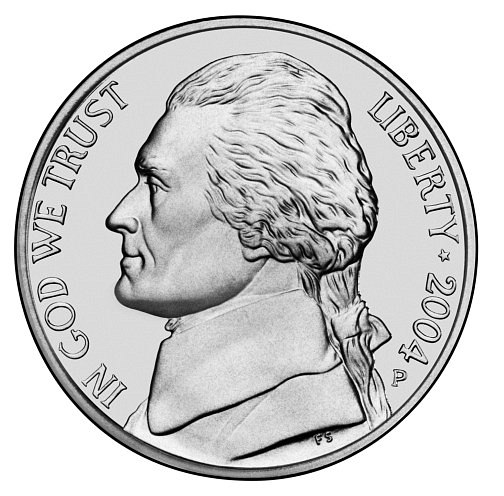 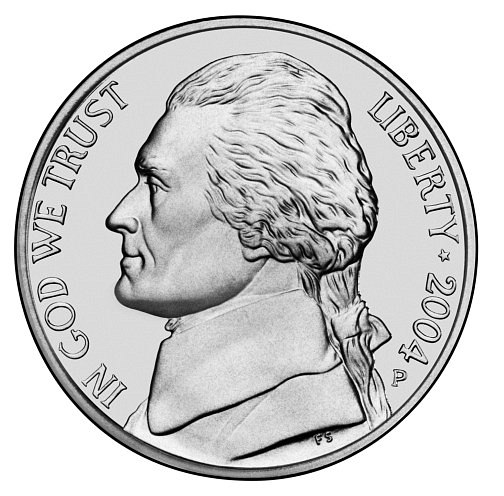 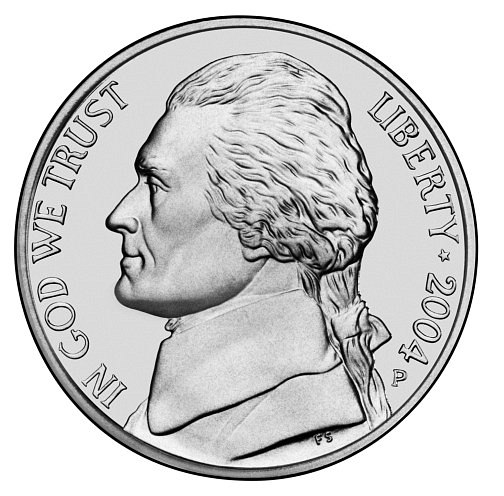 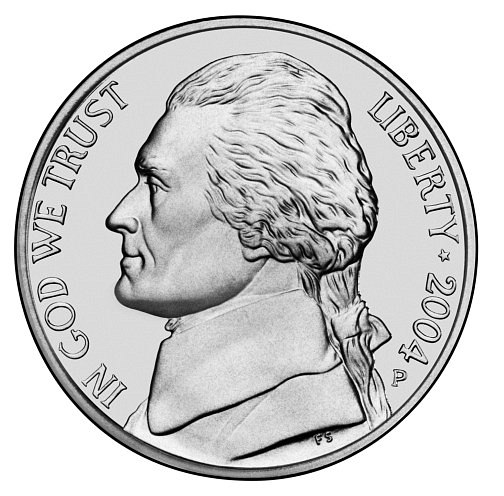 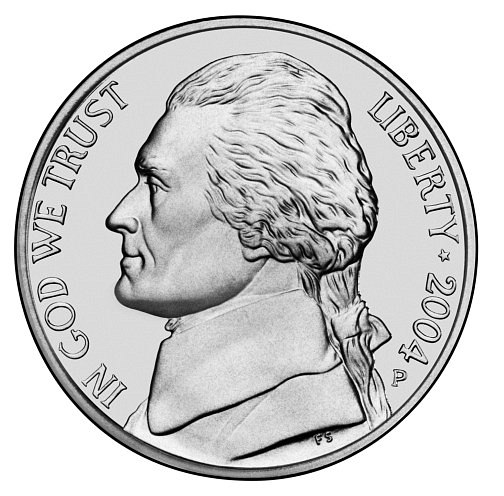 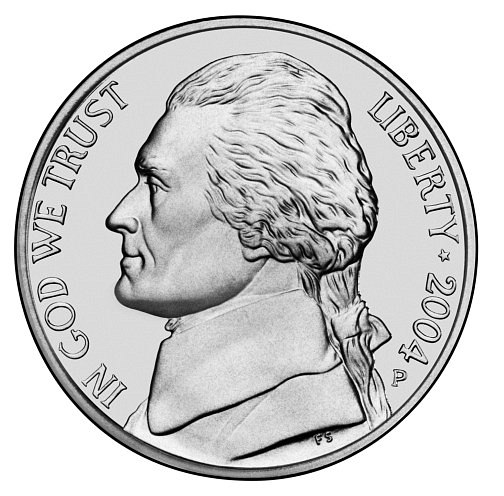 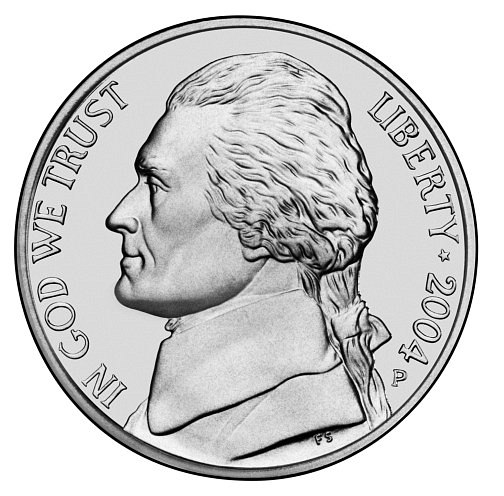 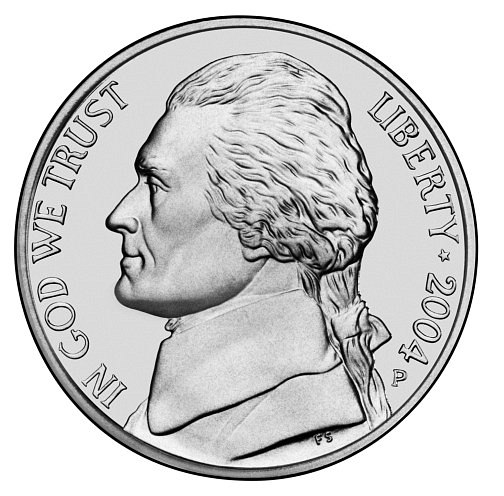 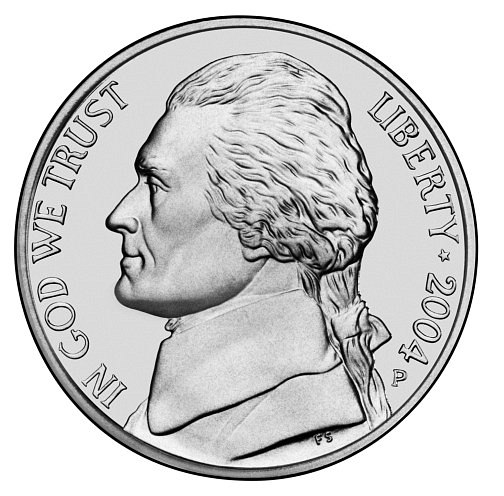 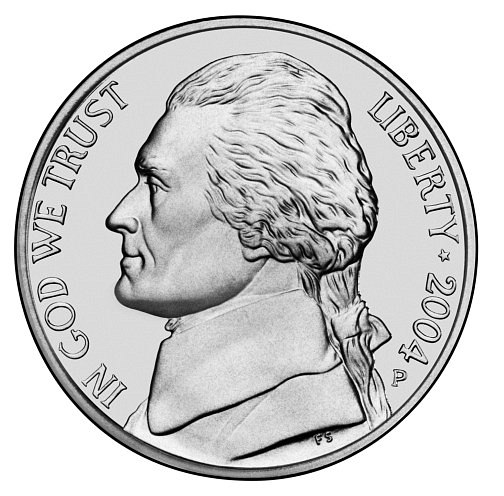 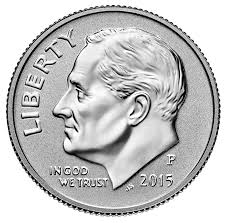 What is the area of the triangle?
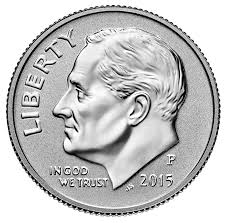 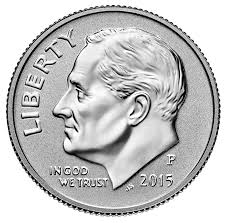 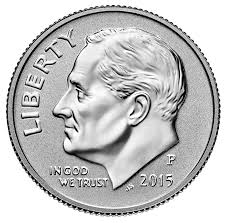 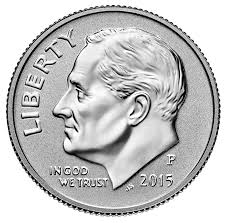 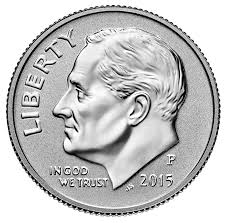 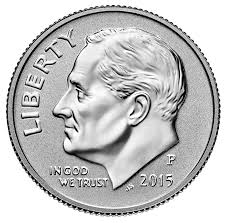 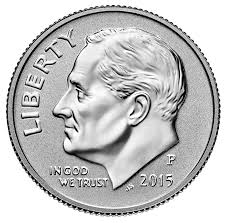 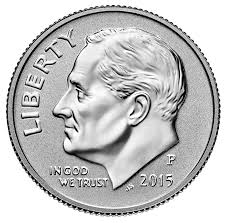 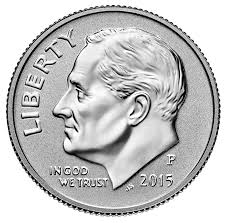 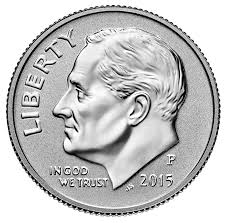 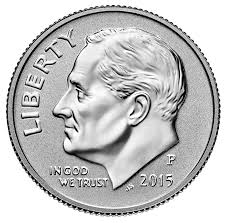 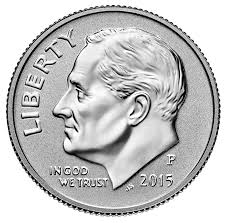 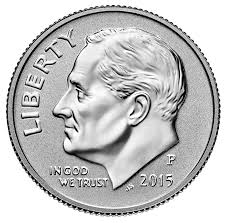 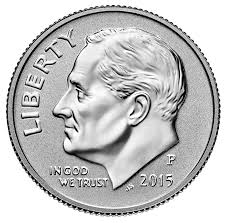 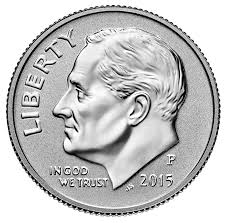 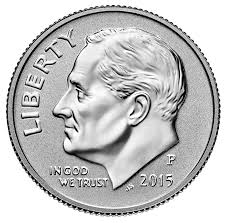 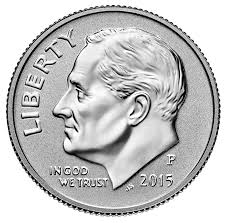 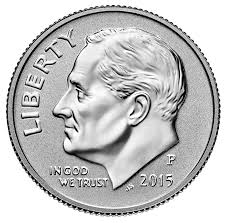 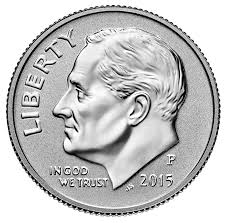 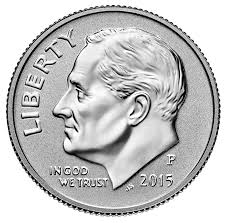 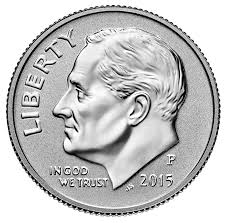 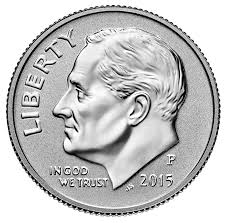 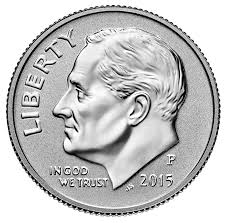 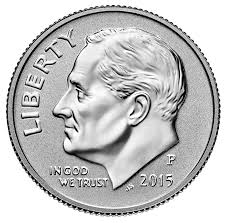 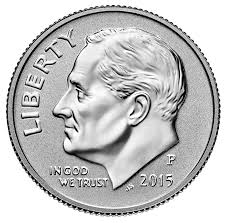 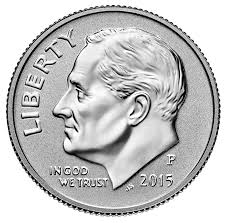 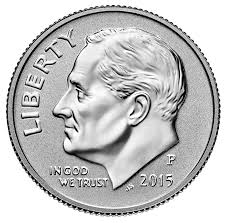 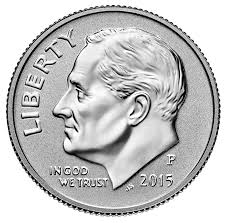 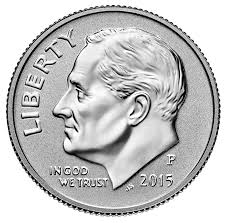 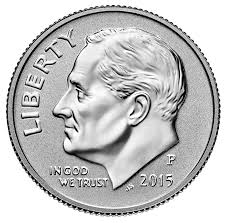 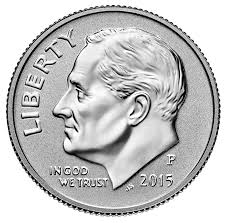 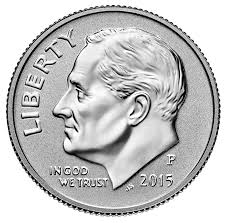 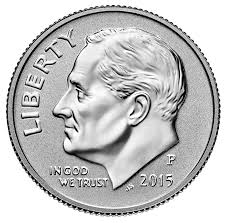 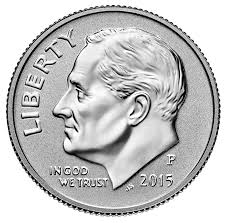 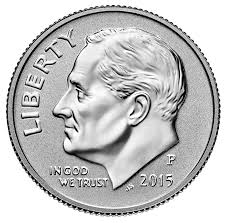 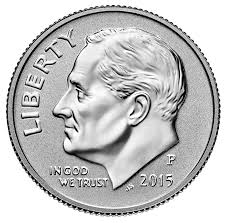 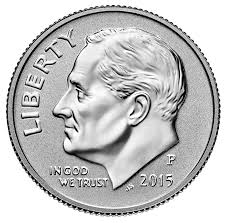 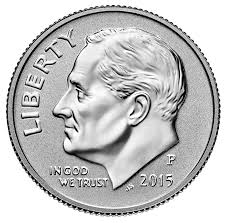 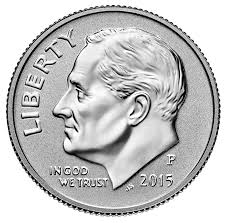 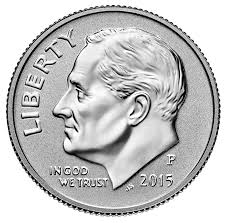 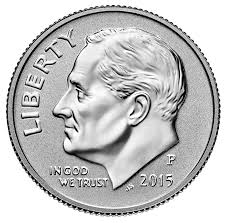 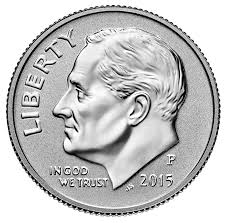 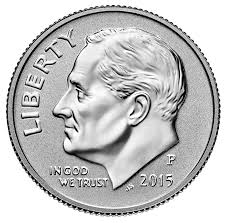 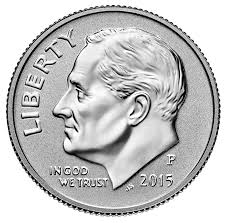 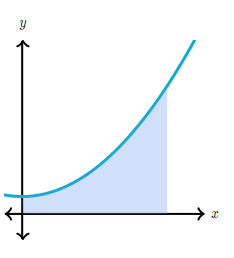 Find the area of a function that varies over a time interval
Reimann SumsEstimation of area using rectangular approximation Function varies over time
Instructions
Graph the function
Identify the domain for area (a to b)
Divide the domain area under the curve into rectangles of equal width (partitions)
Find the area of each rectangle
Compute the sum of the areas
a                                             b
Function varies over time
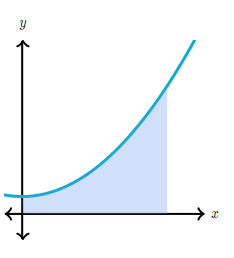 Reimann SumsEstimation of area using rectangular approximation Function varies over time
Graph the function
a                                                                            b
2. Identify the domain for area (a to b)
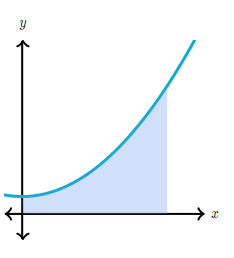 Reimann SumsEstimation of area using rectangular approximation Function varies over time
3. Divide the domain area under the curve into rectangles of equal width (partitions)
4. Find the area of each rectangle
5. Compute the sum of the areas
Reimann SumsEstimation of area using rectangular approximation Function varies over time
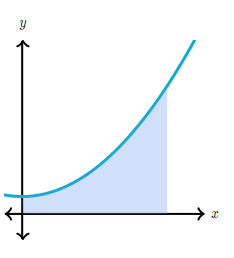 Divide the partitions into smaller sizes for a better estimate
Reimann SumsEstimation of area using rectangular approximation Function varies over time
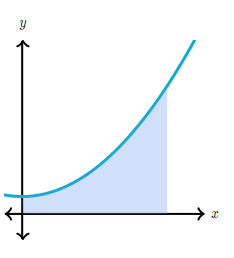 Divide the partitions into even smaller sizes for a better estimate of area
Reimann SumsEstimation of area using rectangular approximation Function varies over time
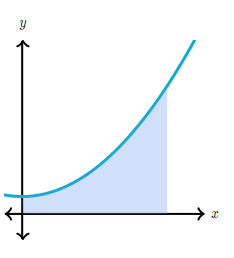 Divide the partitions into even smaller sizes for a better estimate